Histograms
Old Spec Q’s
Histograms
SAM
1H Q14
June 2018
2H Q20
May 2018
1HR Q17
Jan 2019
2H Q19
May 2019
1H Q19
Frequency Diagram*
SAM 1H Q14
Histograms
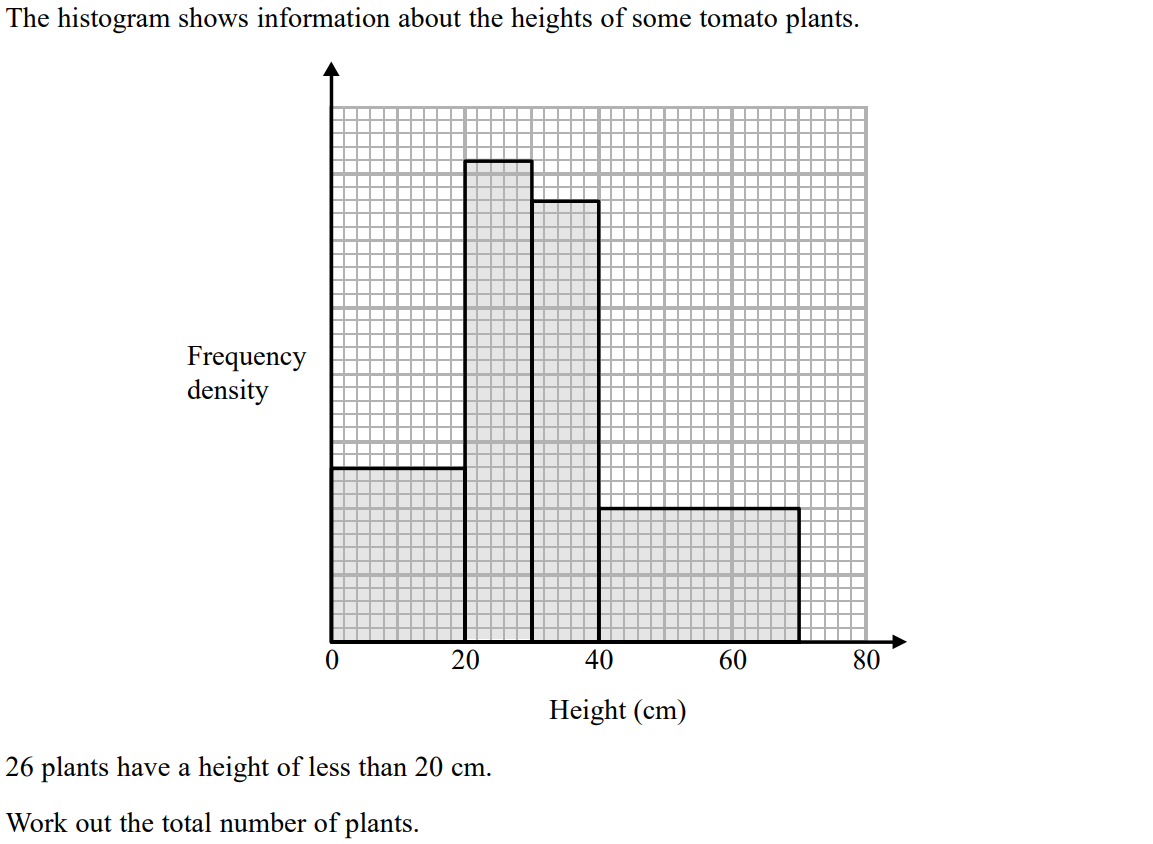 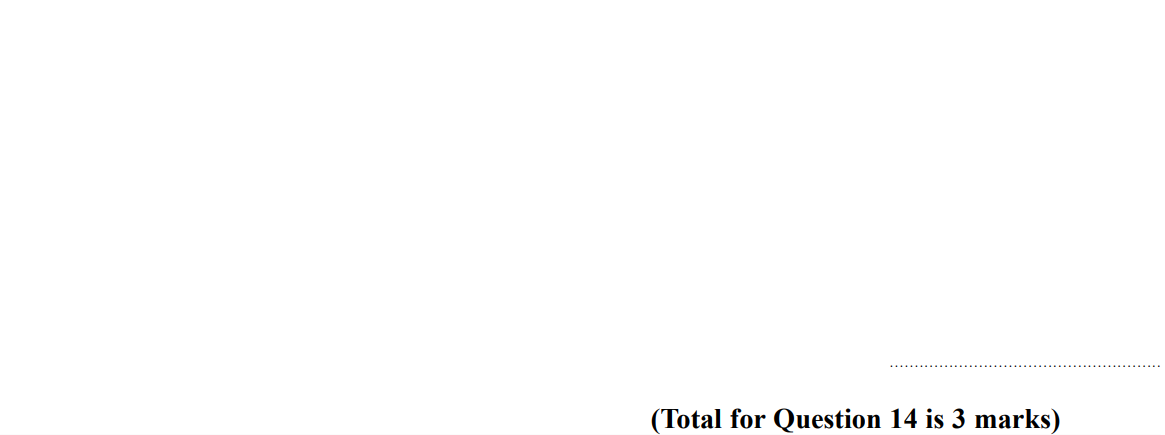 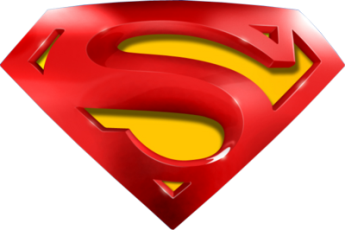 SAM 1H Q14
Histograms
A
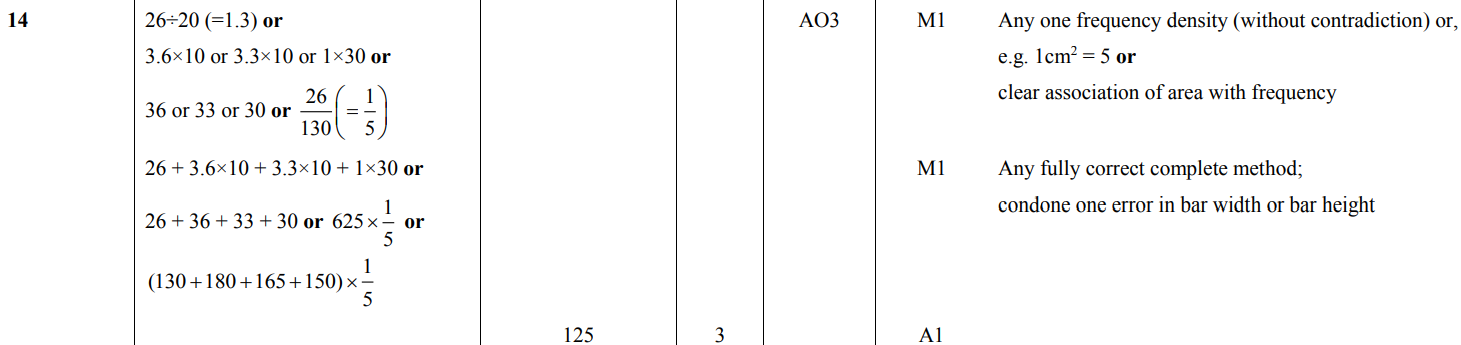 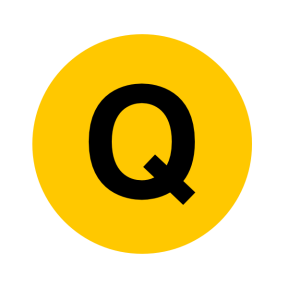 June 2018 2H Q20
Histograms
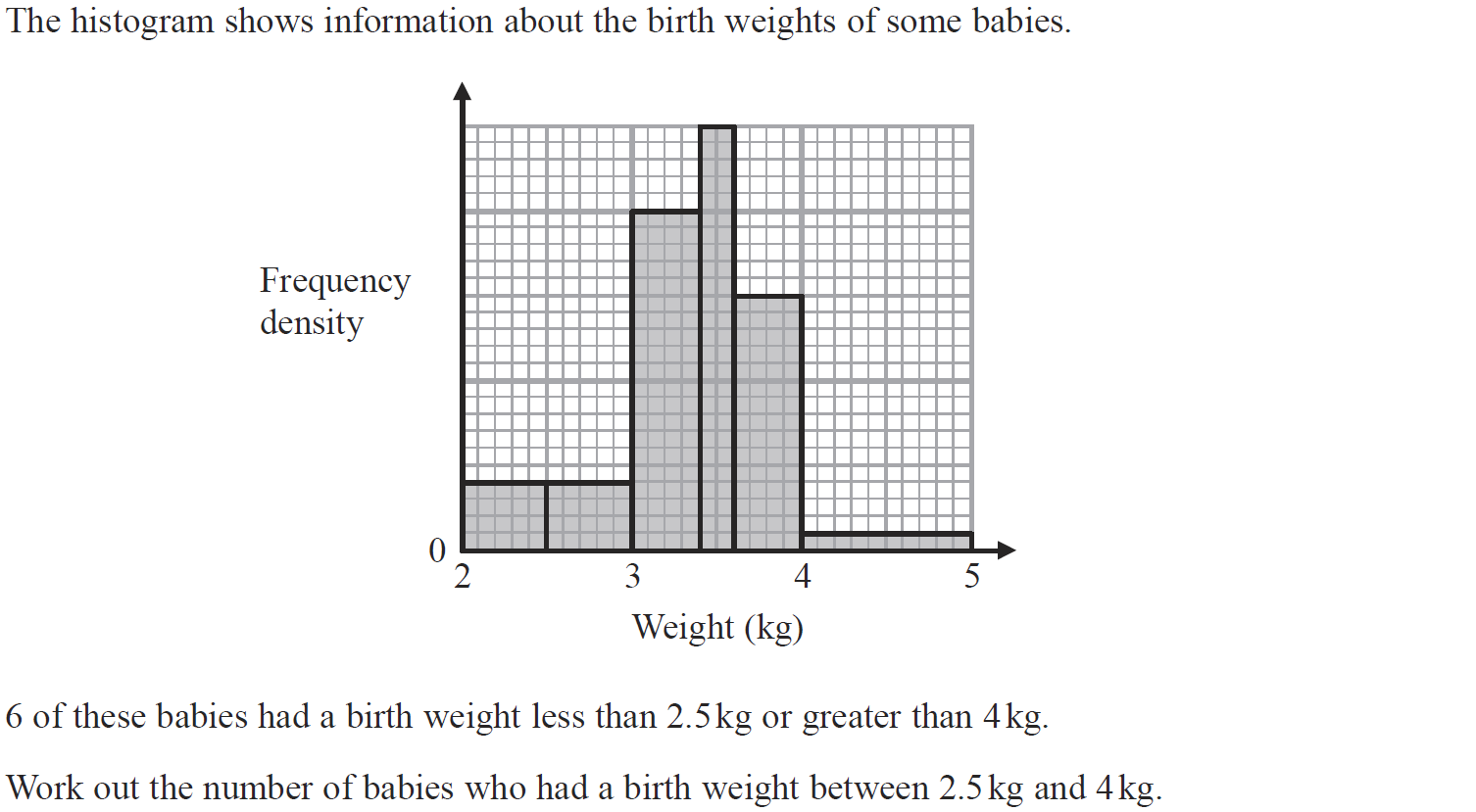 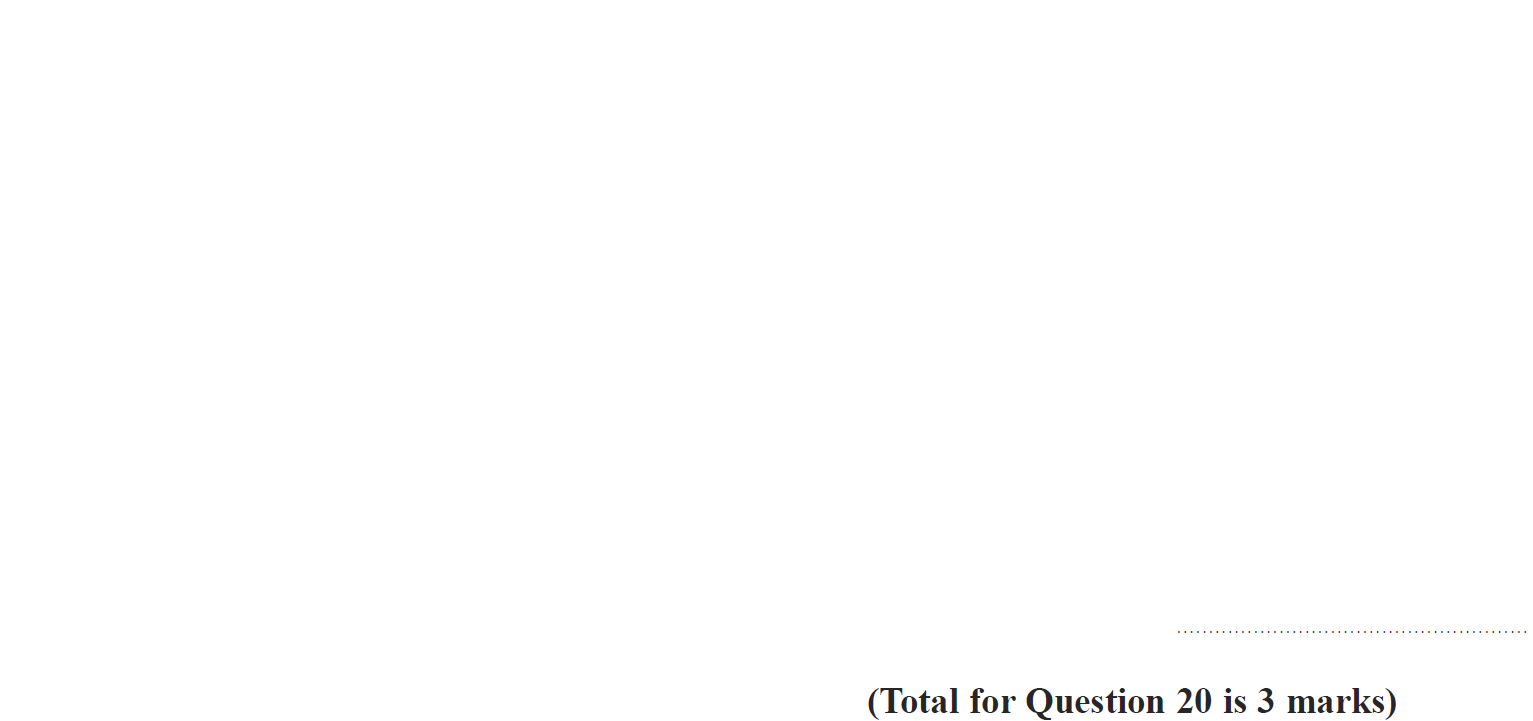 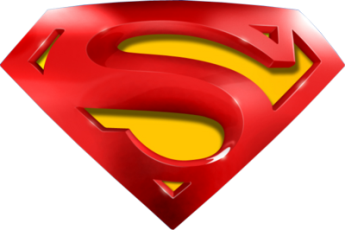 June 2018 2H Q20
Histograms
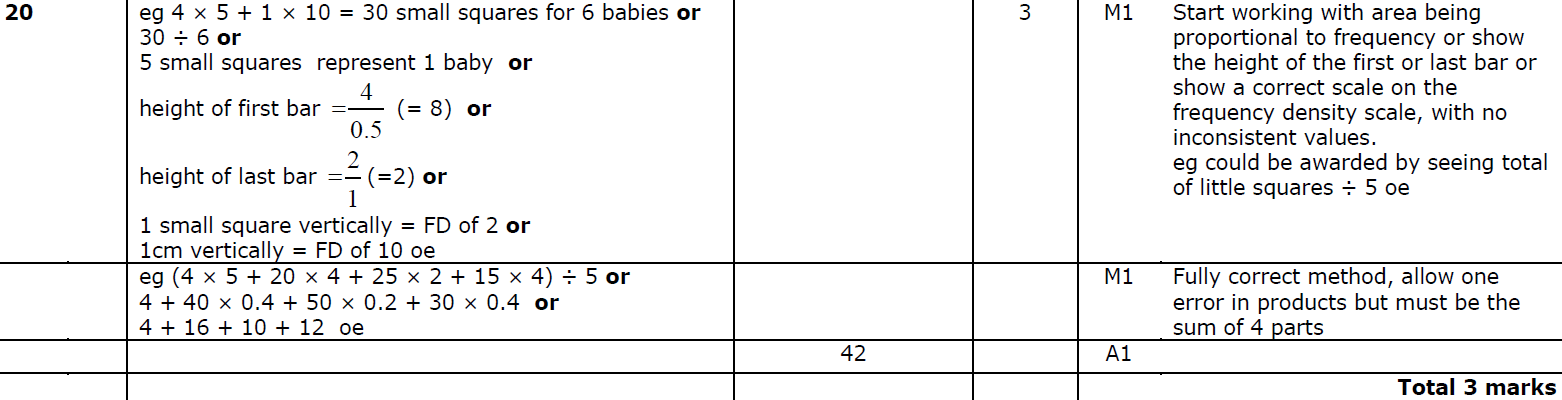 A
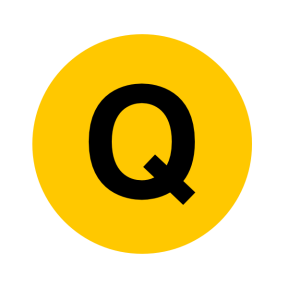 May 2018 1HR Q17
Histograms
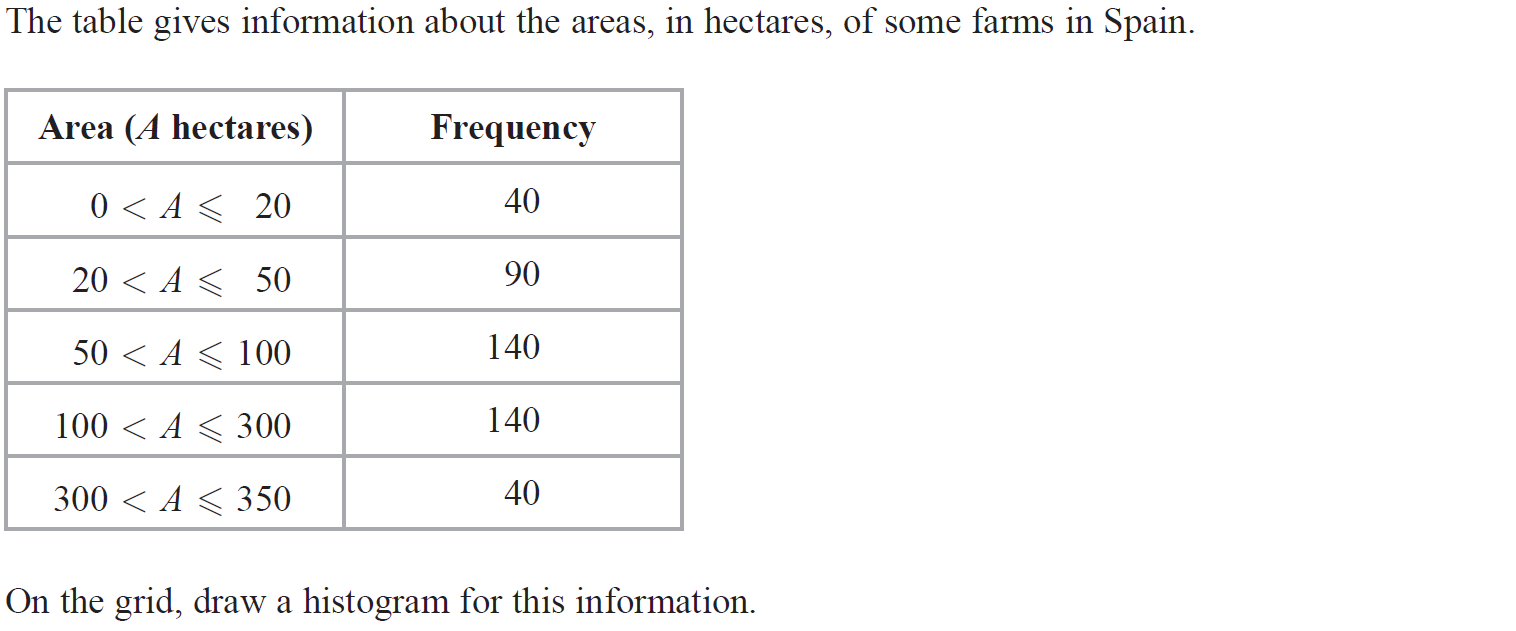 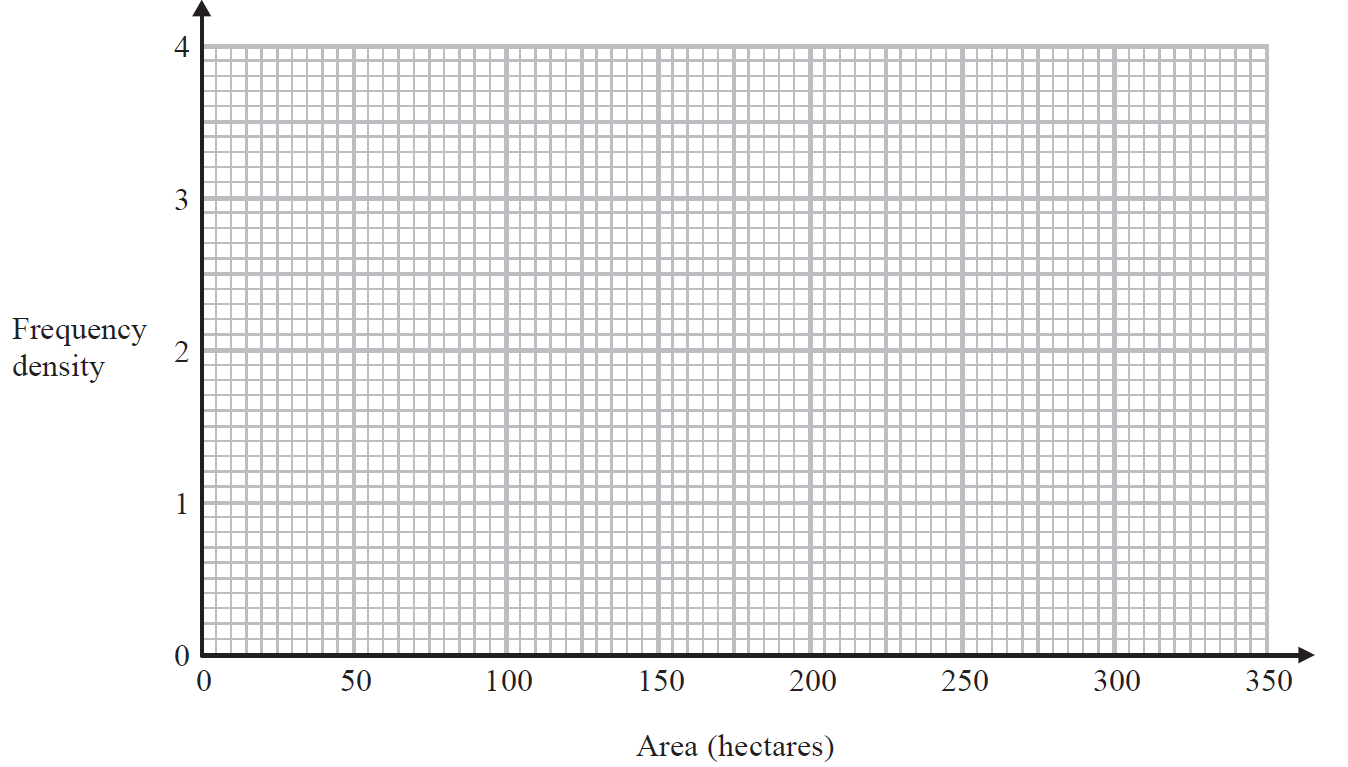 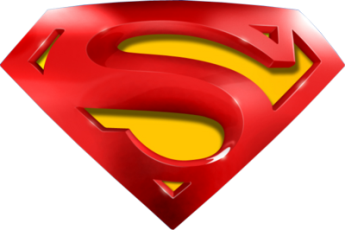 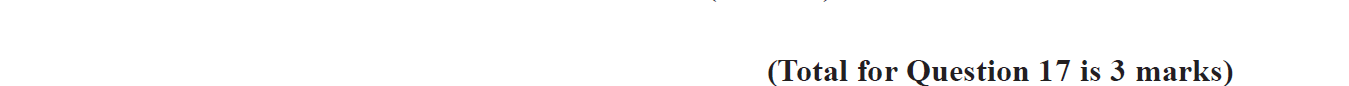 May 2018 1HR Q17
Histograms
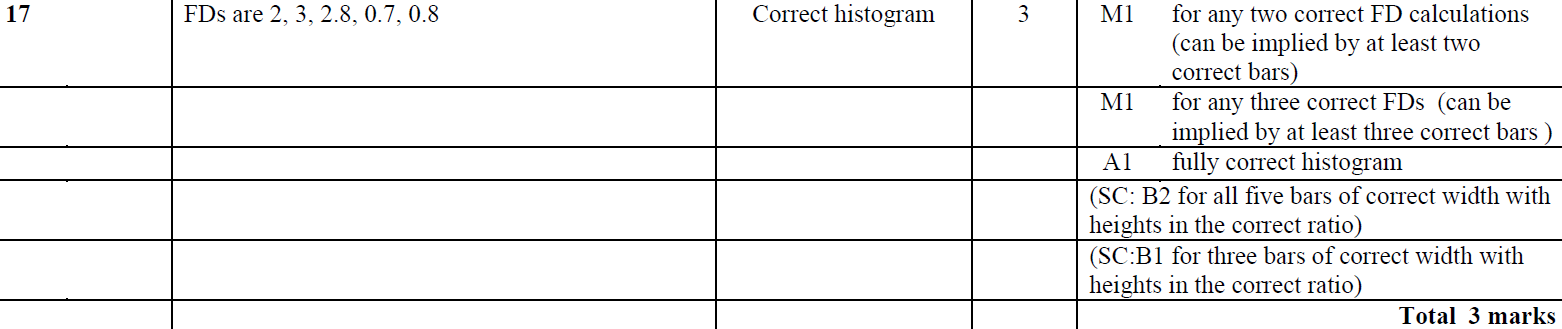 A
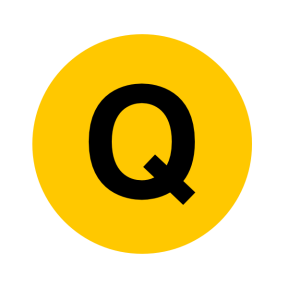 Jan 2019 2H Q19
Histograms
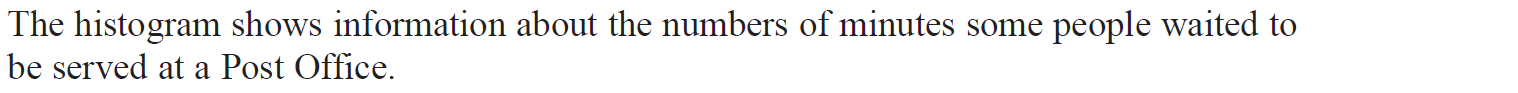 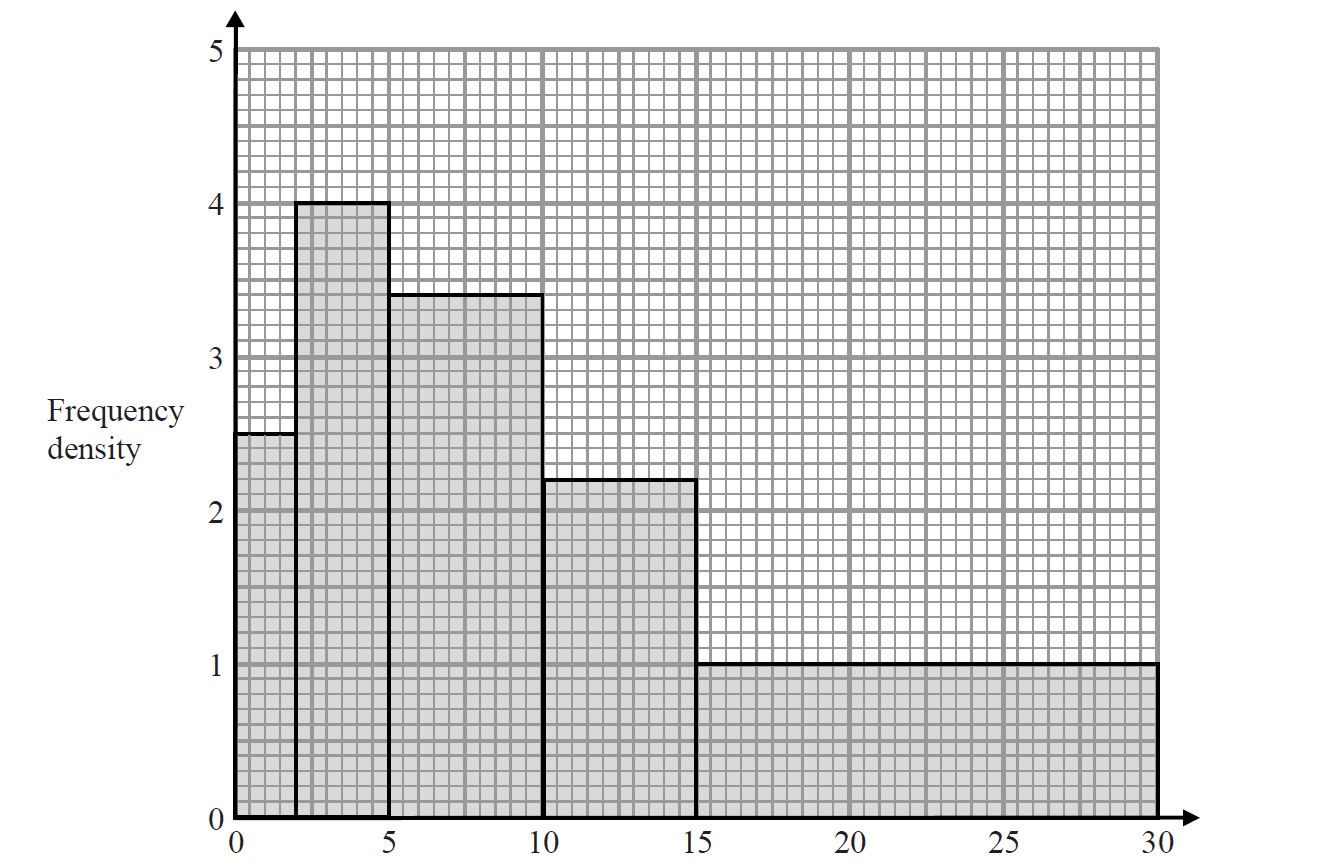 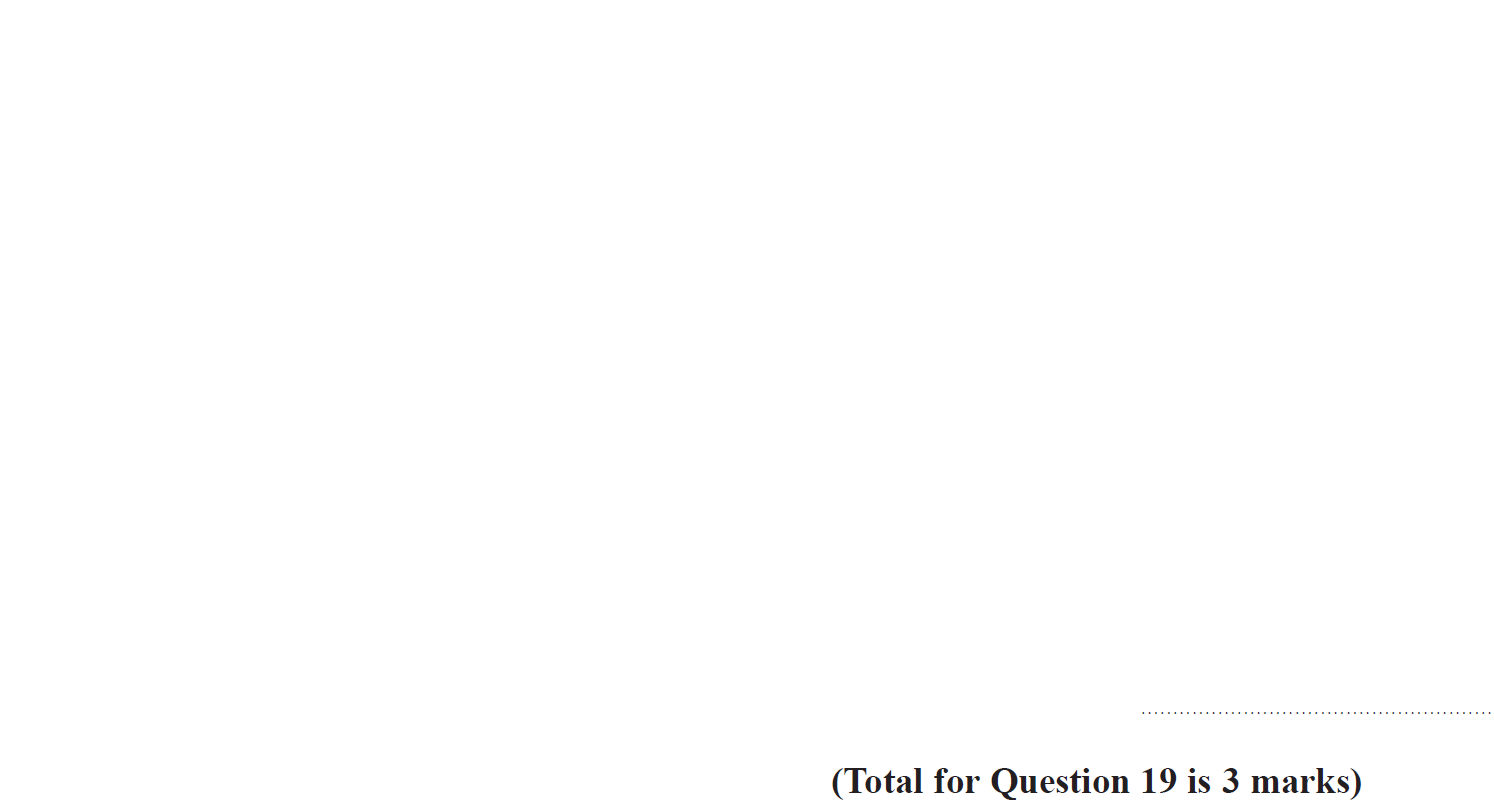 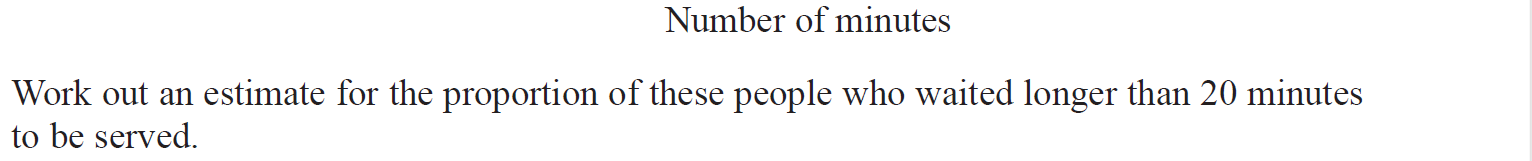 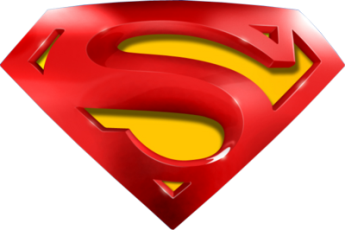 Jan 2019 2H Q19
Histograms
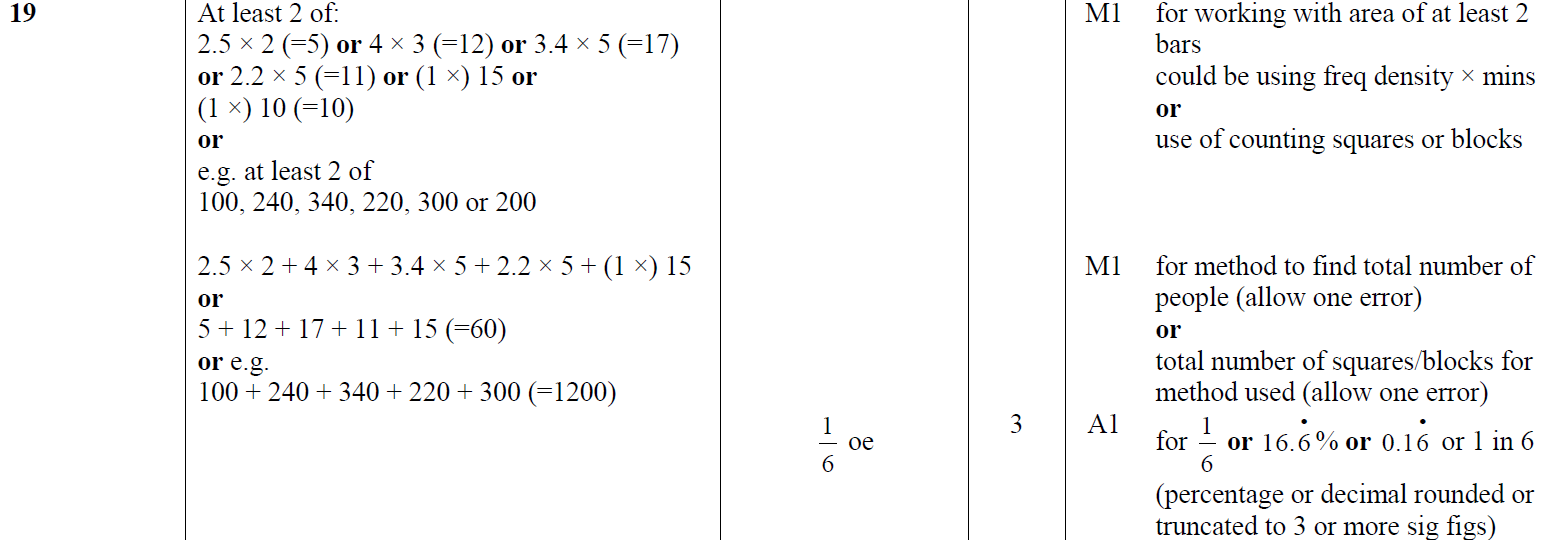 A
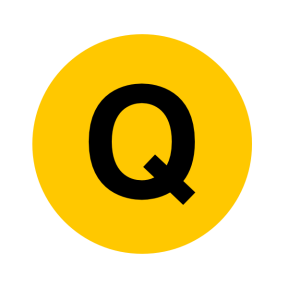 May 2019 1H Q19
Histograms
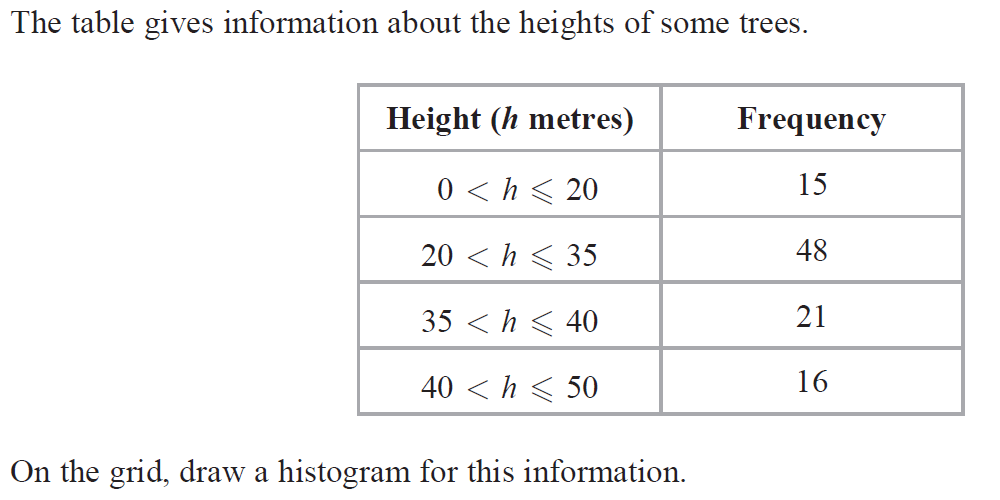 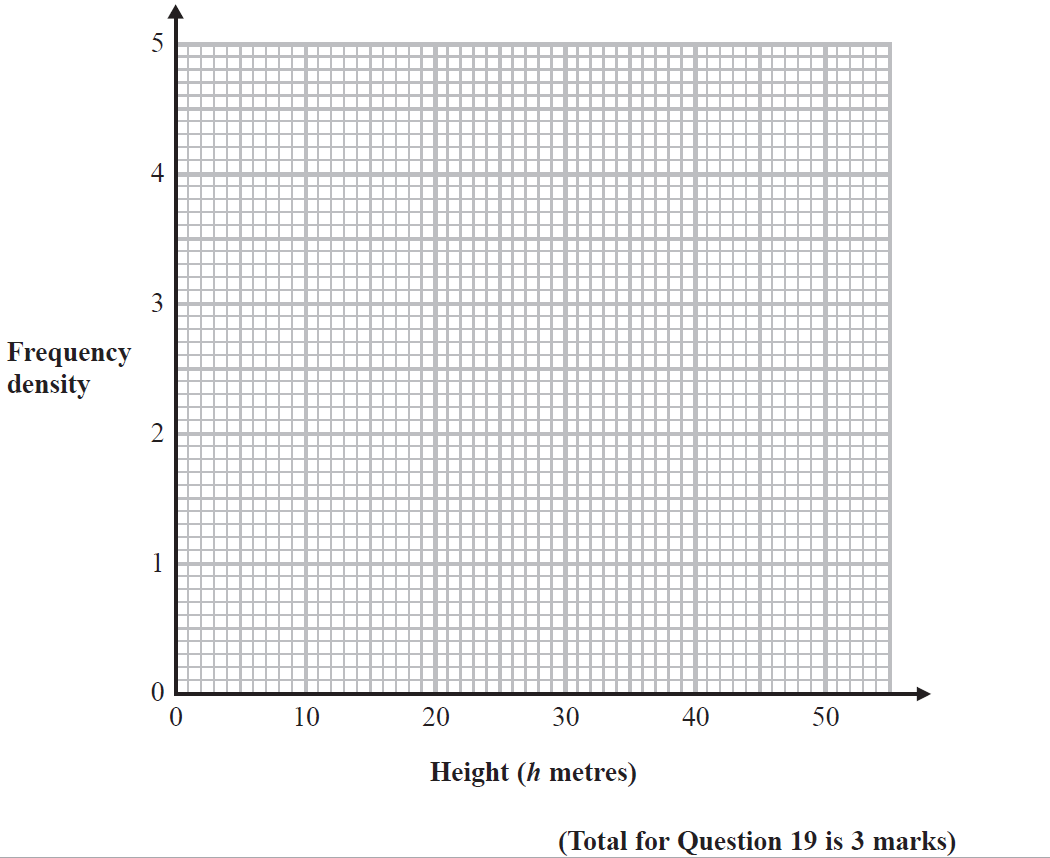 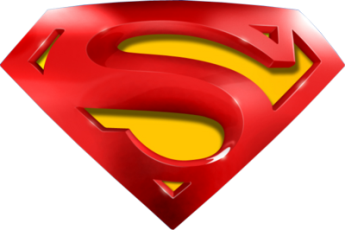 May 2019 1H Q19
Histograms
A
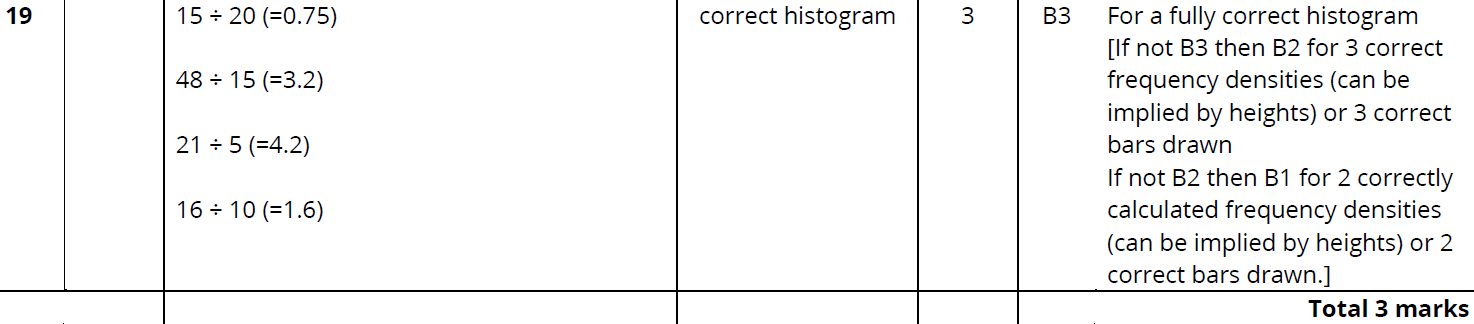 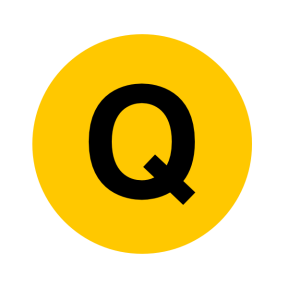 Histograms
New Spec Q’s
Histograms
May 2004 
3H Q14
Jan 2012 3H Q16
May 2014 3HR Q15
Jan 2017 4H Q20
Nov 2007 
4H Q21
Nov 2004 
4H Q17
May 2008 
4H Q17
May 2012 4H Q17
Jan 2015 4H Q20
Jan 2017 4HR Q16
May 2005 
4H Q5*
Nov 2008 
4H Q16
Jan 2013 3H Q13
Jan 2015 4HR Q18
June 2017 4H Q18
May 2005 
4H Q17
May 2015 3H Q19
June 2009 
4H Q19
May 2013 4H Q18
June 2017 4HR Q19
Nov 2005 
4H Q19
Jan 2018 3H Q19
Nov 2009 
4H Q10
May 2013 3HR Q15
June 2015 4HR Q18
May 2006 
3H Q19
Jan 2014 4H Q16
June 2010 
4H Q15
Jan 2016 4HR Q18
Jan 2018 3HR Q20
Nov 2006 
4H Q21
Nov 2010 
4H Q17
Jan 2014 4HR Q12
June 2016 4H Q18
June 2018 4H Q19
May 2007 
4H Q20
June 2011 4H Q16
May 2014 4H Q22
May 2016 3HR Q16
June 2018 4HR Q18
Frequency Diagram*
May 2004 3H Q14
Histograms
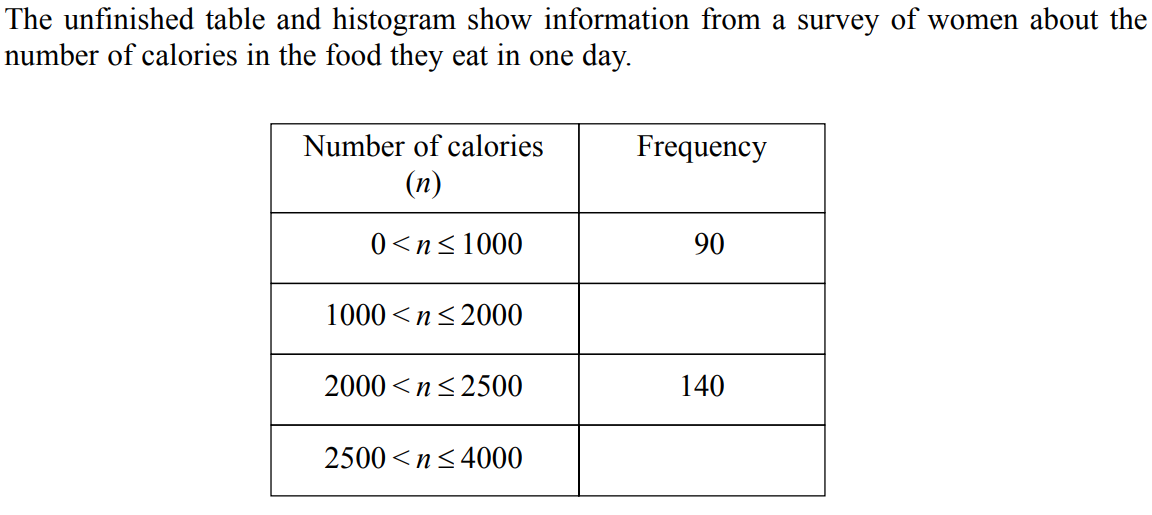 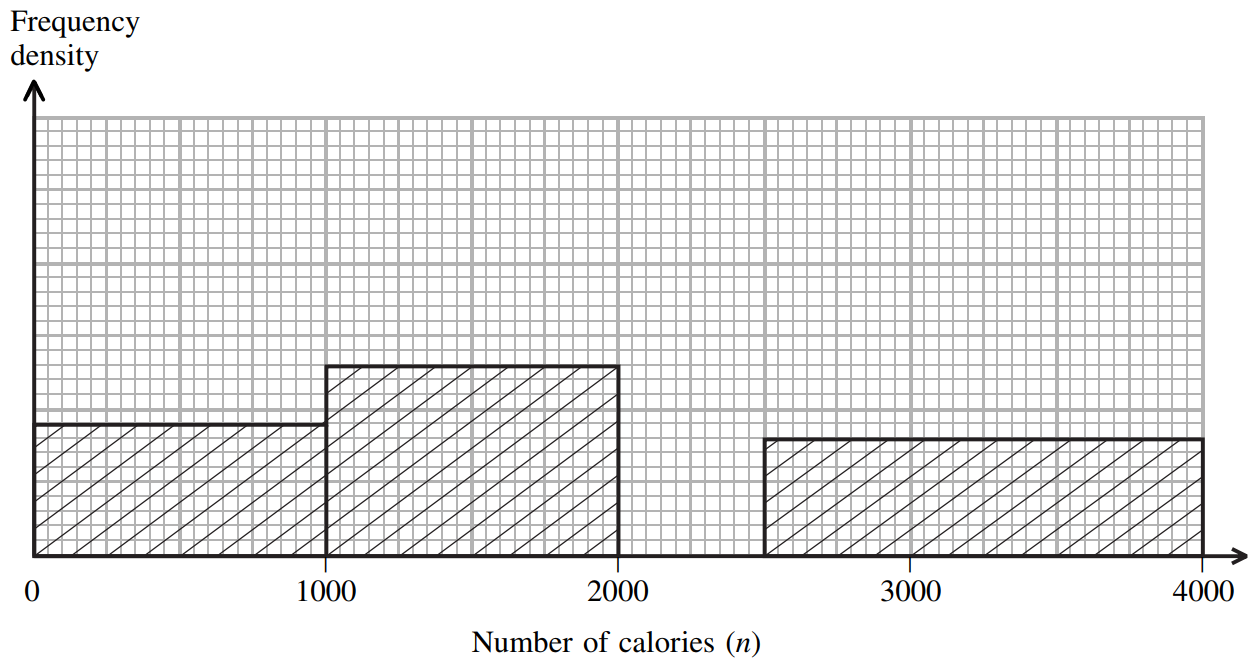 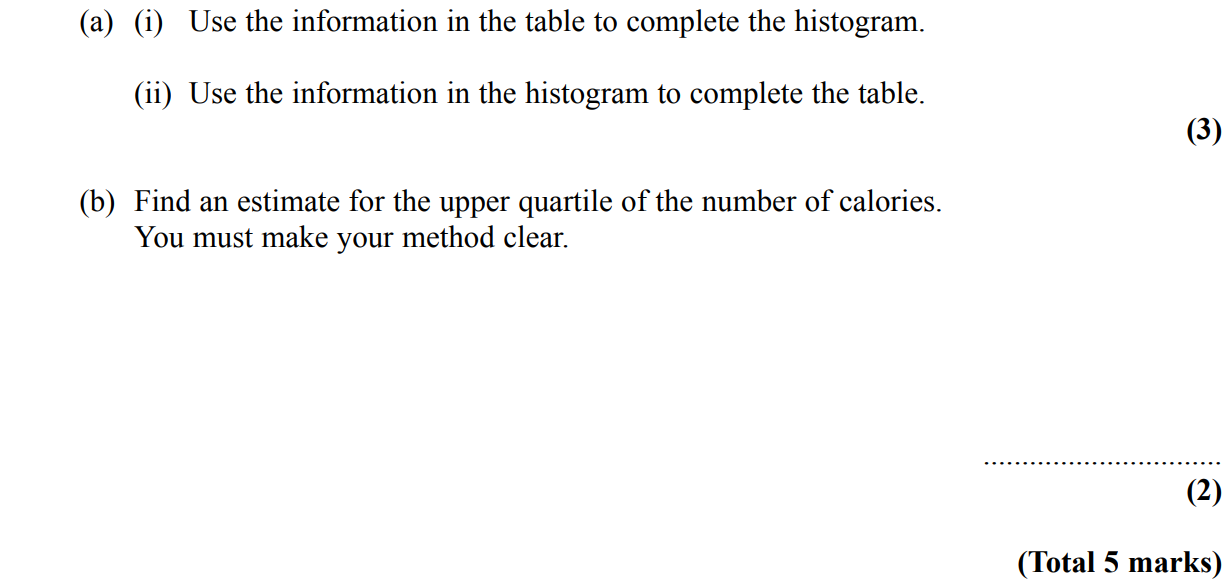 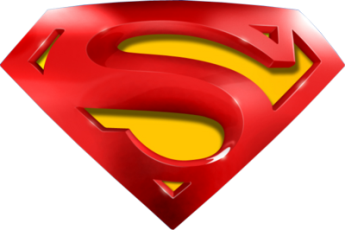 May 2004 3H Q14
Histograms
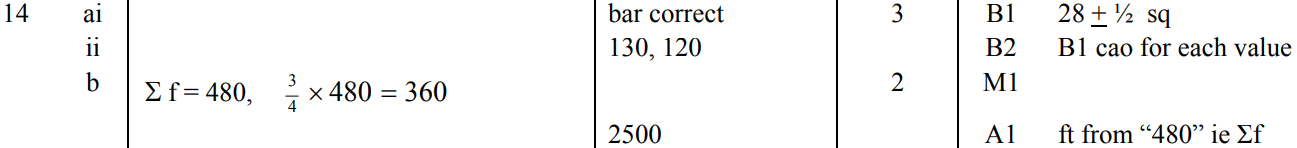 A (i)
A (ii)
B
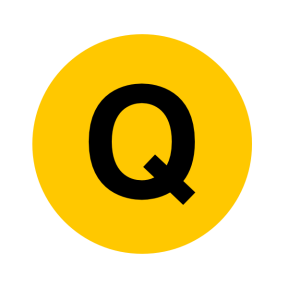 Nov 2004 4H Q17
Histograms
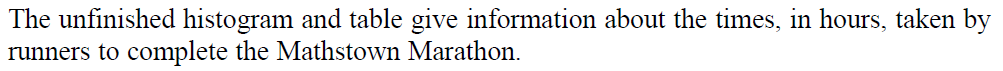 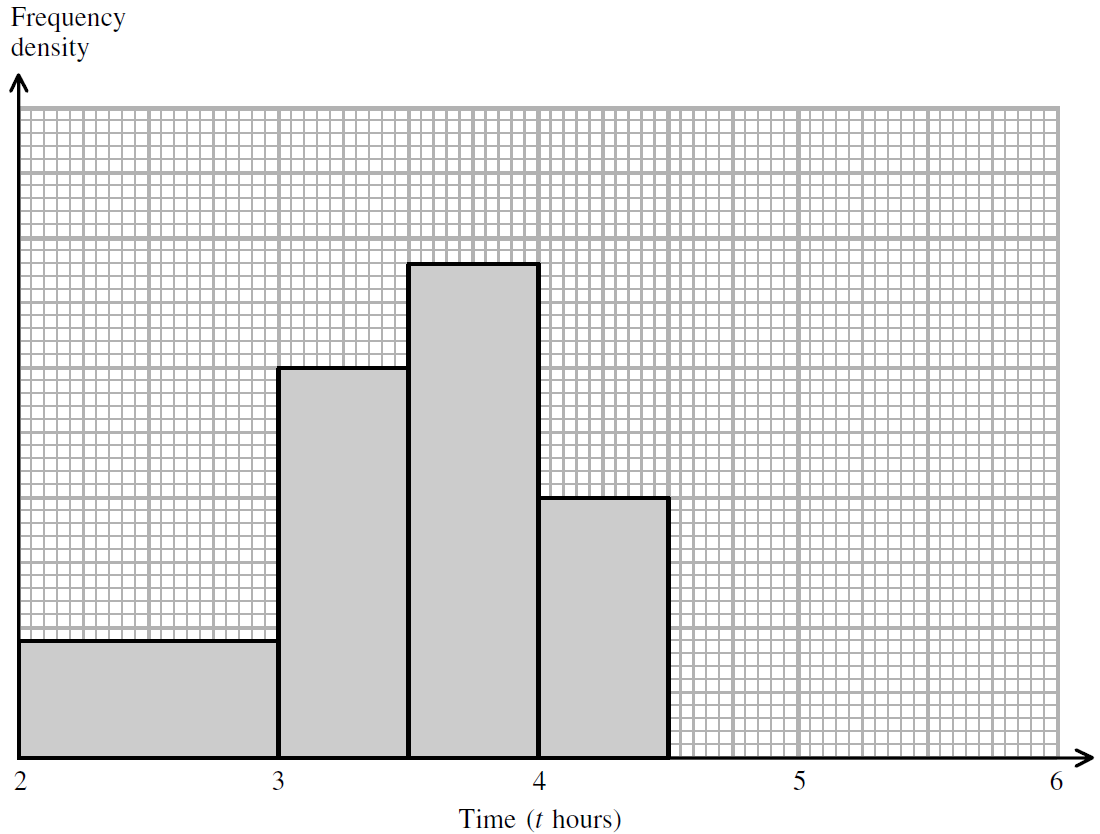 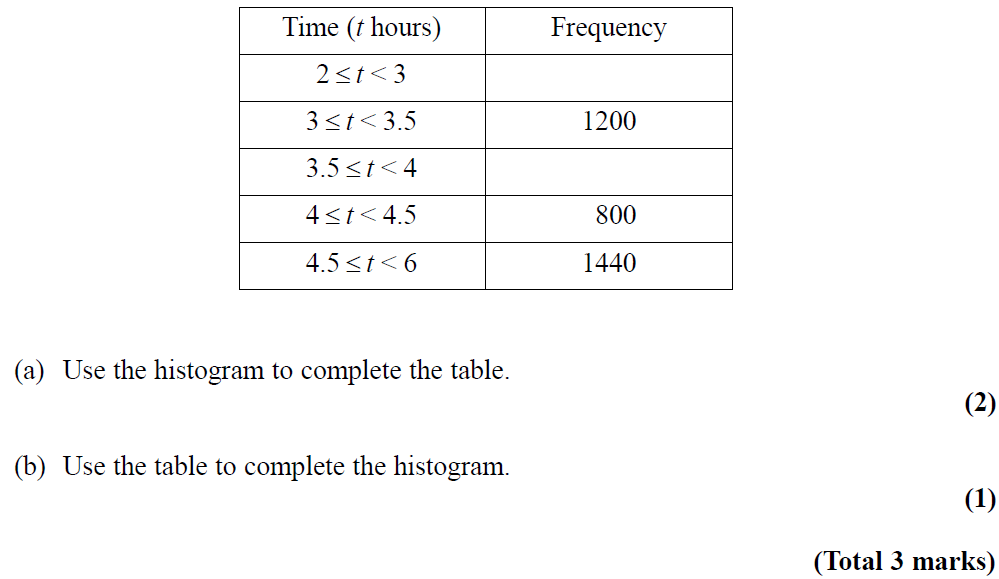 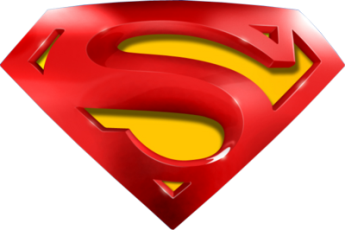 Nov 2004 4H Q17
Histograms
A
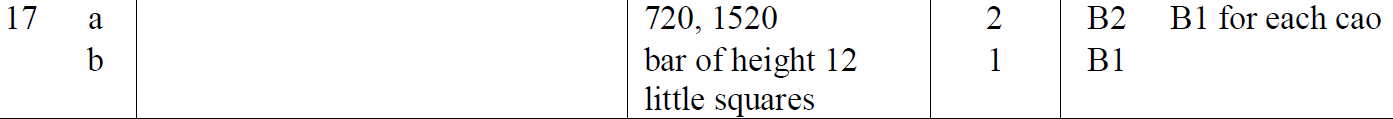 B
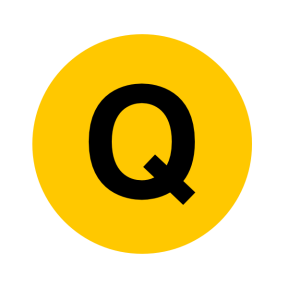 May 2005 4H Q5
Histograms
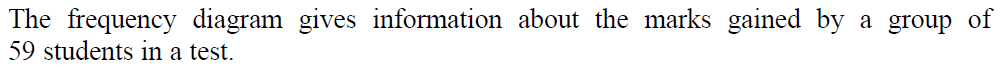 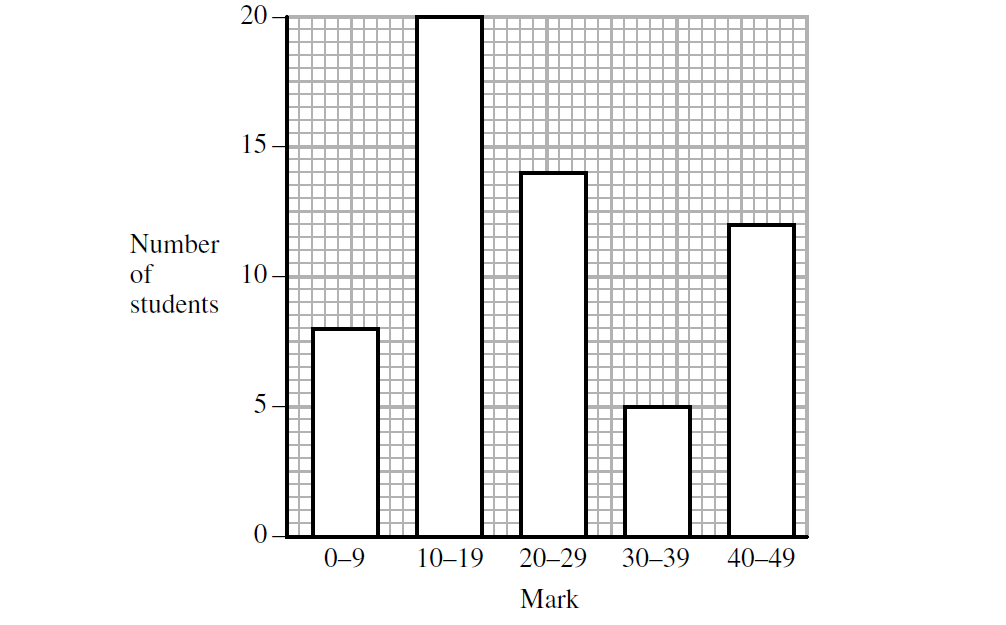 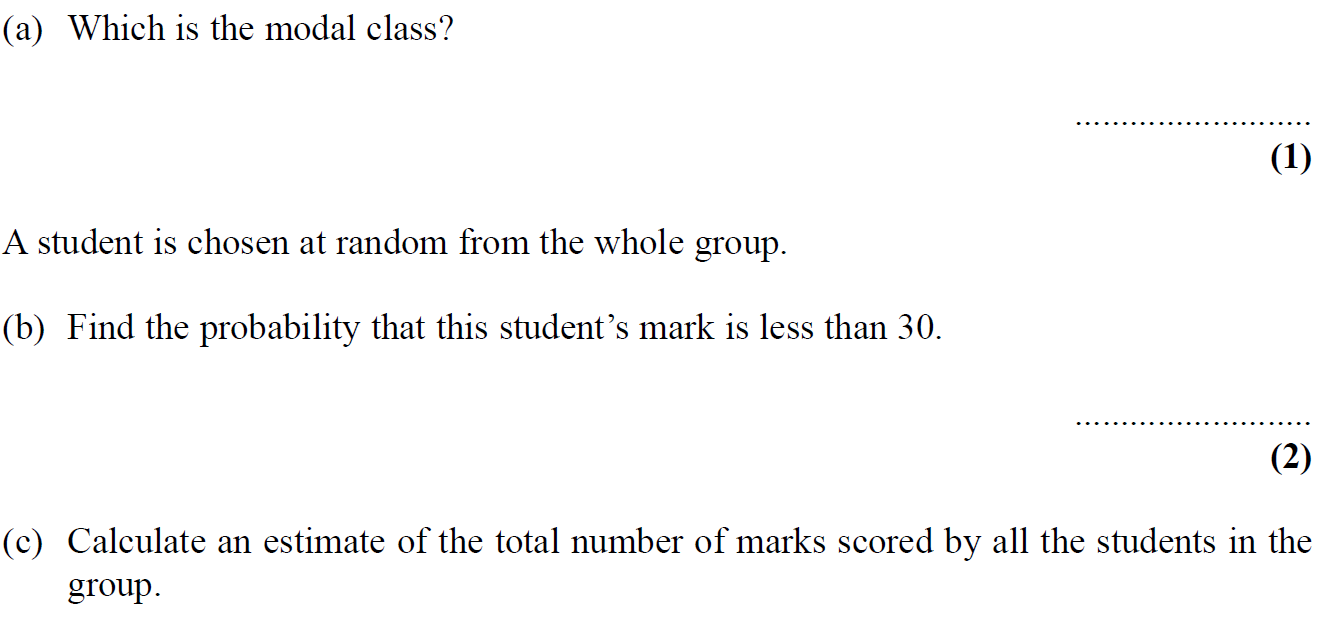 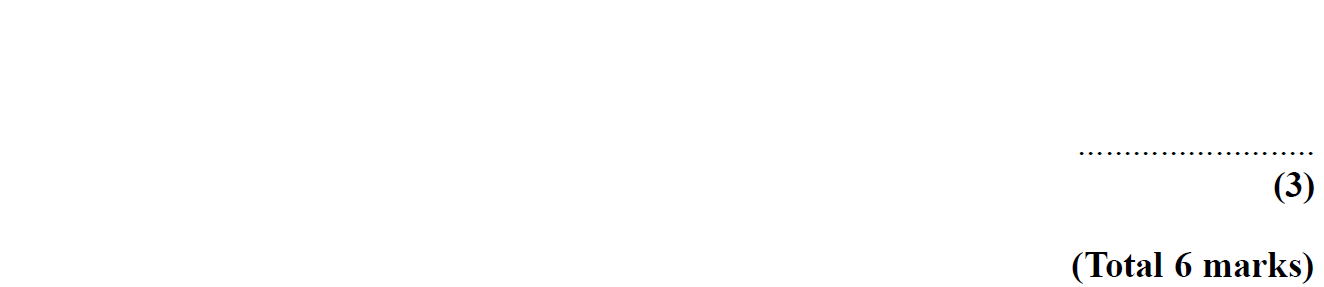 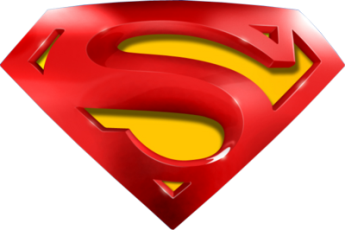 May 2005 4H Q5
Histograms
A
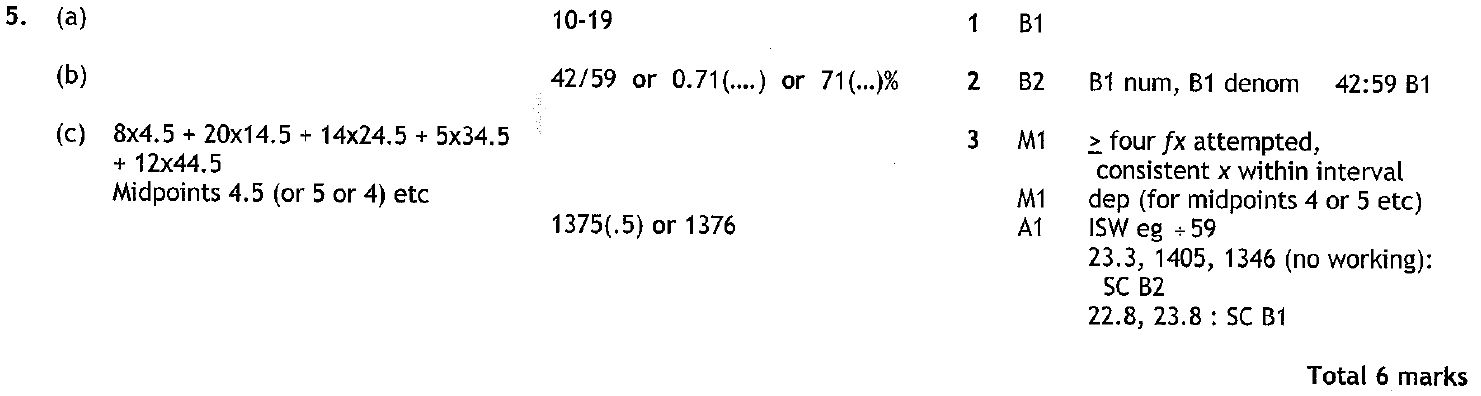 B
C
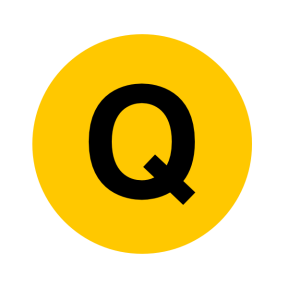 May 2005 4H Q17
Histograms
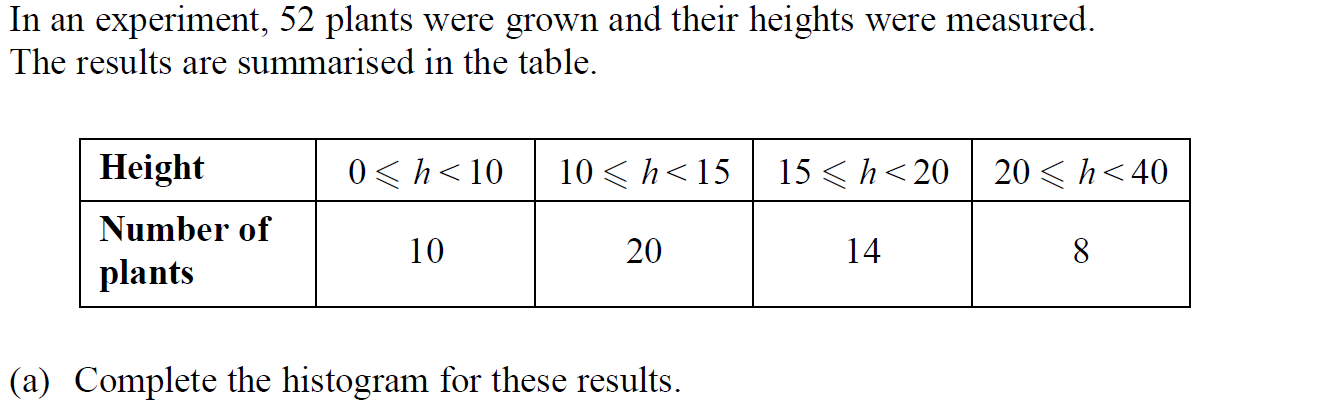 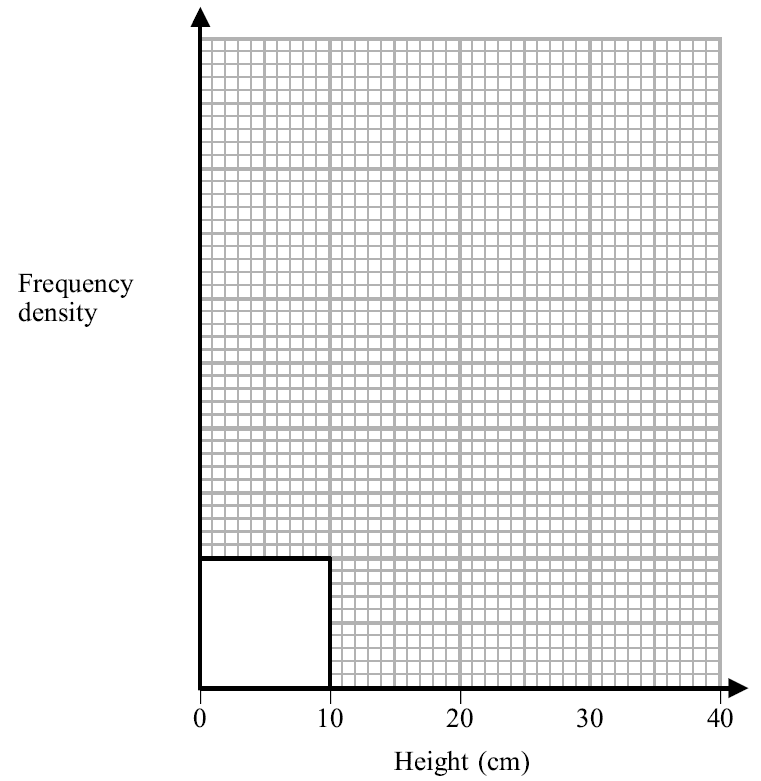 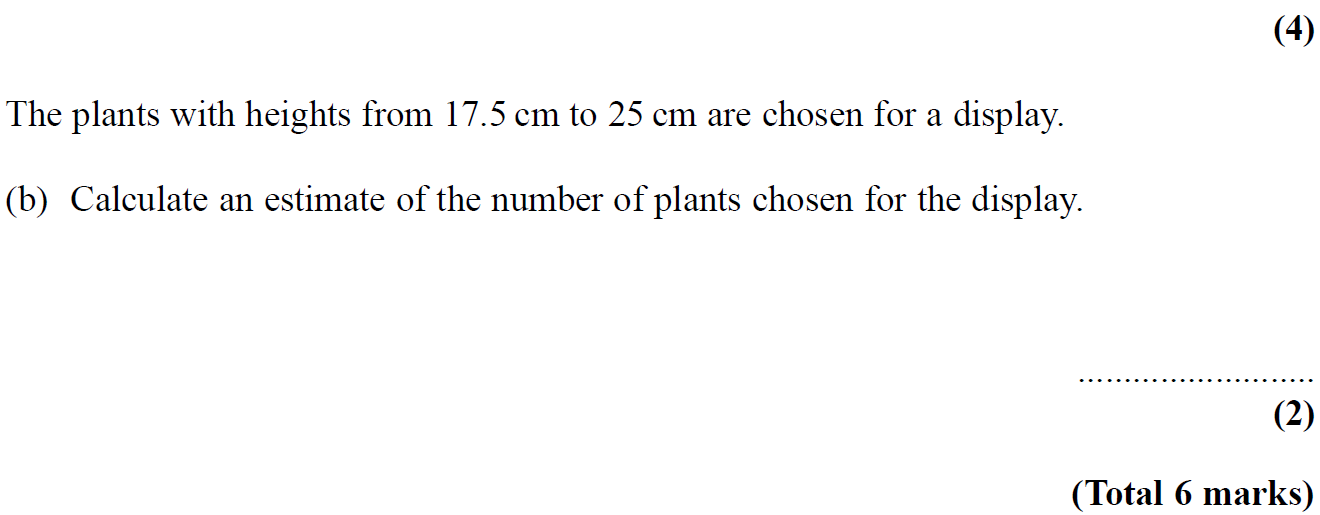 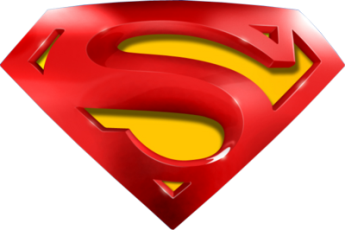 May 2005 4H Q17
Histograms
A
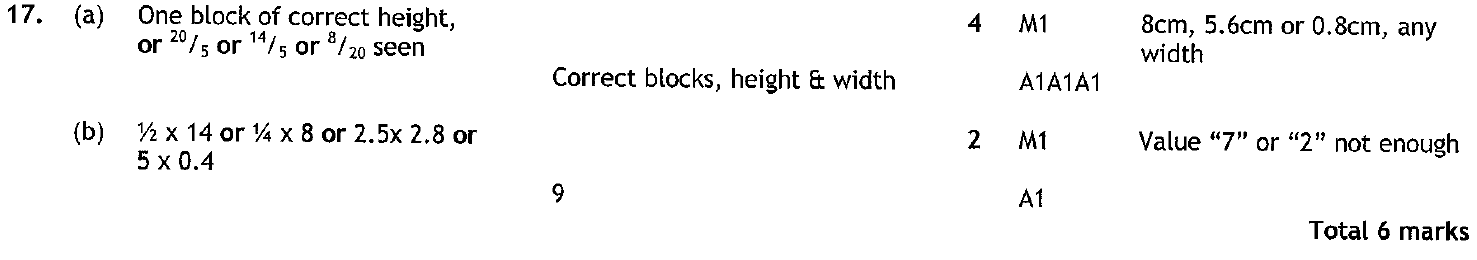 B
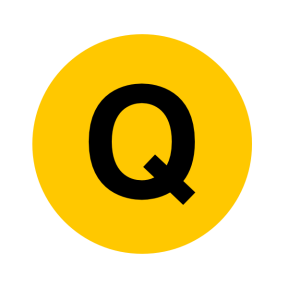 Nov 2005 4H Q19
Histograms
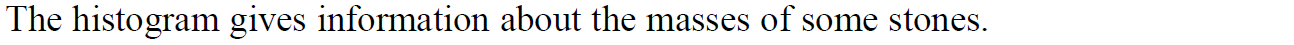 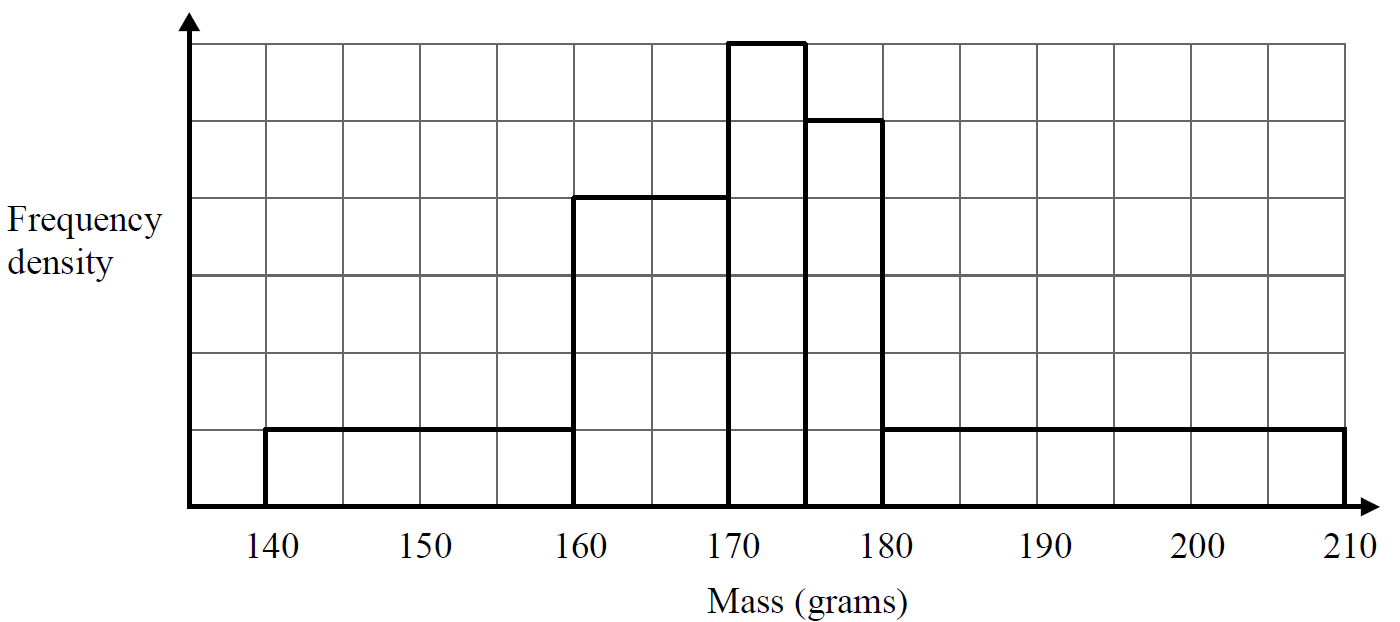 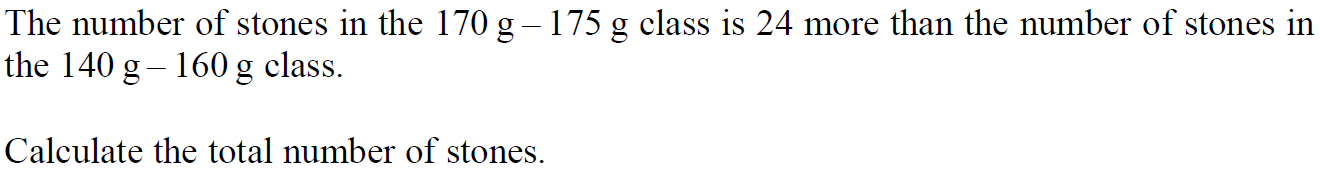 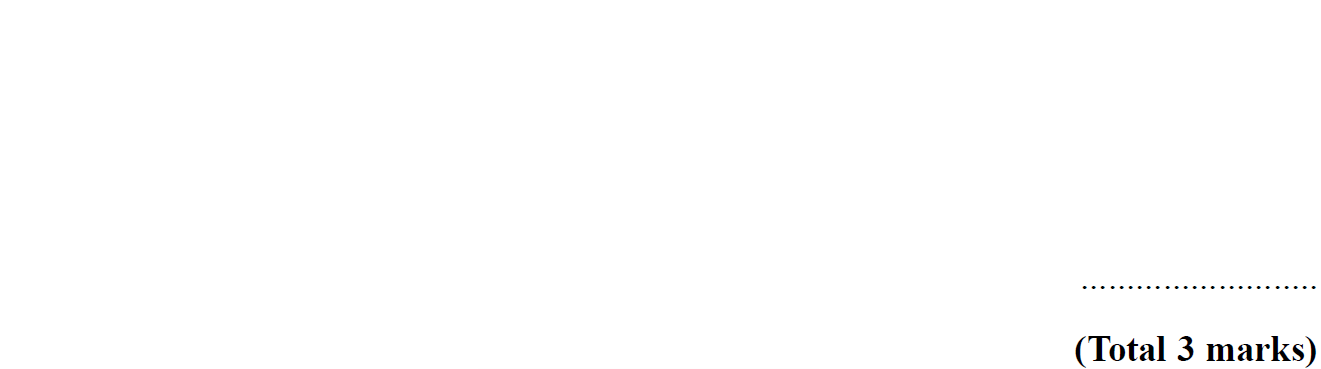 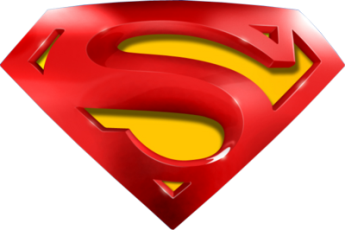 Nov 2005 4H Q19
Histograms
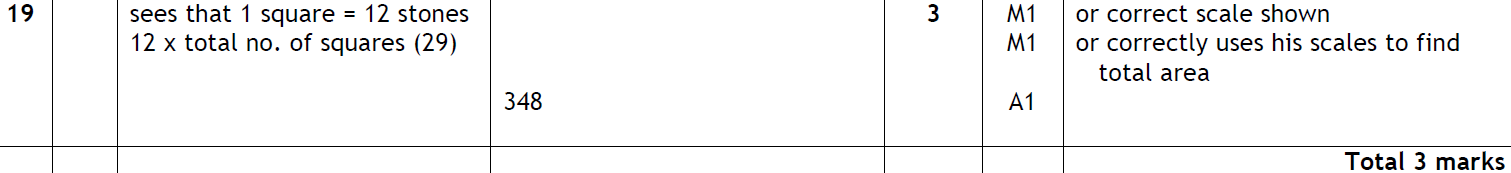 A
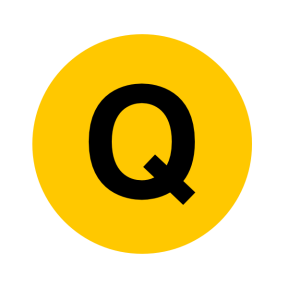 May 2006 3H Q19
Histograms
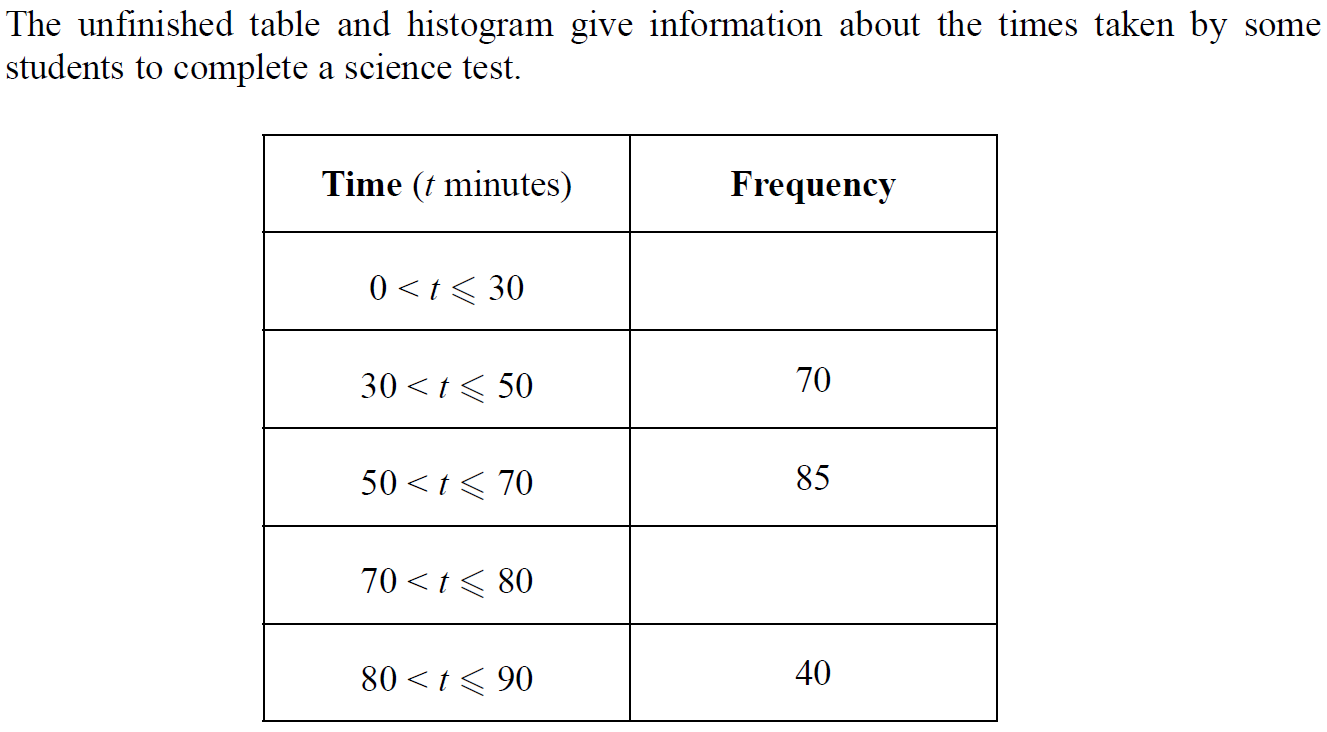 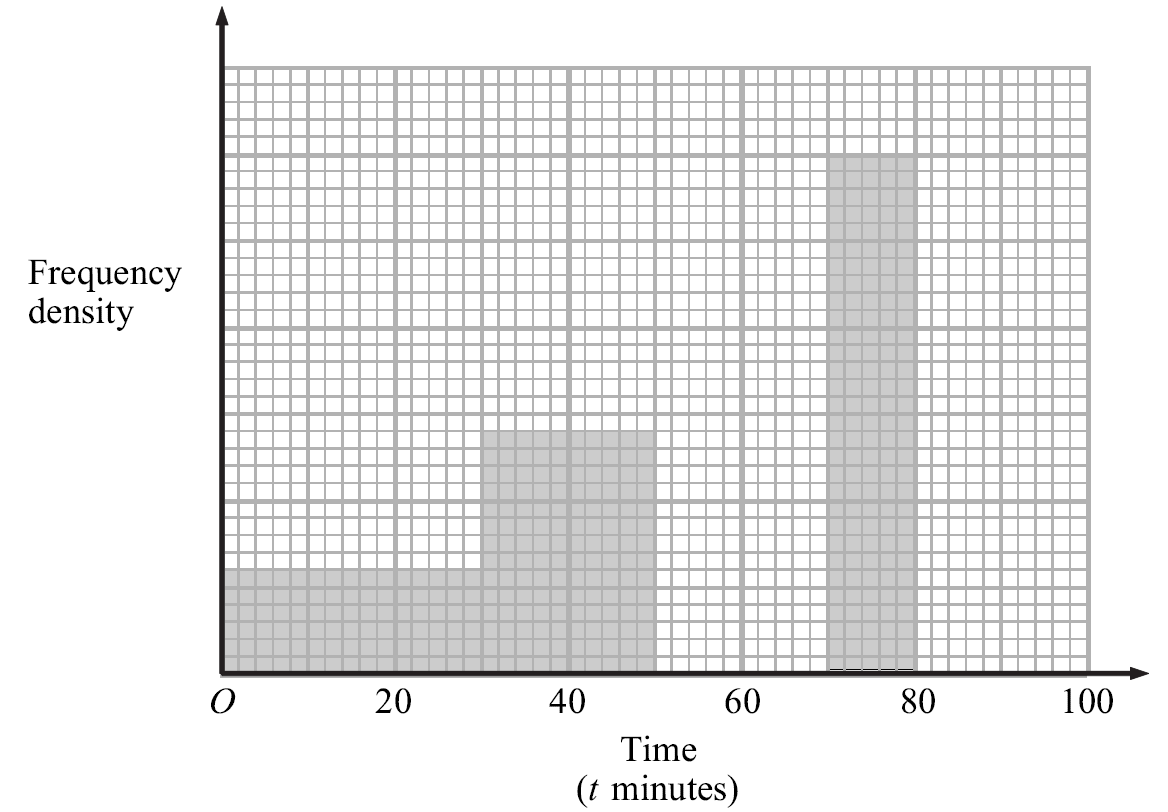 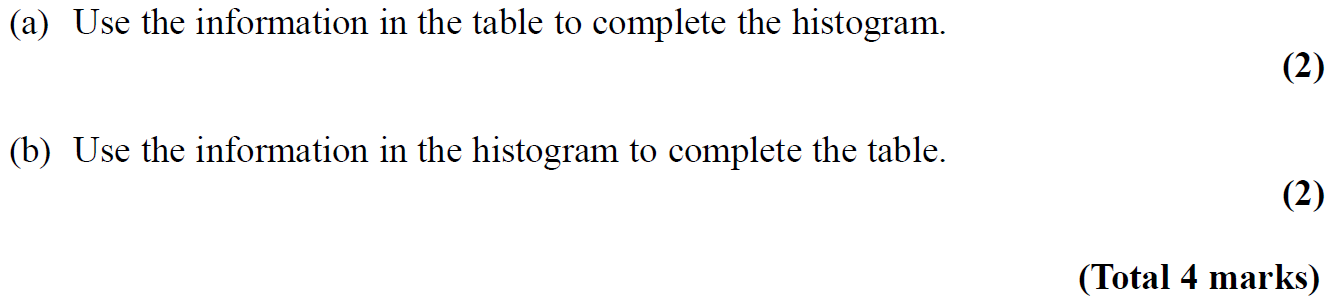 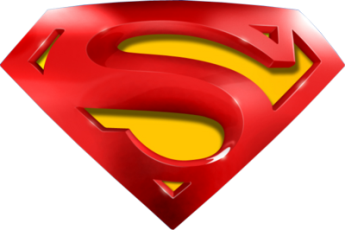 May 2006 3H Q19
Histograms
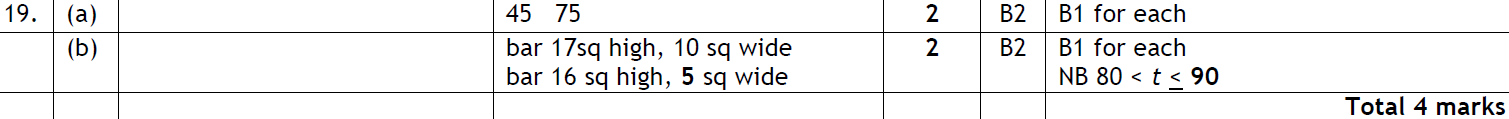 A
B
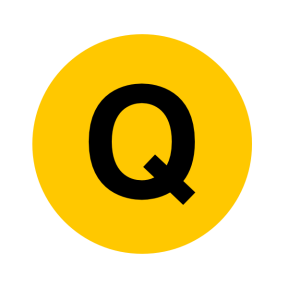 Nov 2006 4H Q21
Histograms
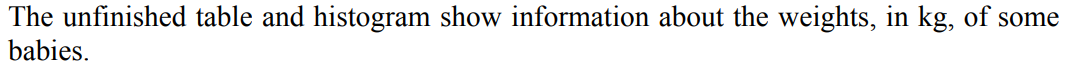 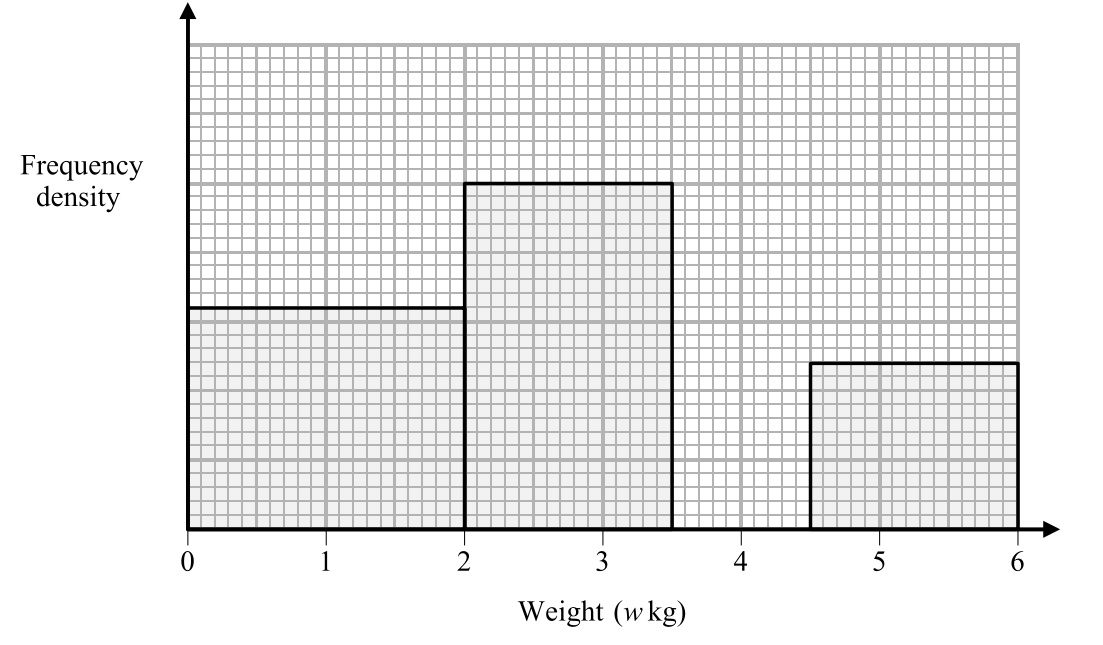 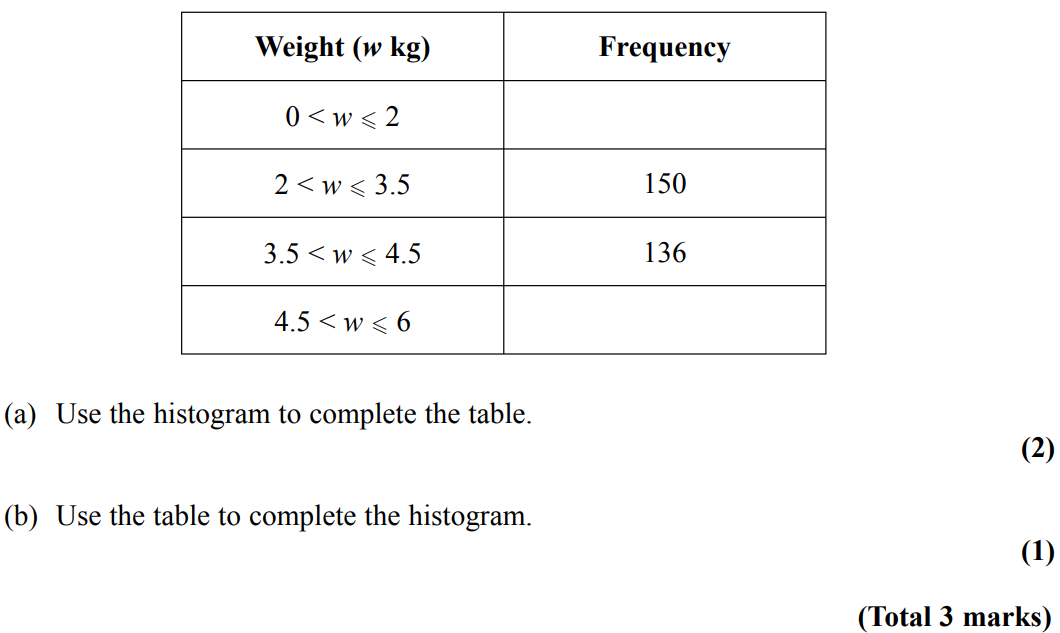 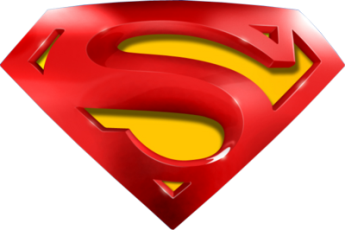 Nov 2006 4H Q21
Histograms
A
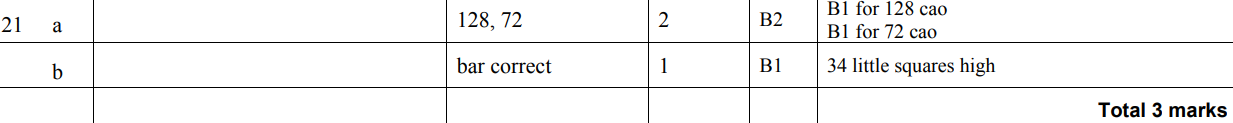 B
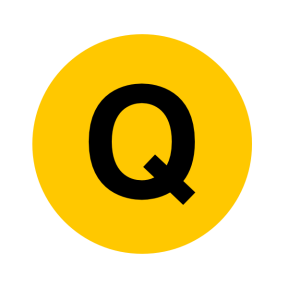 May 2007 4H Q20
Histograms
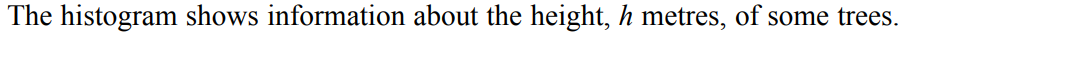 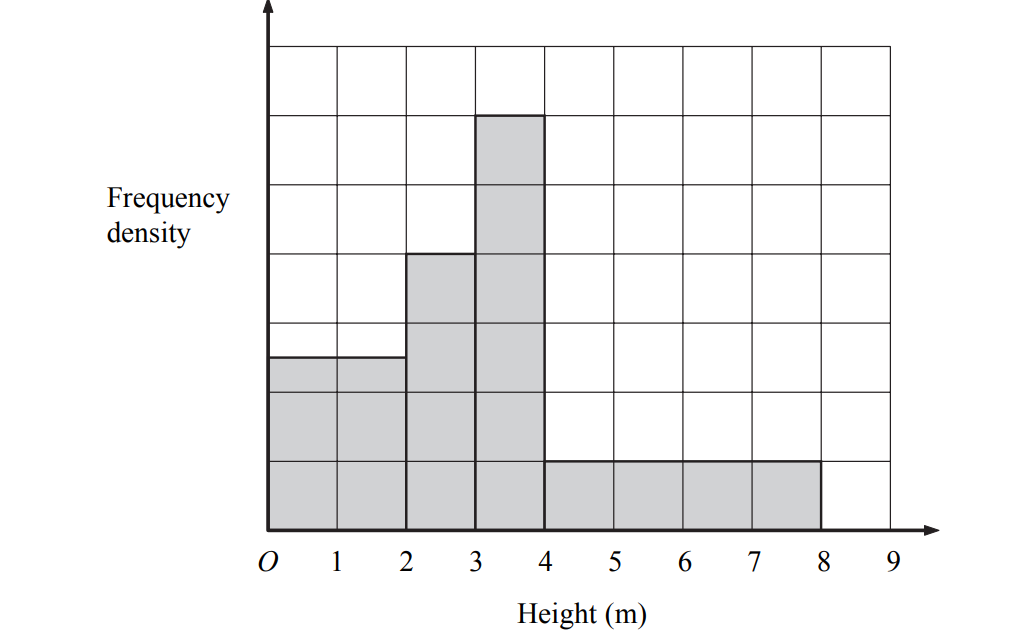 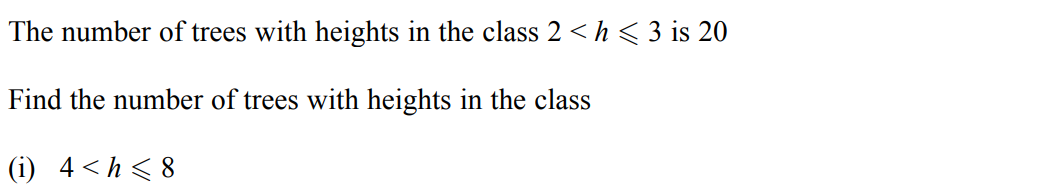 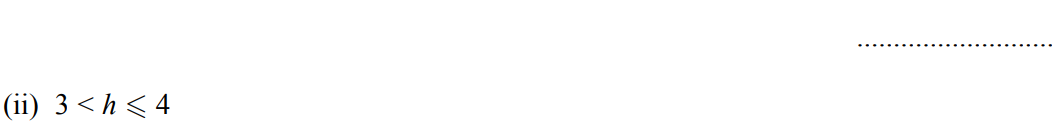 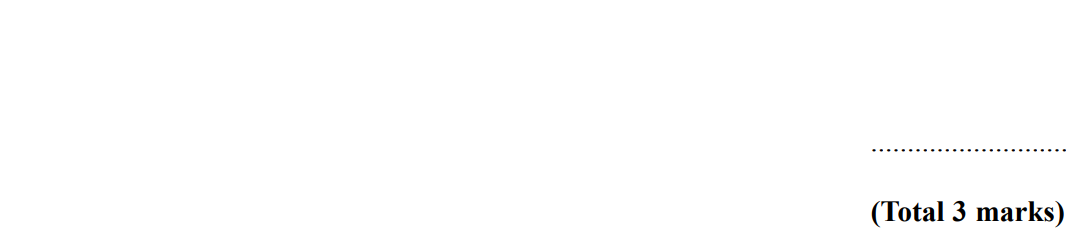 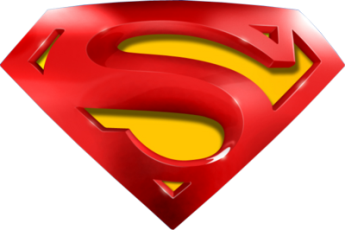 May 2007 4H Q20
Histograms
(i)
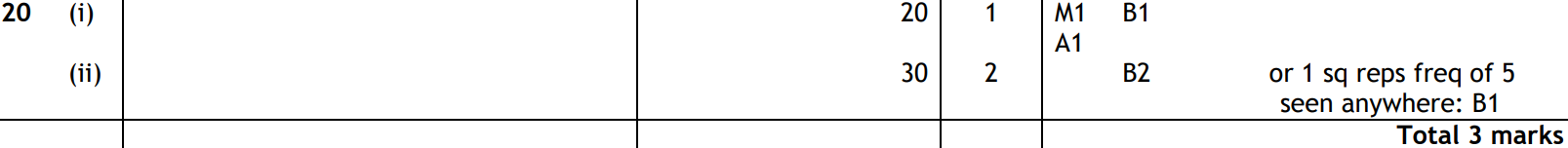 (ii)
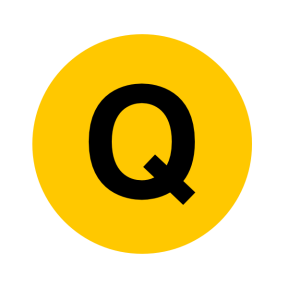 Nov 2007 4H Q21
Histograms
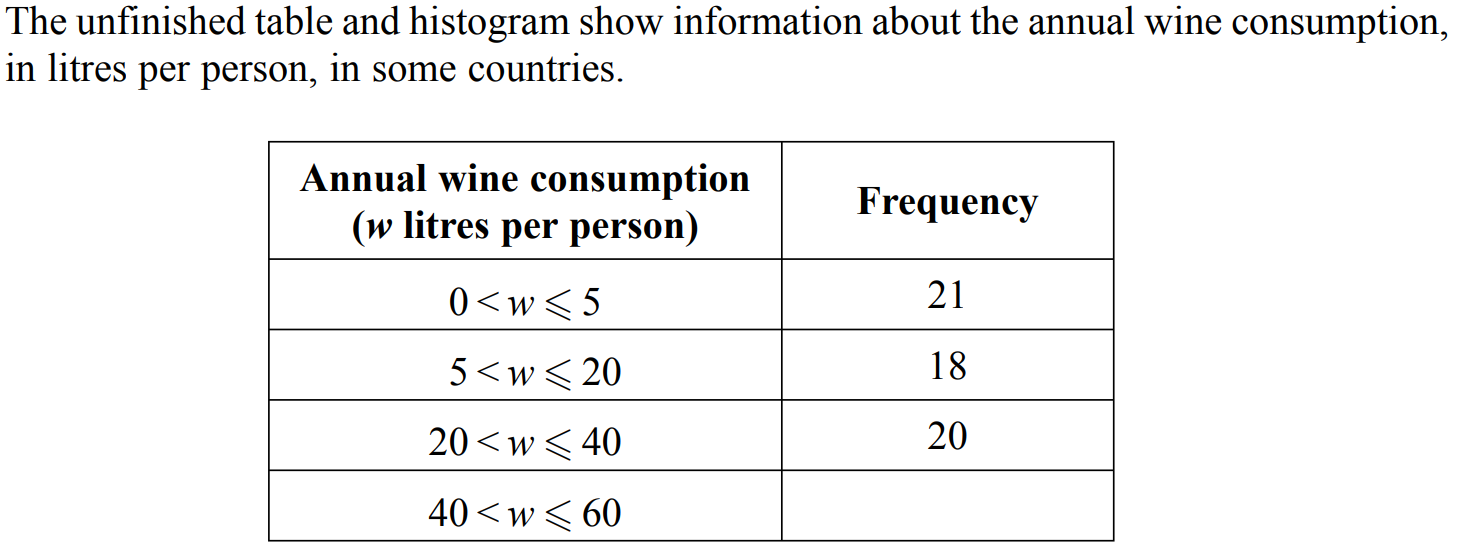 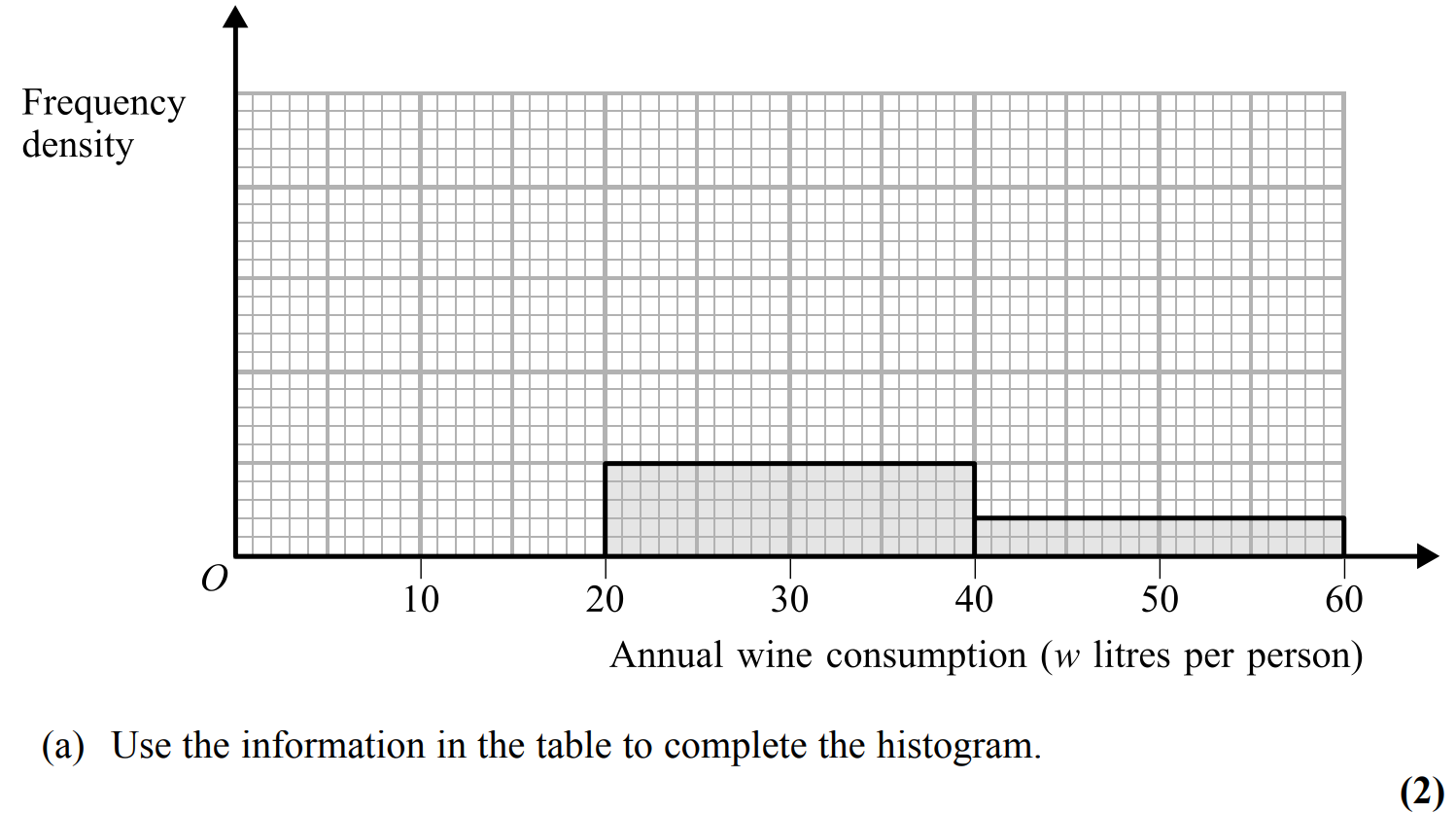 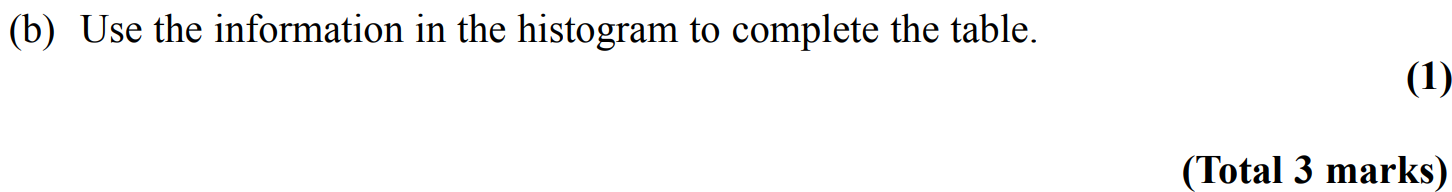 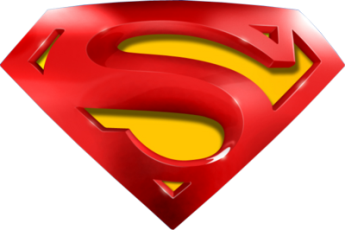 Nov 2007 4H Q21
Histograms
A
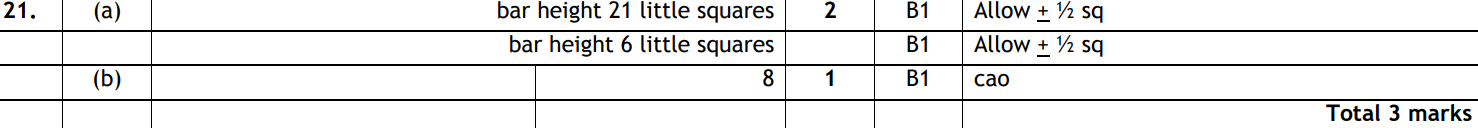 B
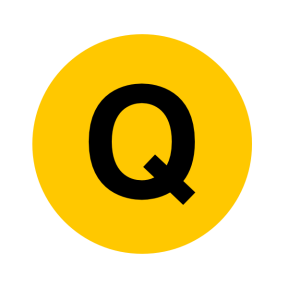 May 2008 4H Q17
Histograms
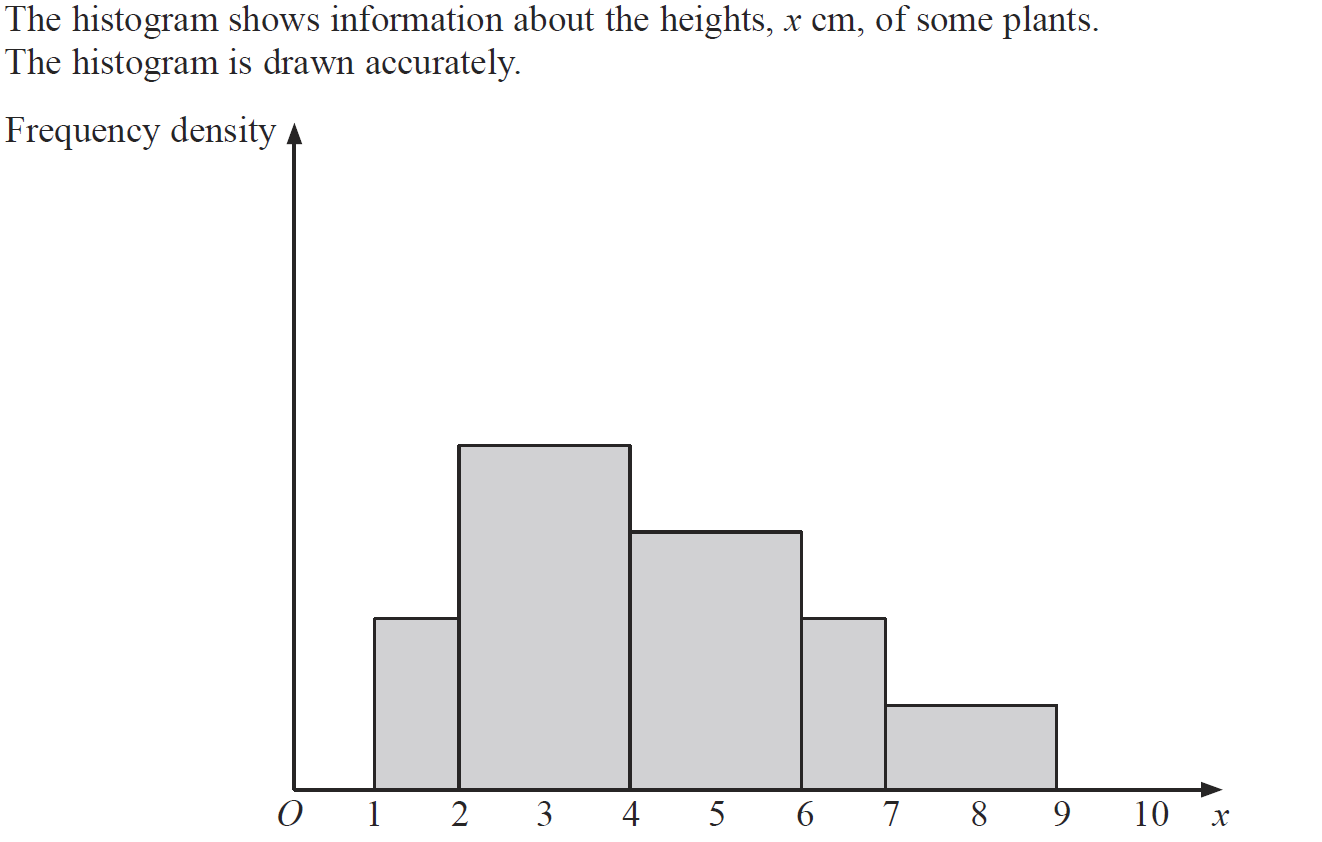 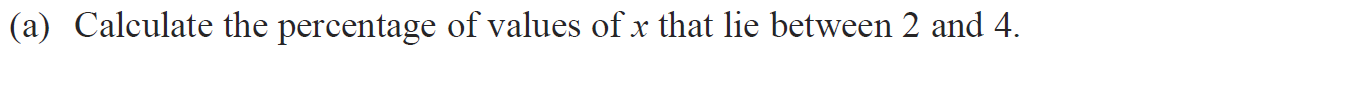 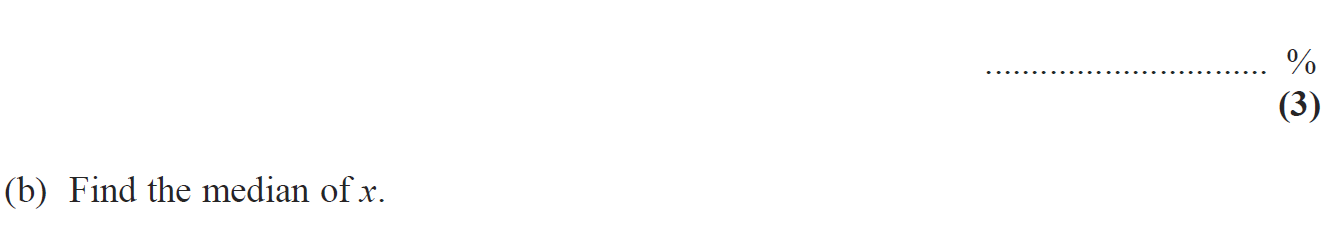 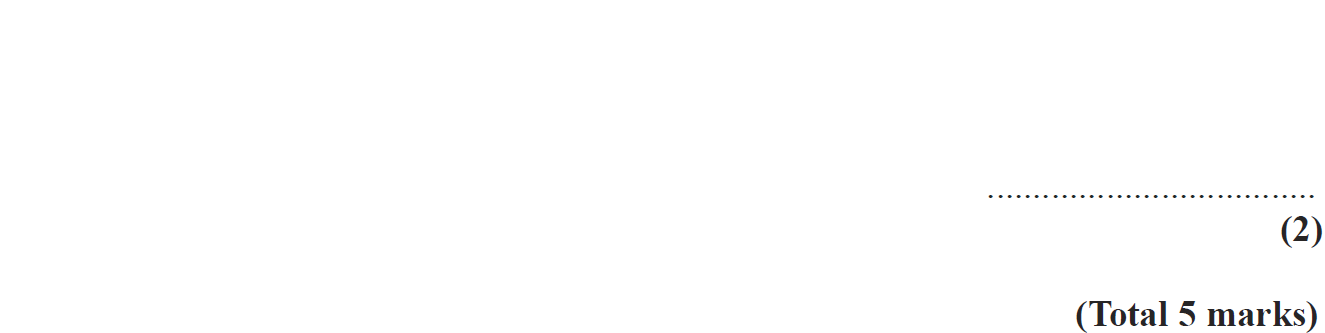 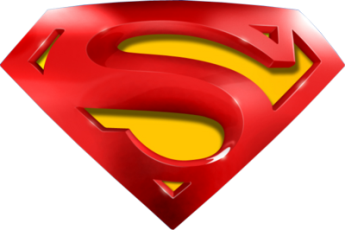 May 2008 4H Q17
Histograms
A
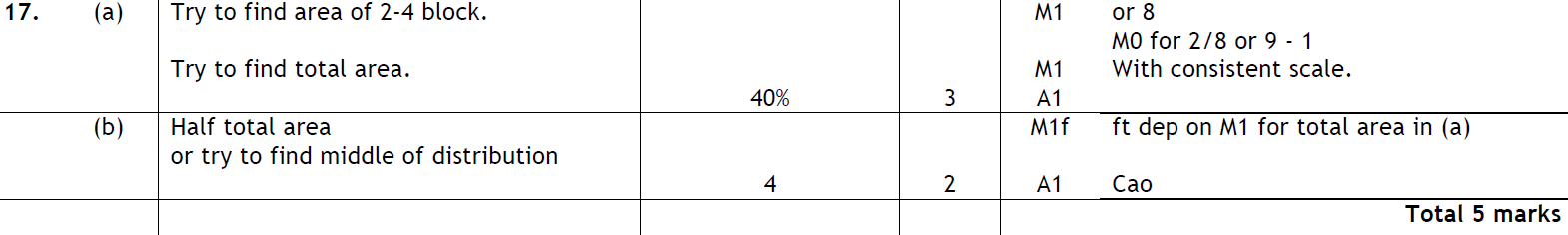 B
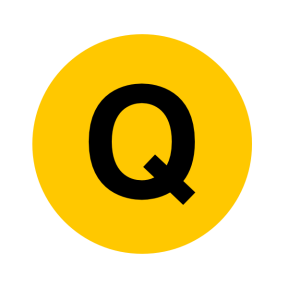 Nov 2008 4H Q16
Histograms
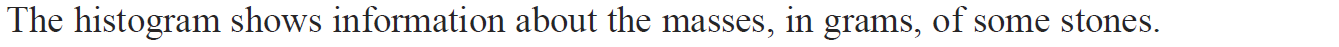 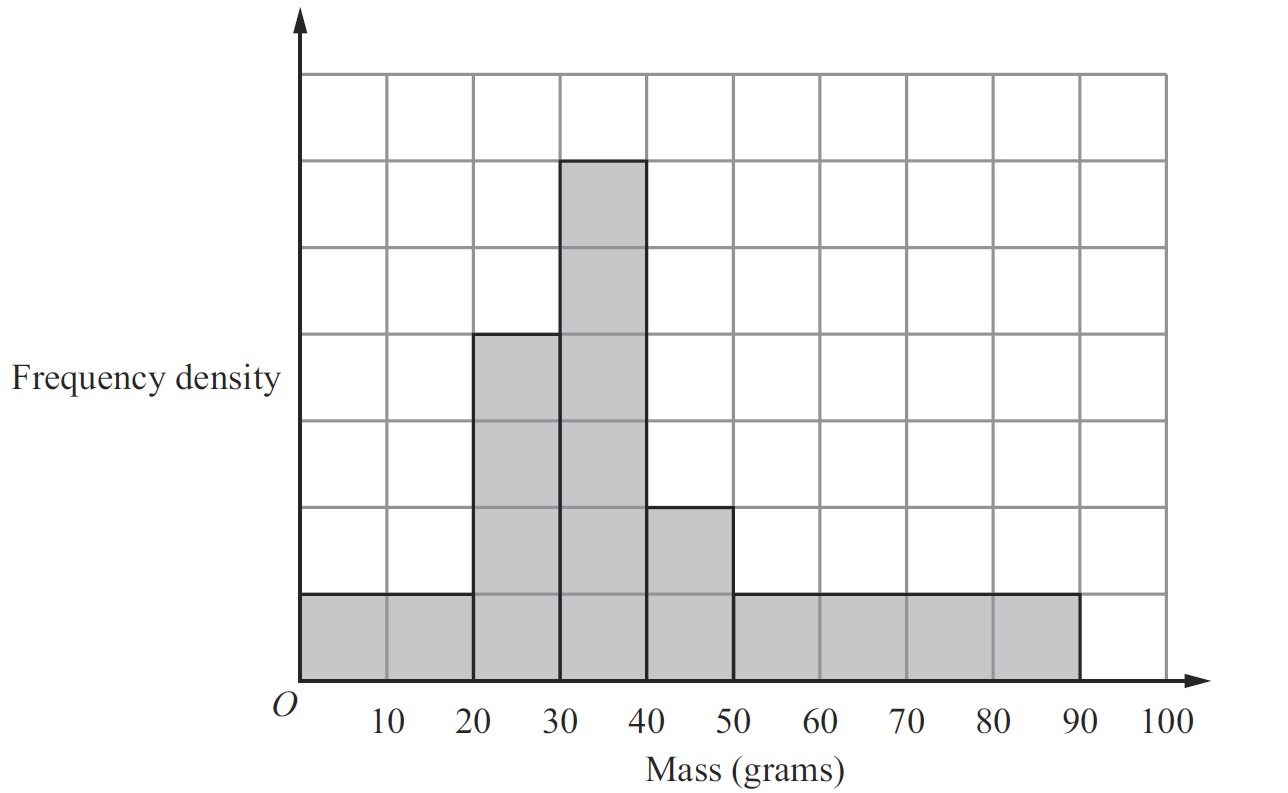 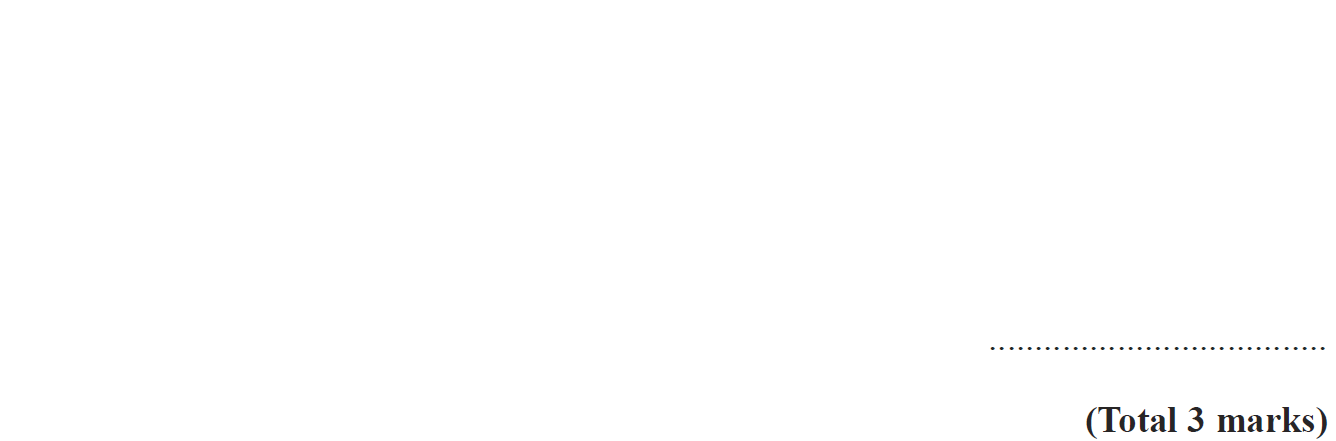 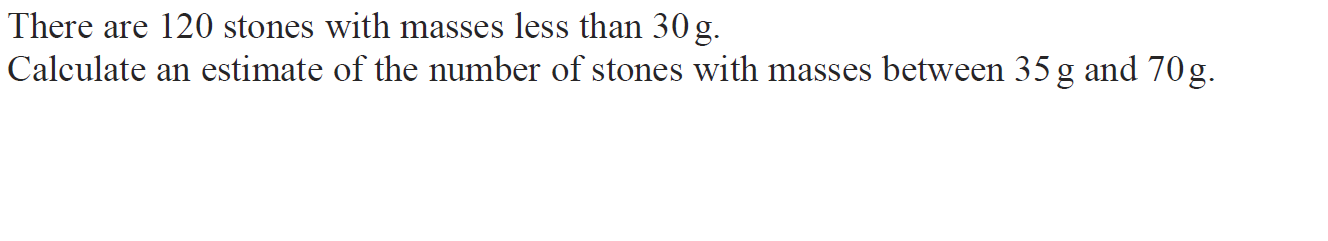 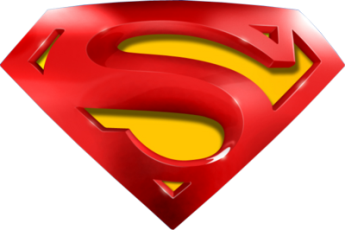 Nov 2008 4H Q16
Histograms
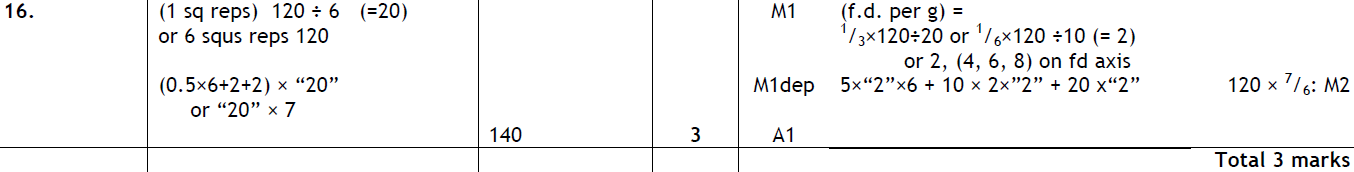 A
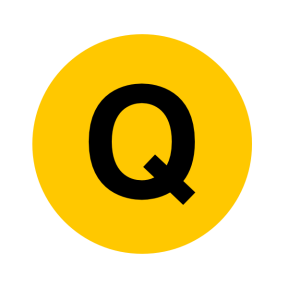 June 2009 4H Q19
Histograms
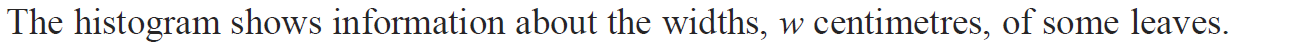 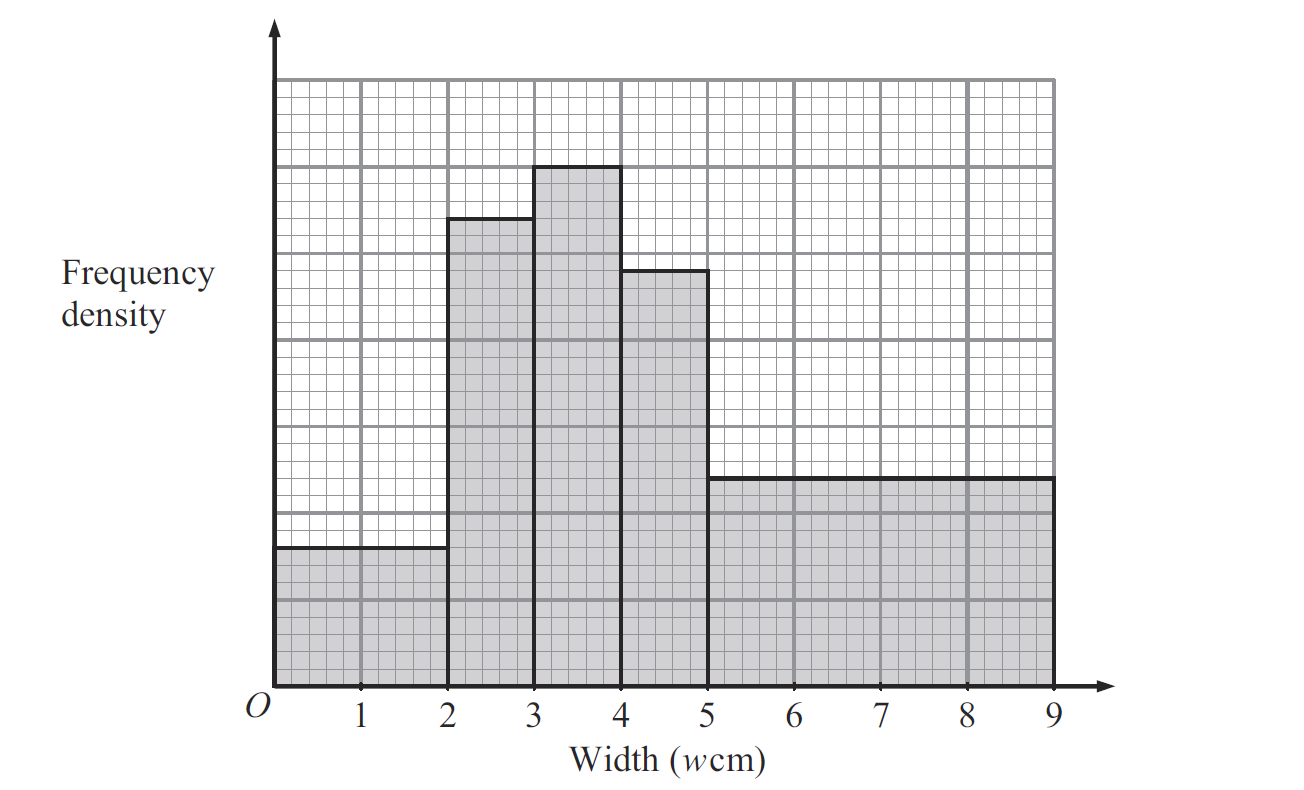 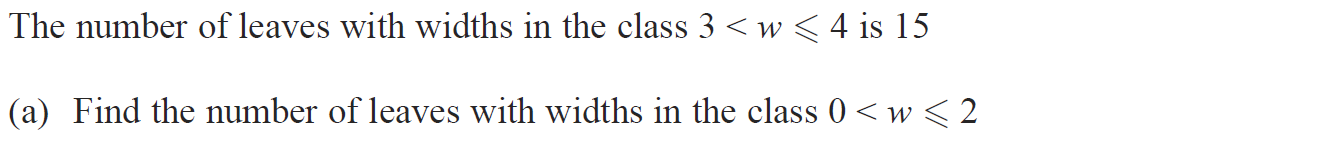 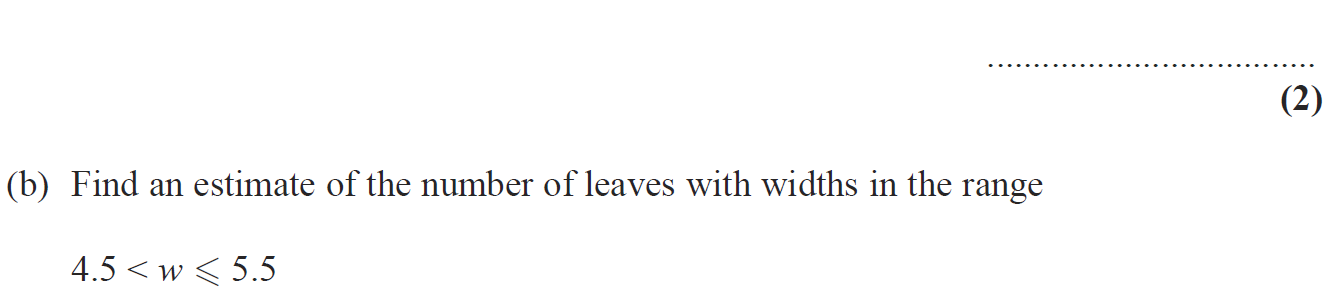 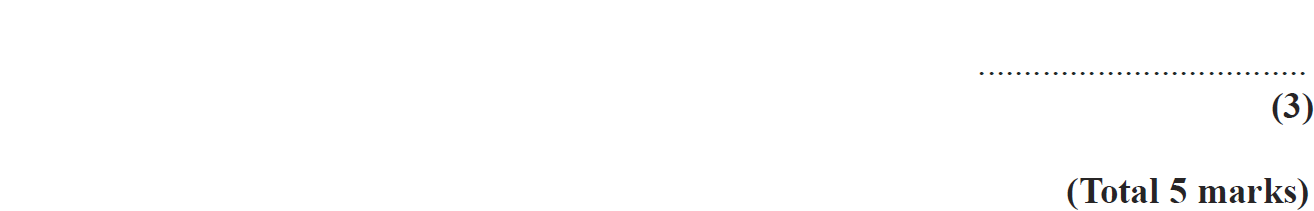 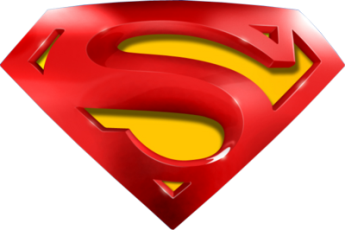 Nov 2009 4H Q10
Histograms
A
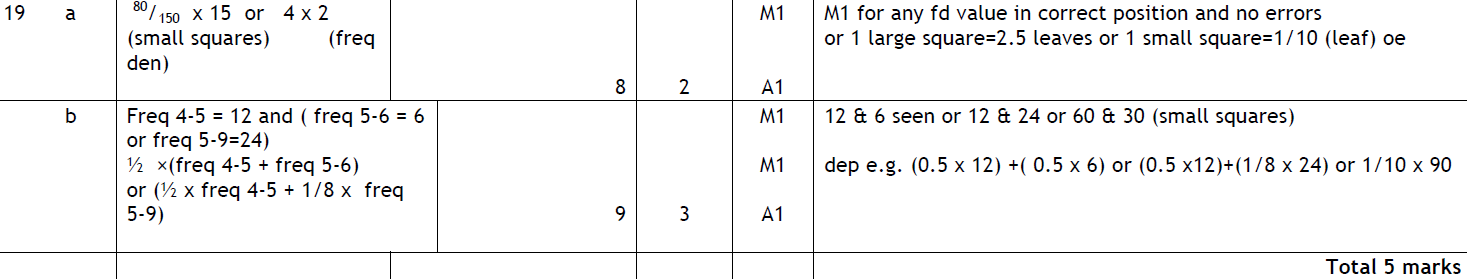 B
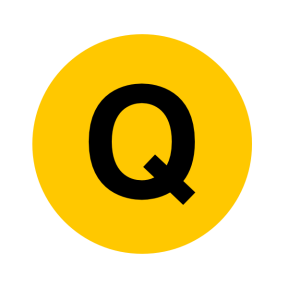 Nov 2009 4H Q10
Histograms
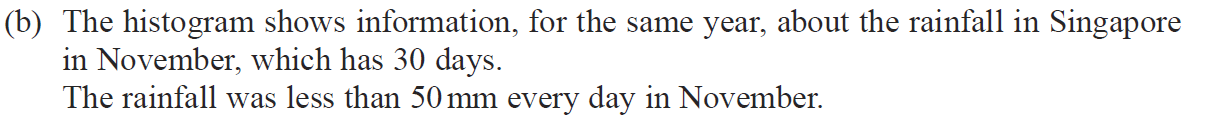 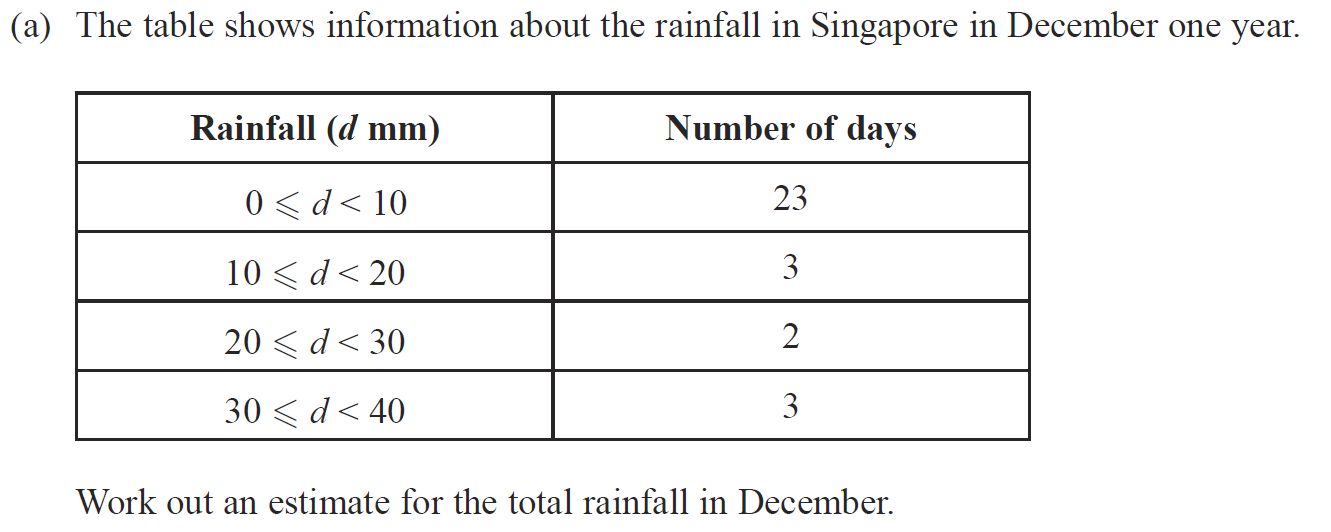 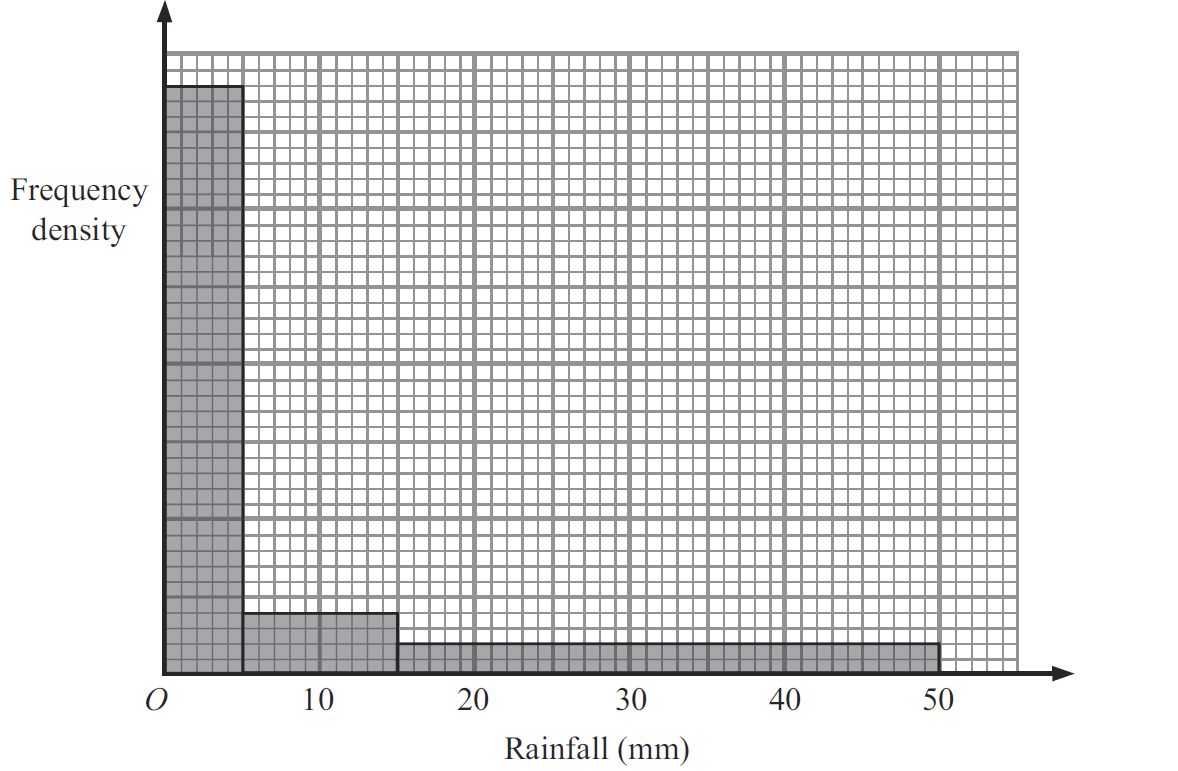 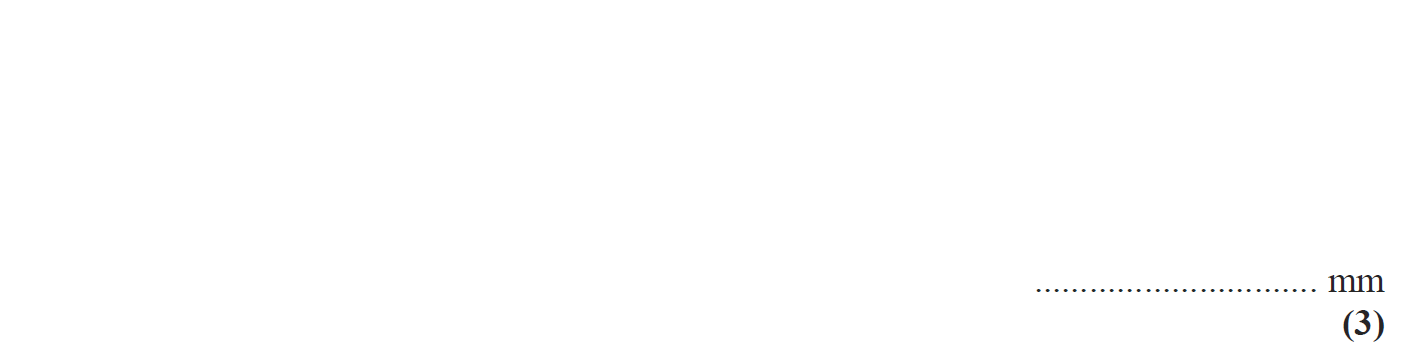 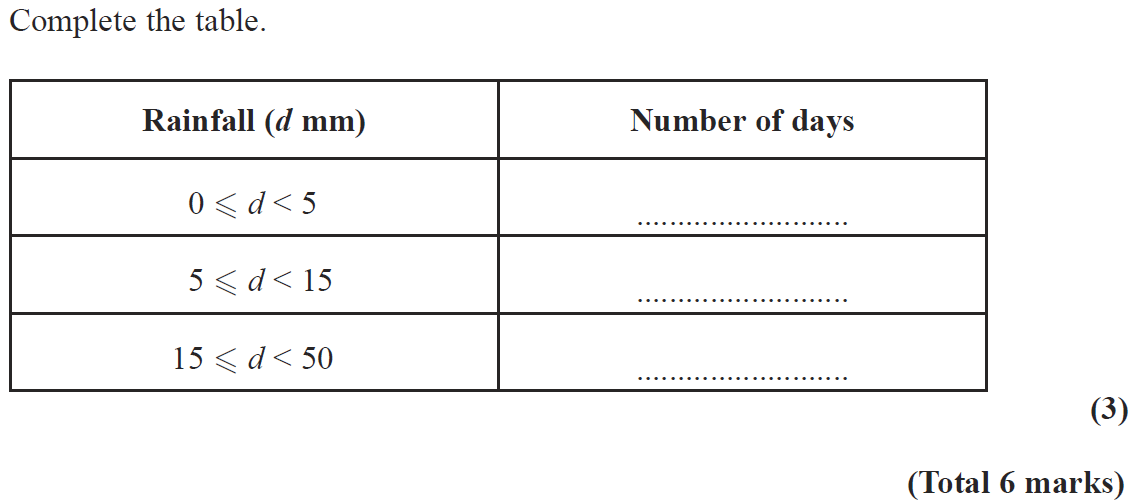 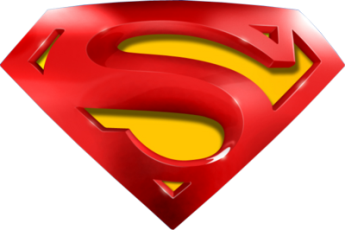 Nov 2009 4H Q10
Histograms
A
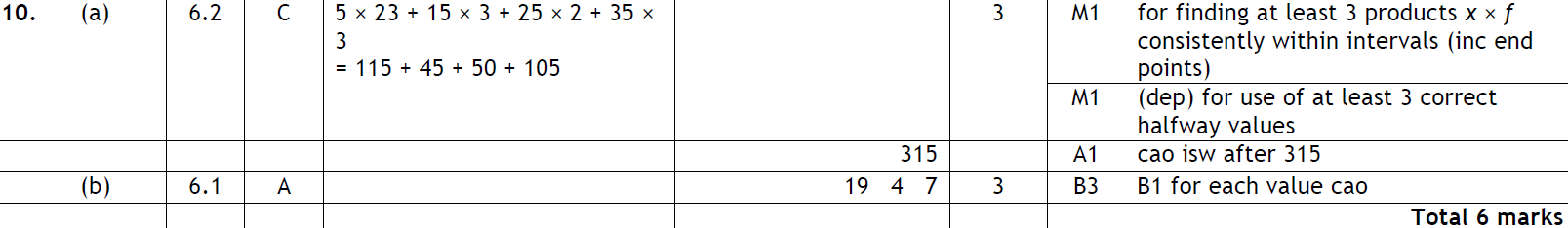 B
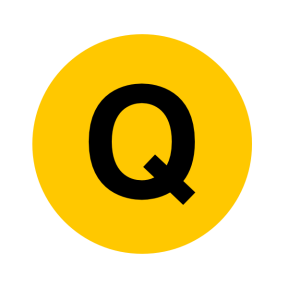 June 2010 4H Q15
Histograms
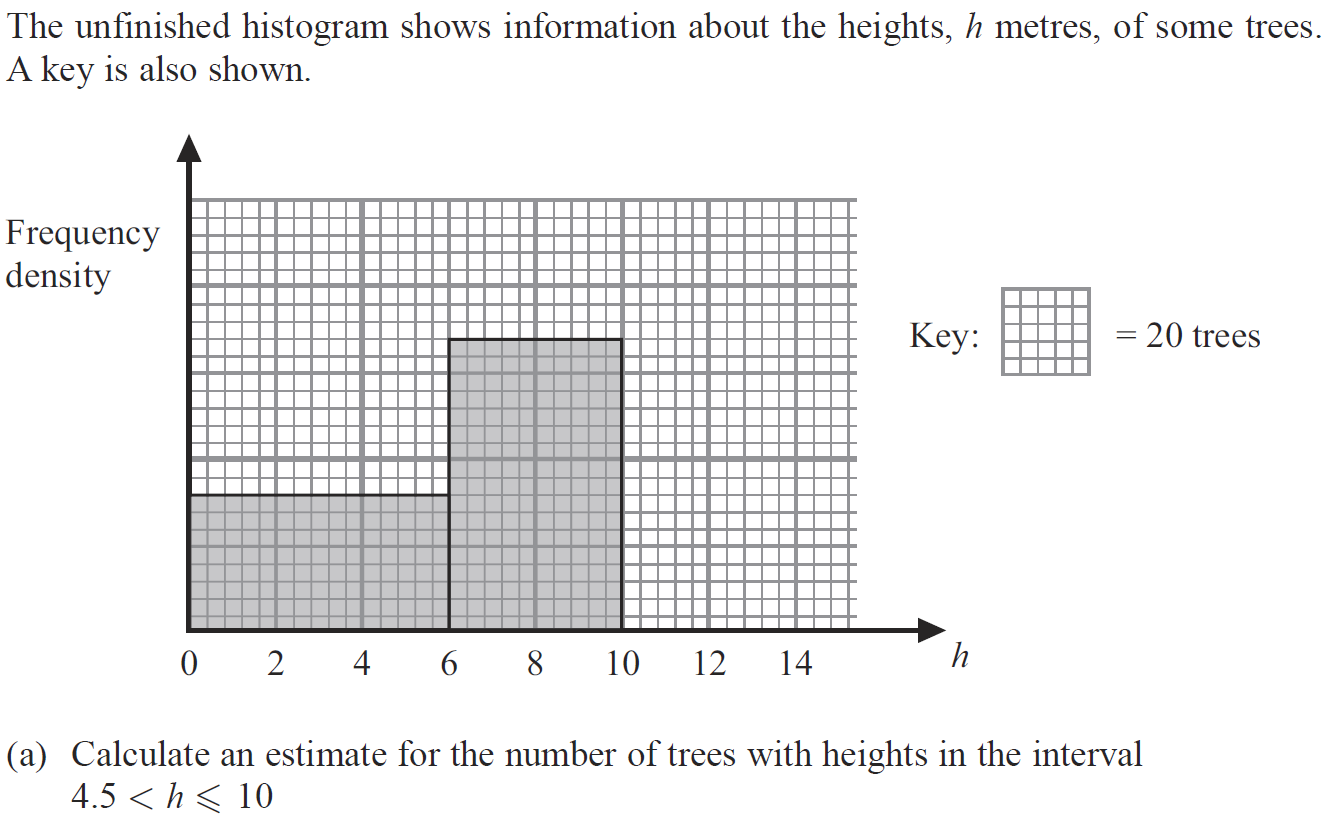 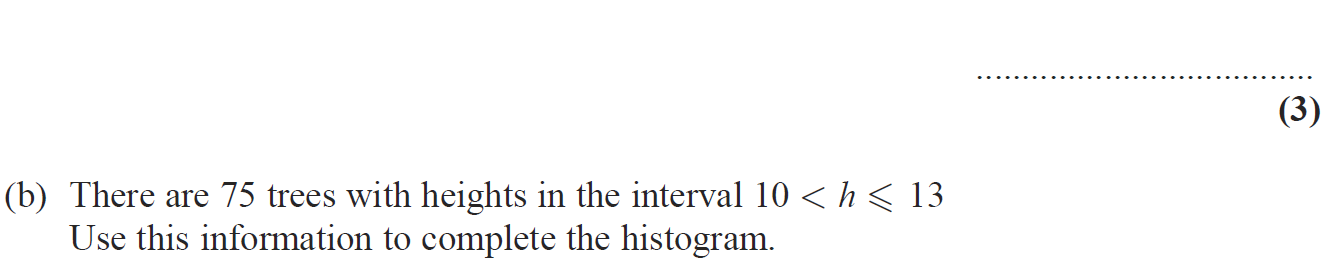 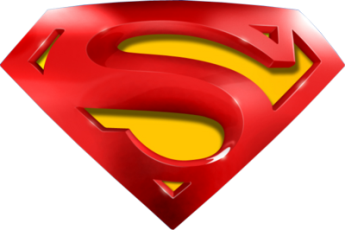 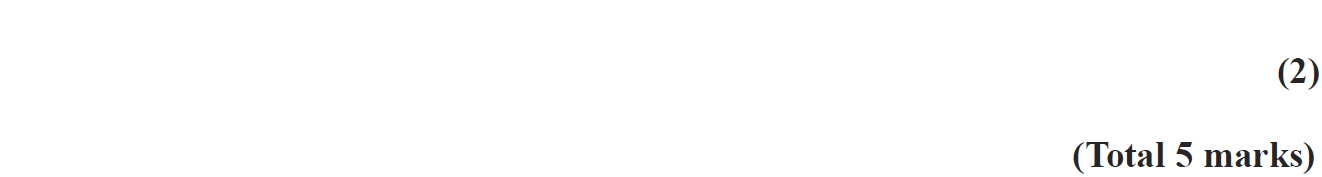 June 2010 4H Q15
Histograms
A
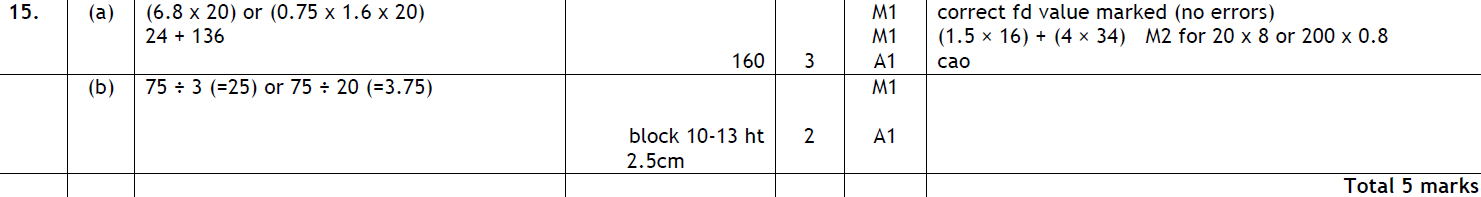 B
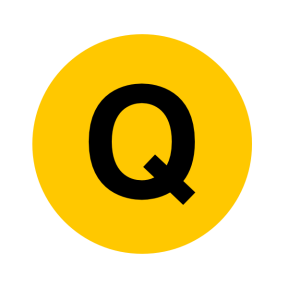 Nov 2010 4H Q17
Histograms
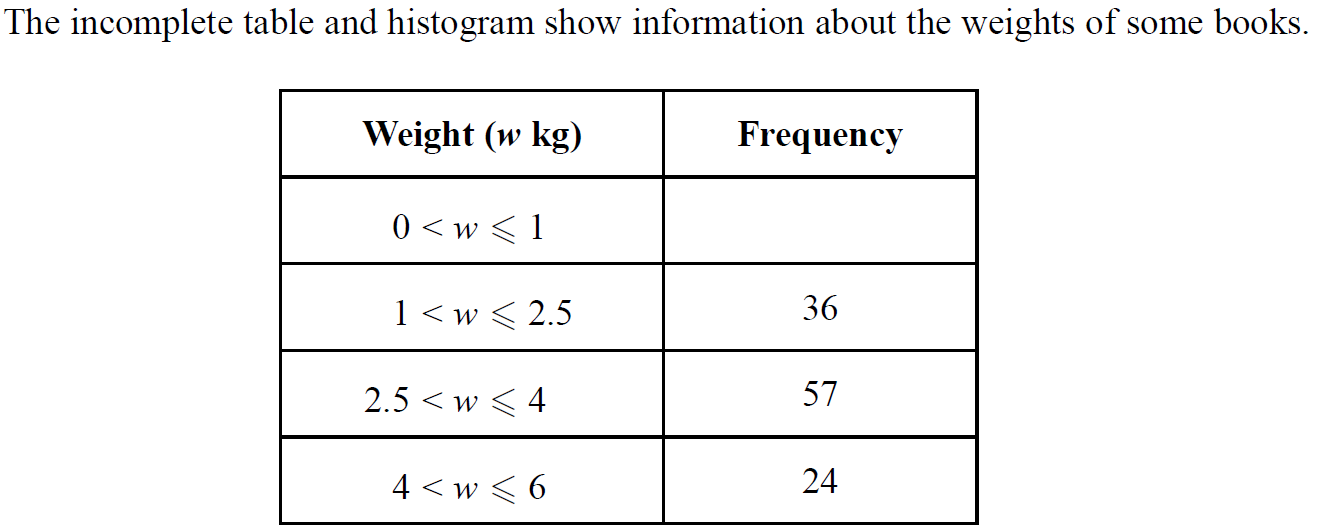 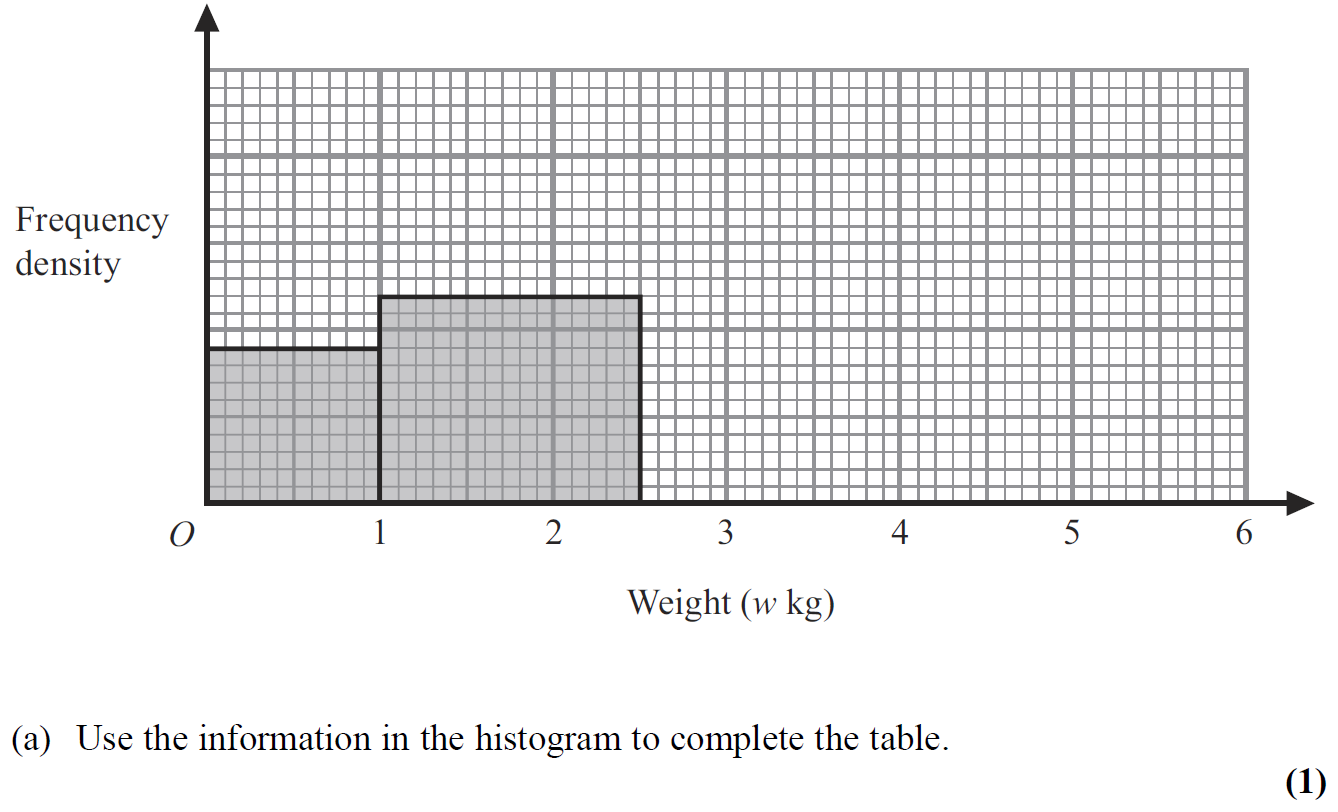 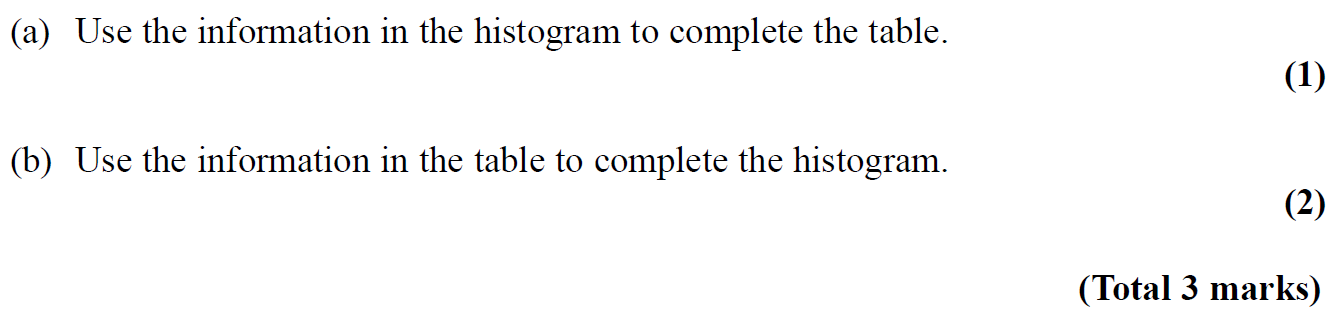 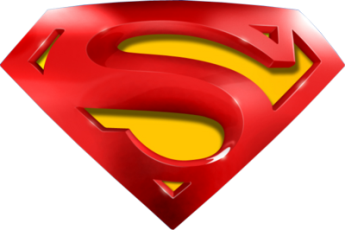 Nov 2010 4H Q17
Histograms
A
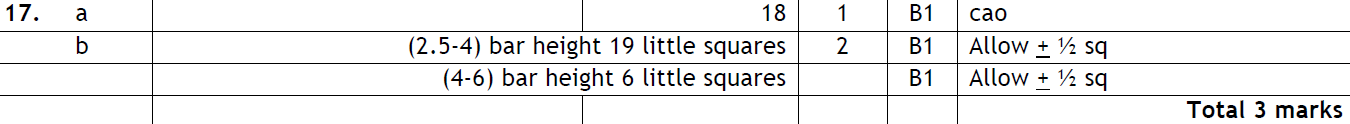 B
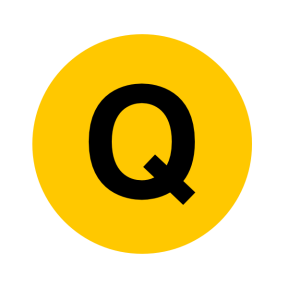 June 2011 4H Q16
Histograms
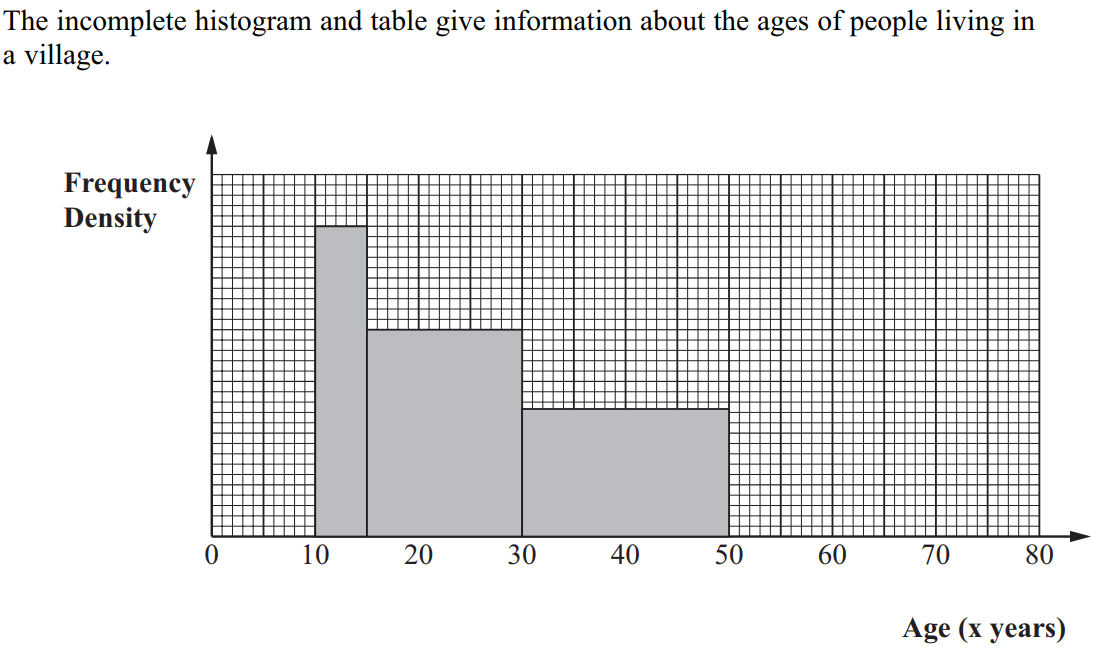 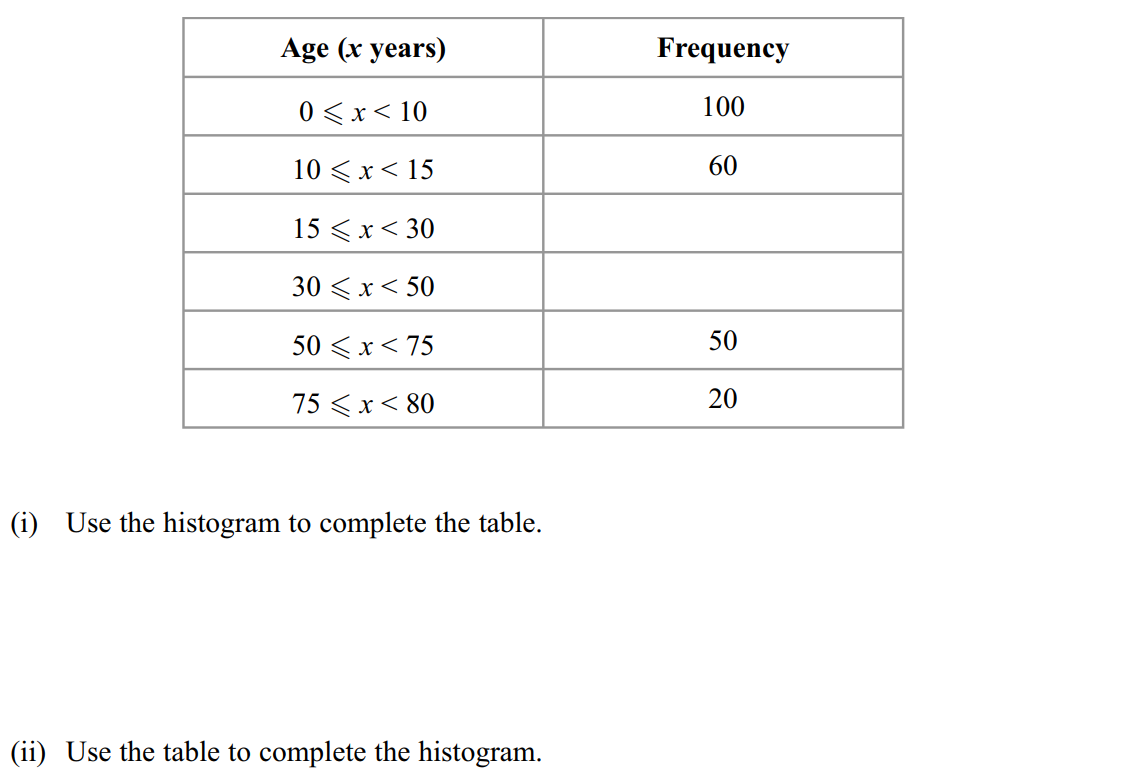 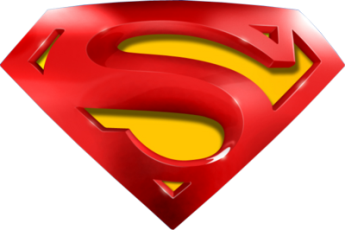 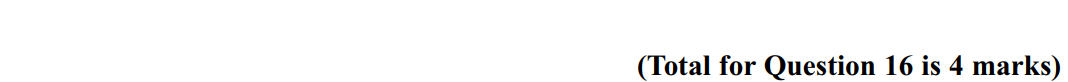 June 2011 4H Q16
Histograms
(i)
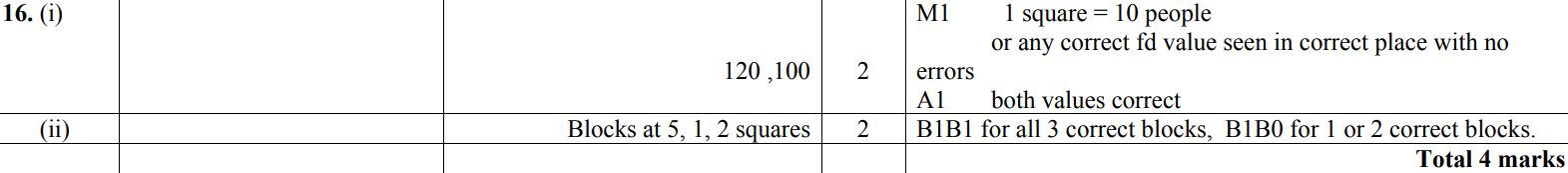 (ii)
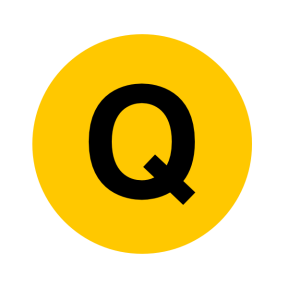 Jan 2012 3H Q16
Histograms
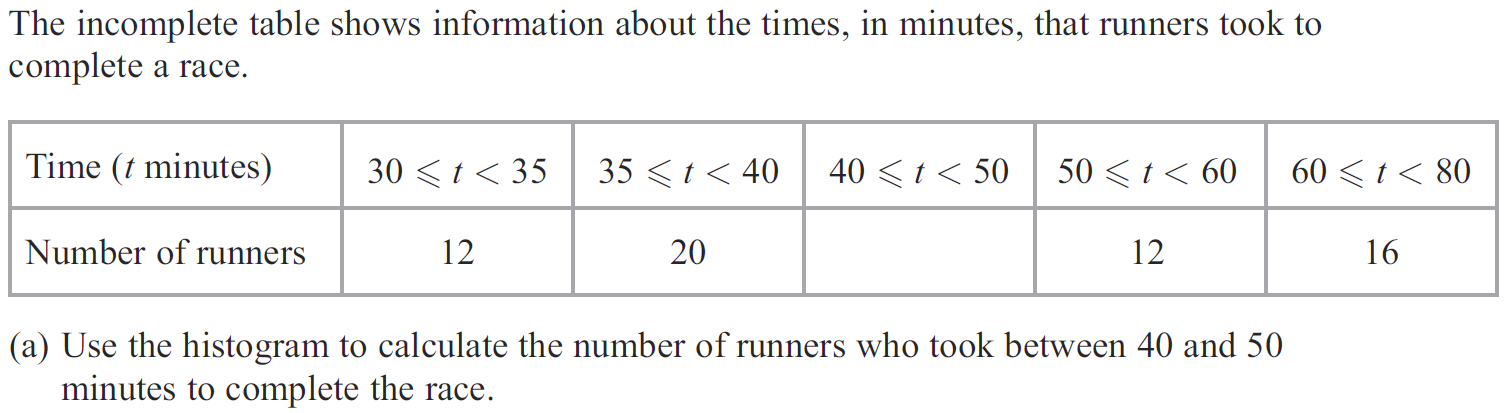 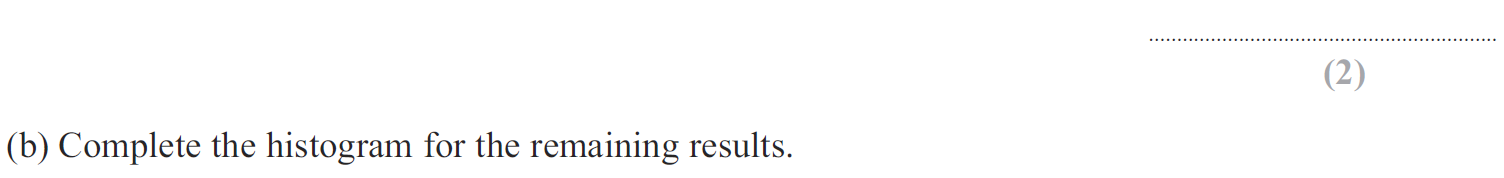 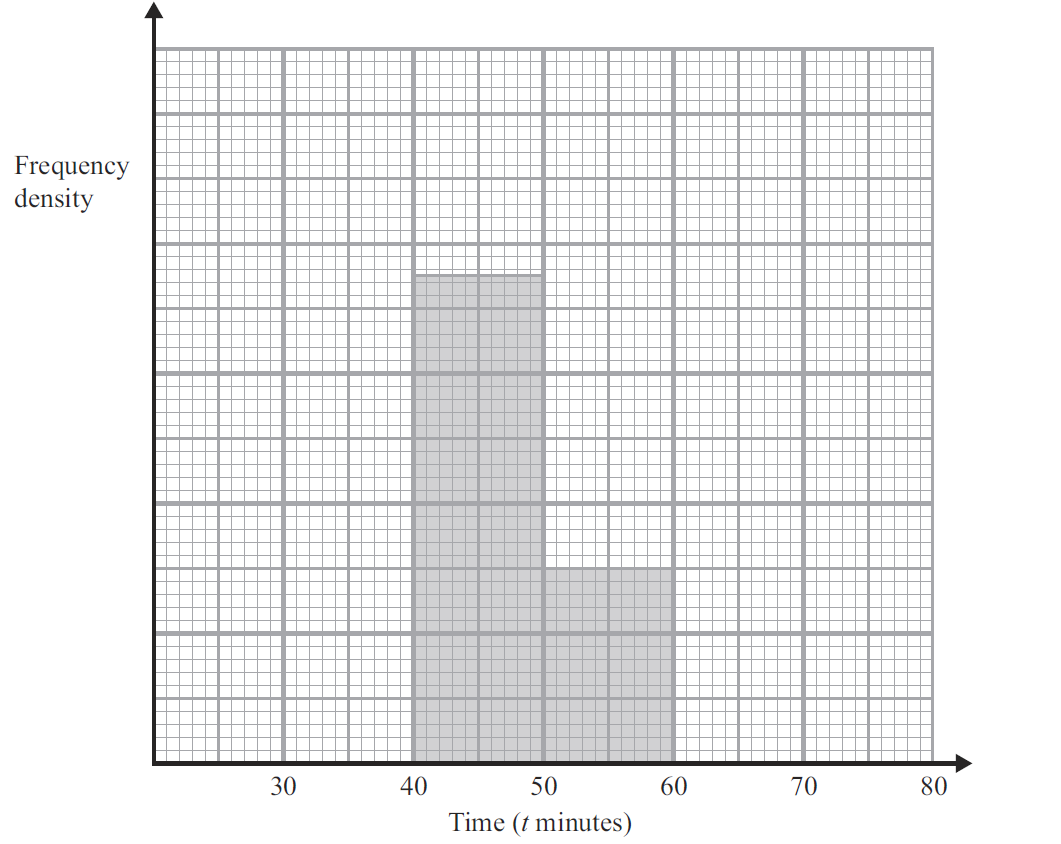 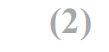 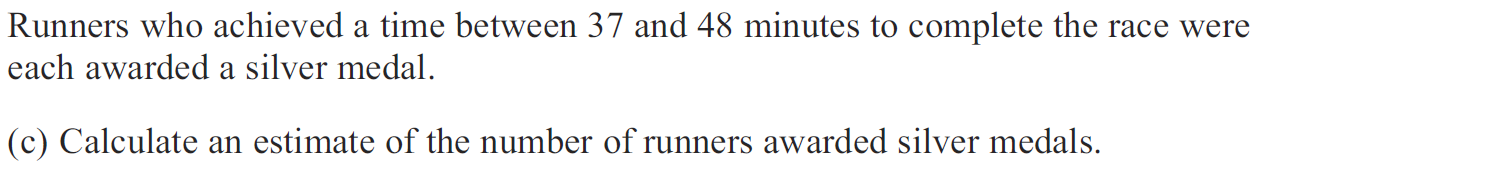 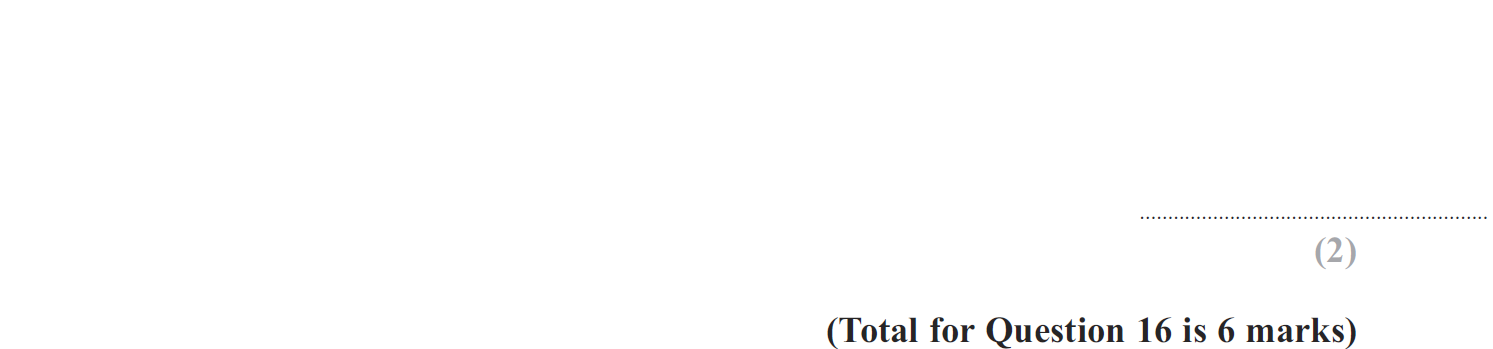 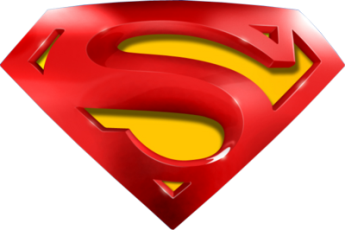 Jan 2012 3H Q16
Histograms
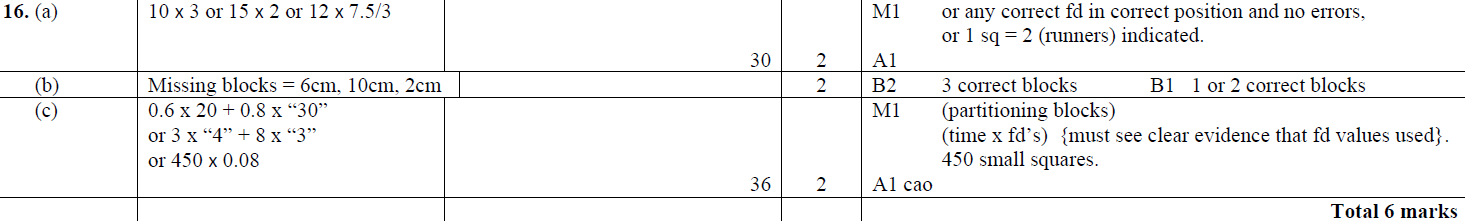 A
B
C
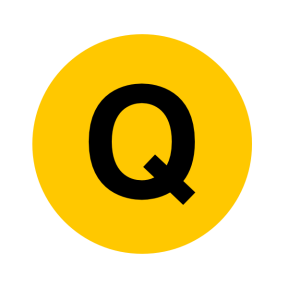 May 2012 4H Q17
Histograms
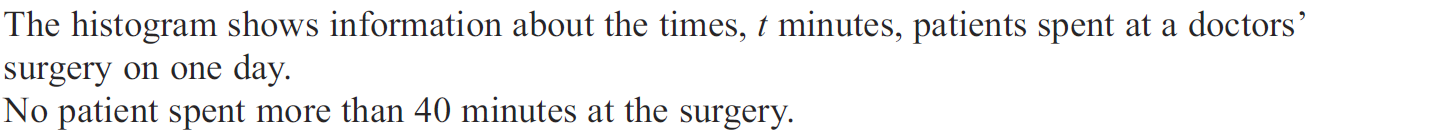 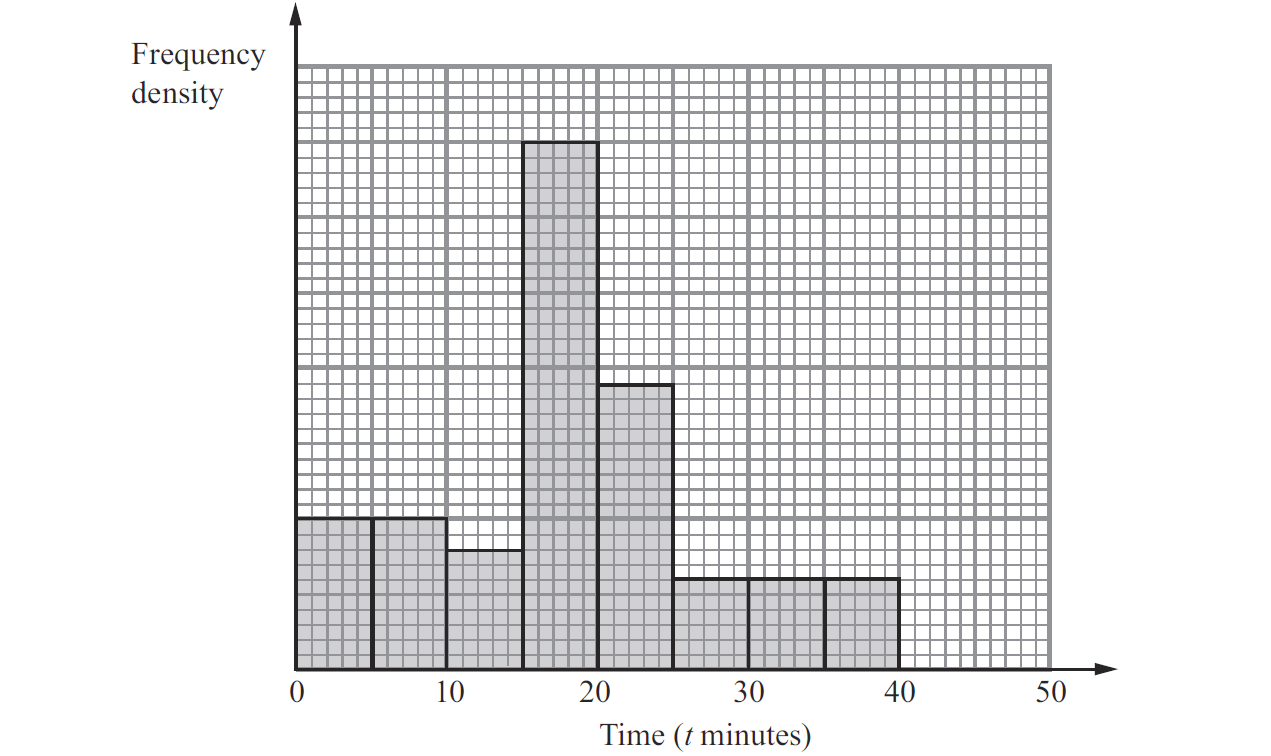 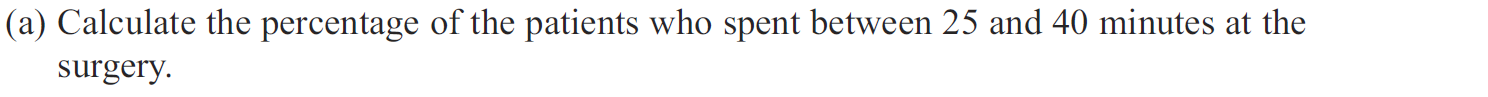 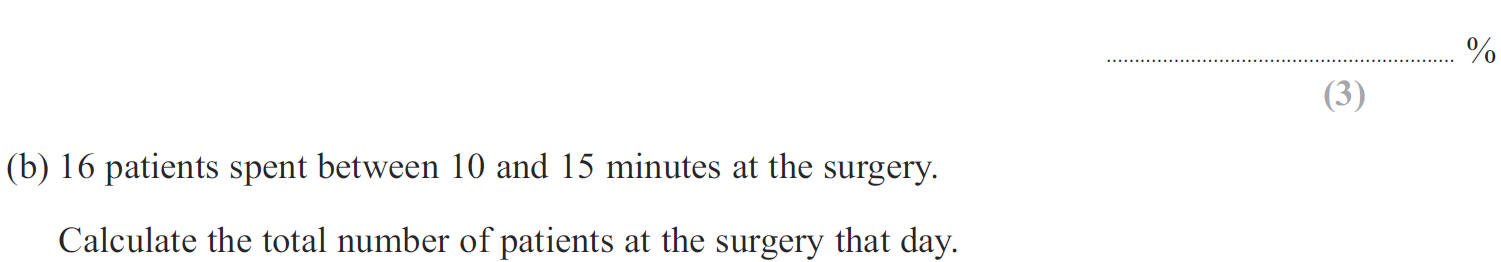 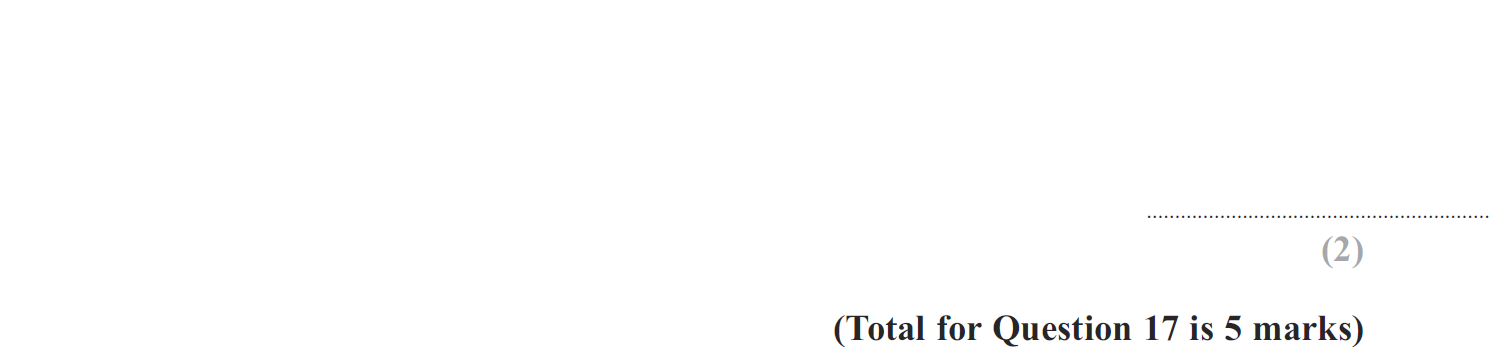 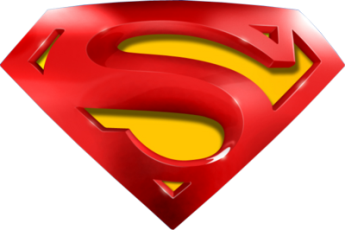 May 2012 4H Q17
Histograms
A
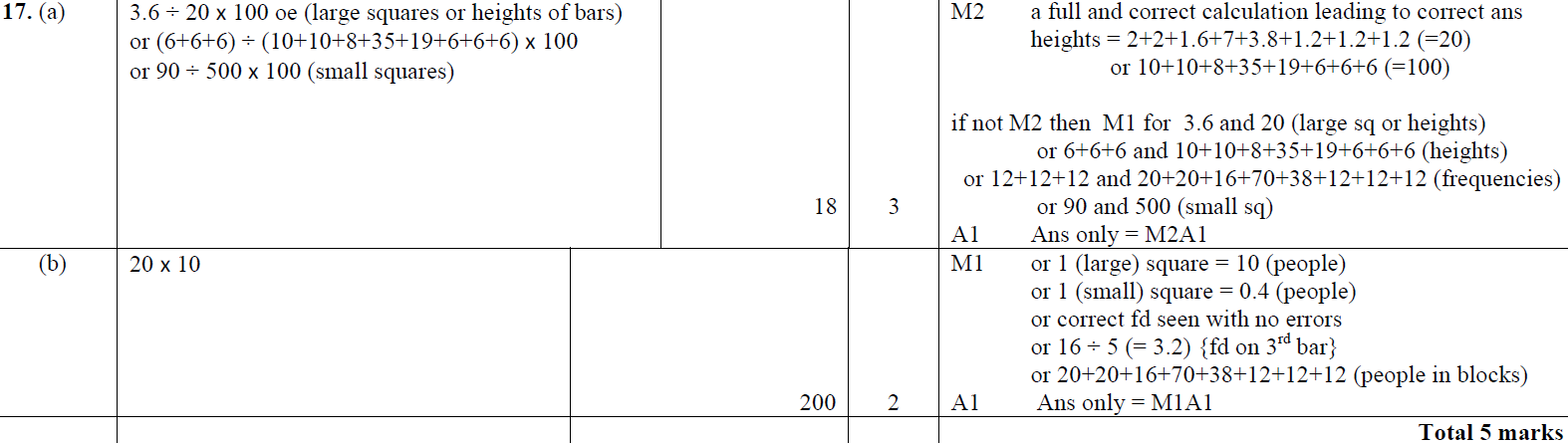 B
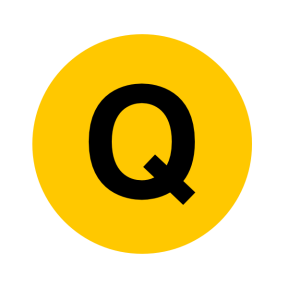 Jan 2013 3H Q13
Histograms
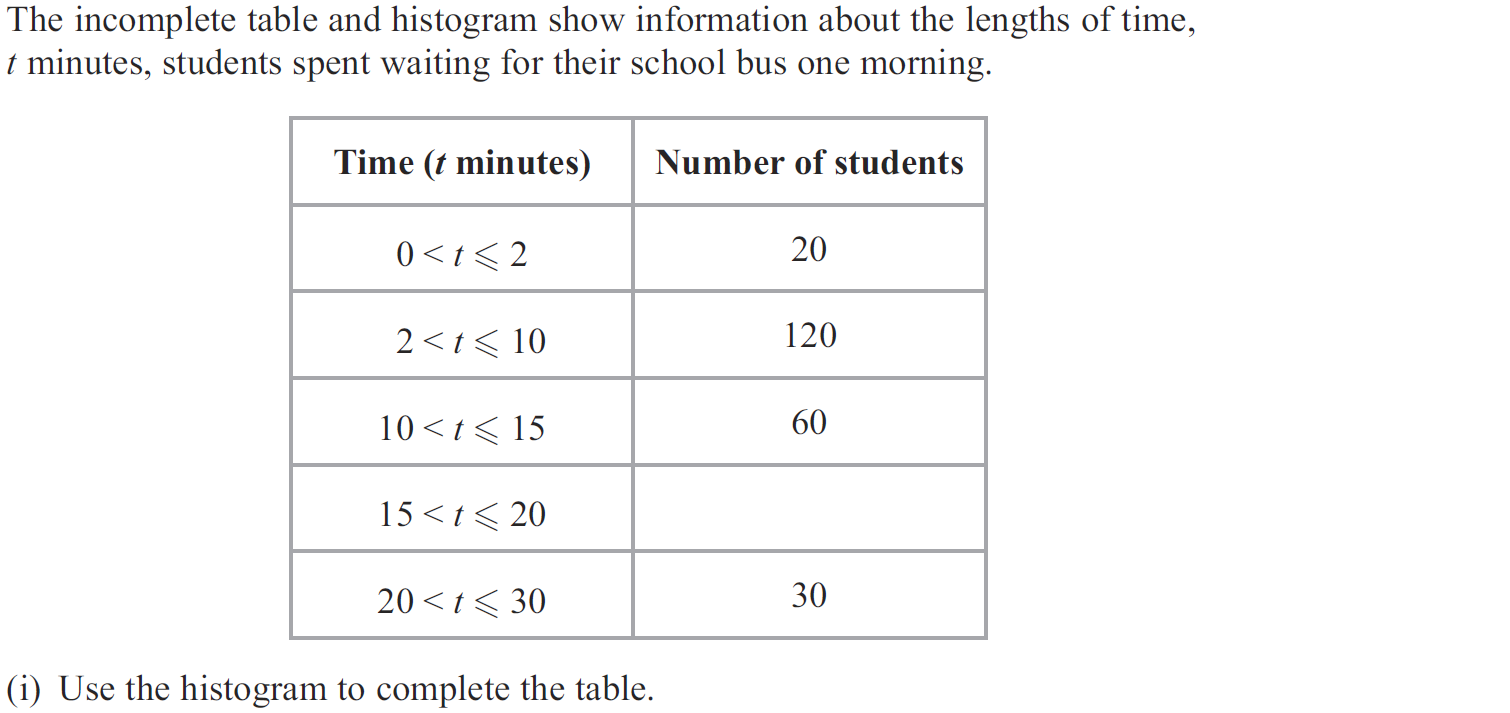 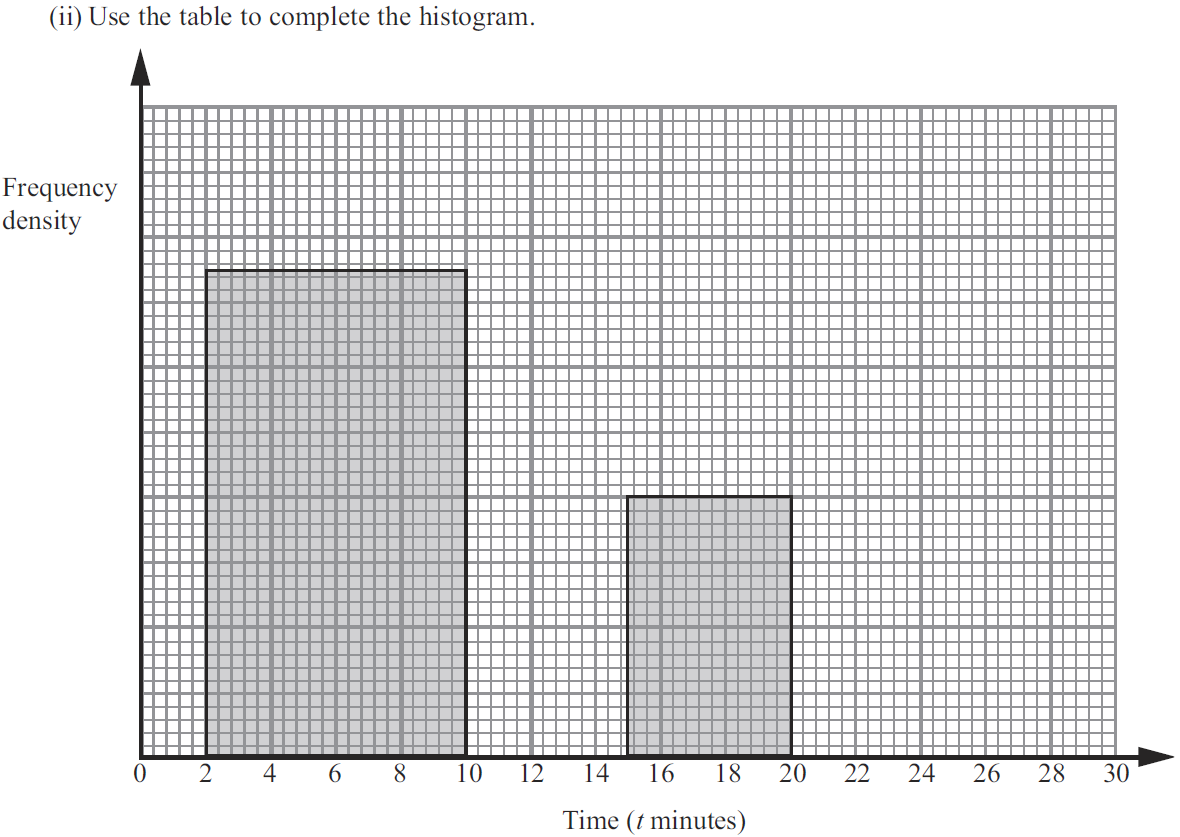 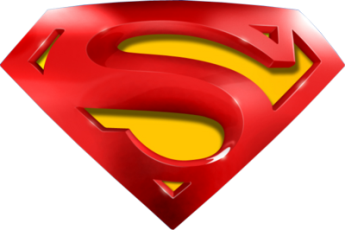 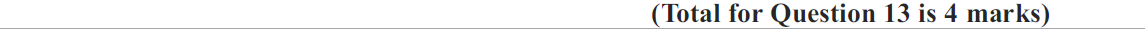 Jan 2013 3H Q13
Histograms
(i)
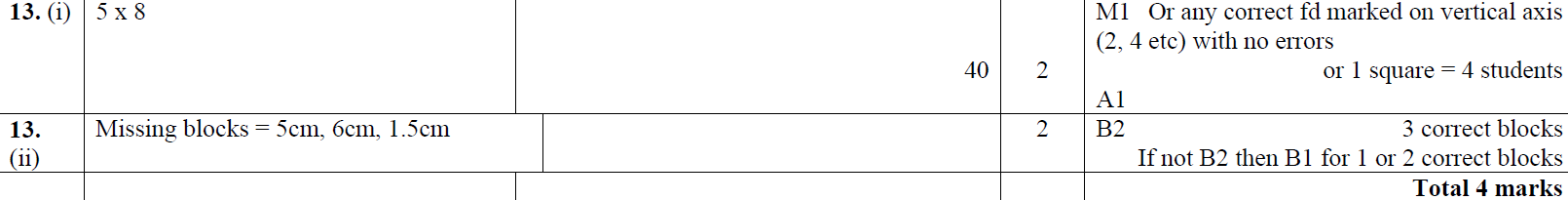 (ii)
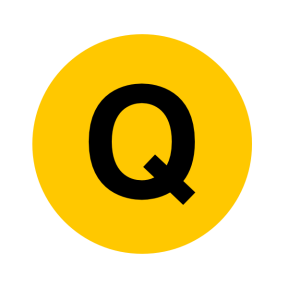 May 2013 4H Q18
Histograms
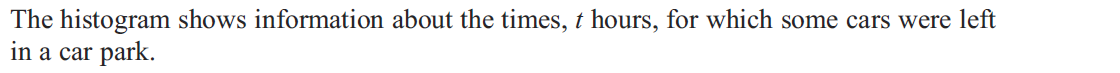 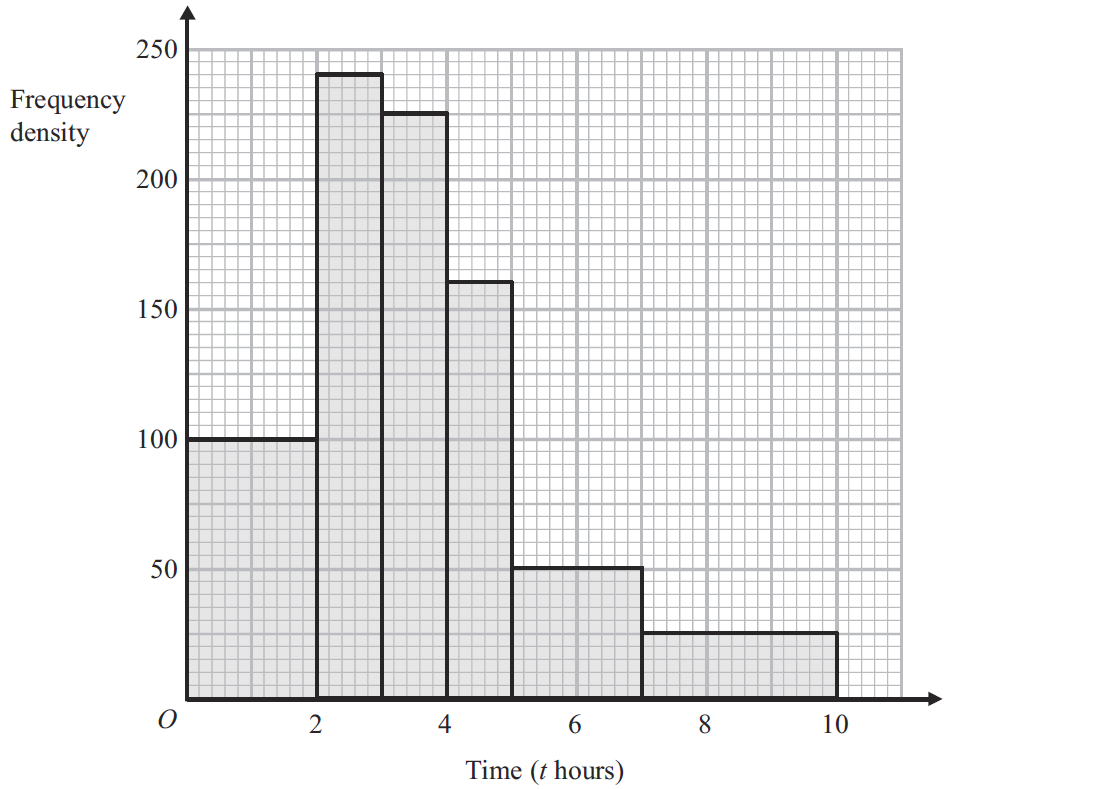 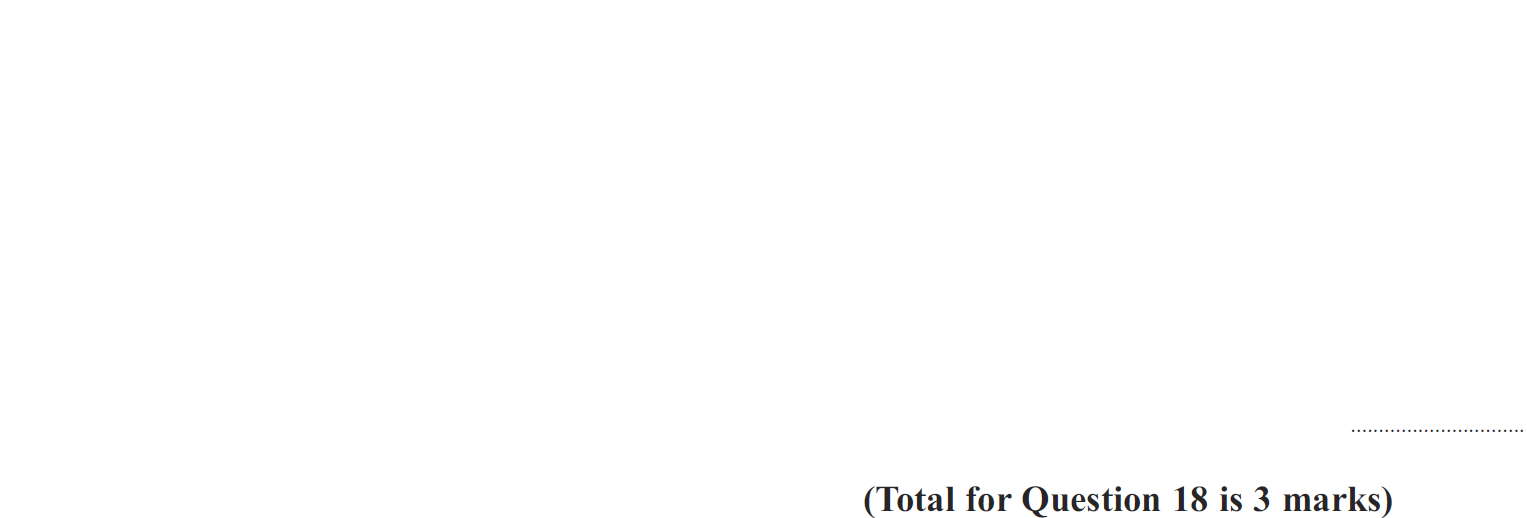 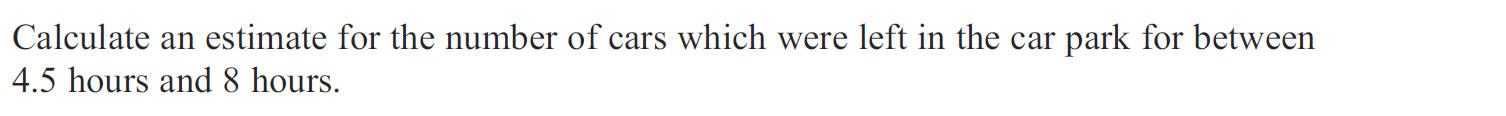 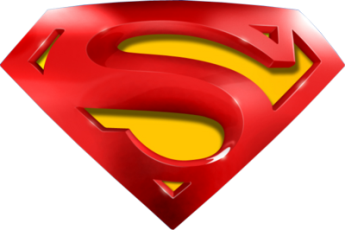 May 2013 4H Q18
Histograms
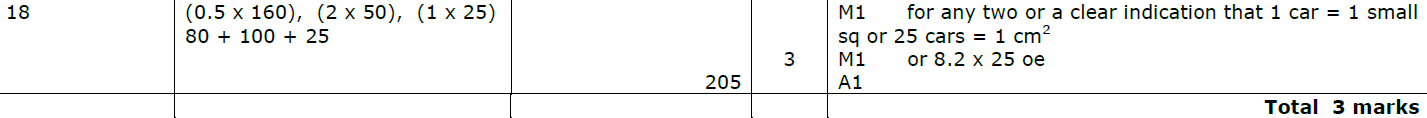 A
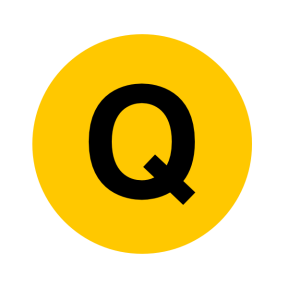 May 2013 3HR Q15
Histograms
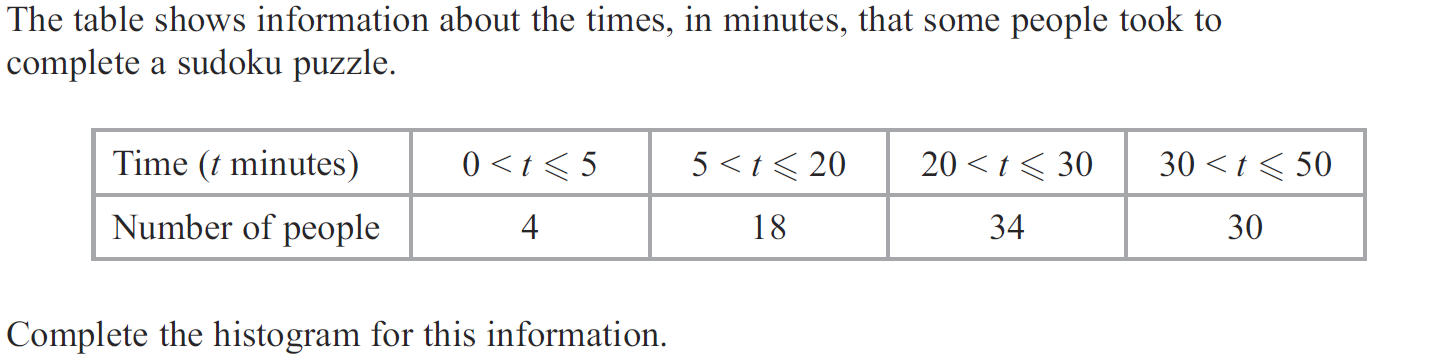 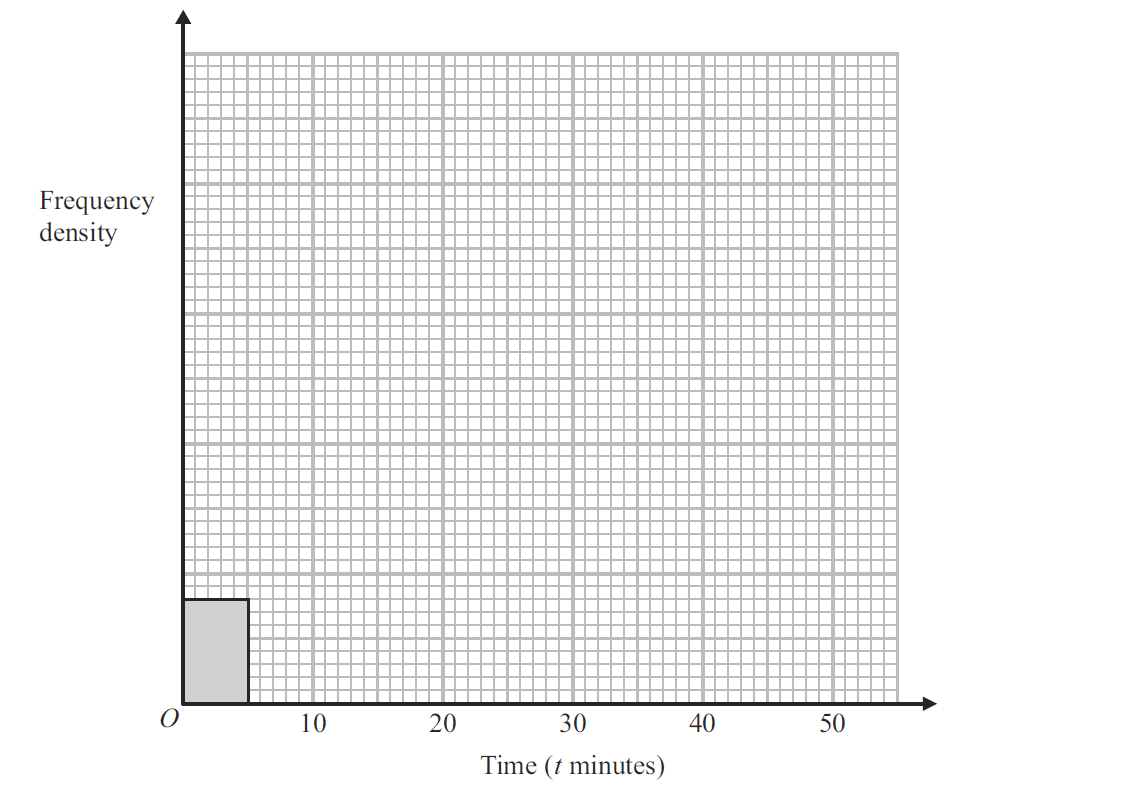 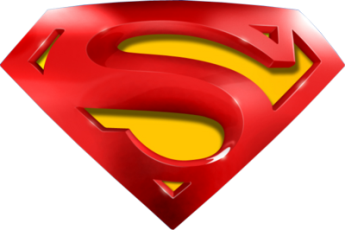 May 2013 3HR Q15
Histograms
A
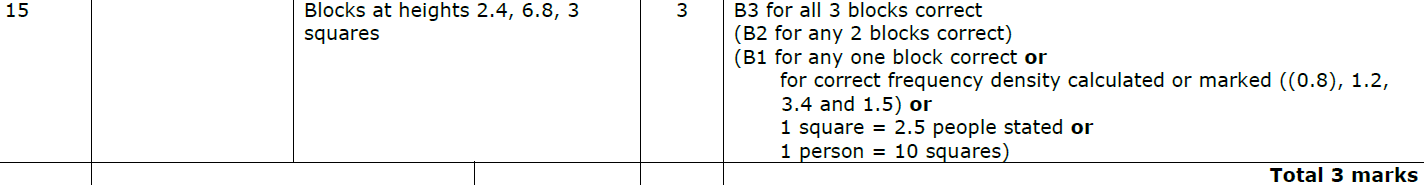 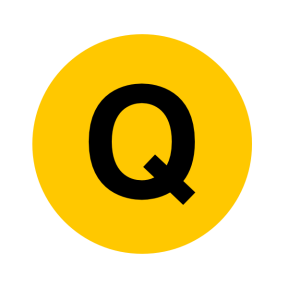 Jan 2014 4H Q16
Histograms
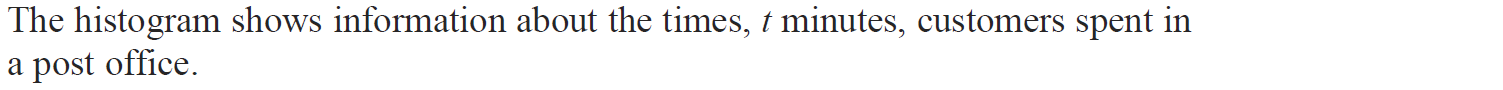 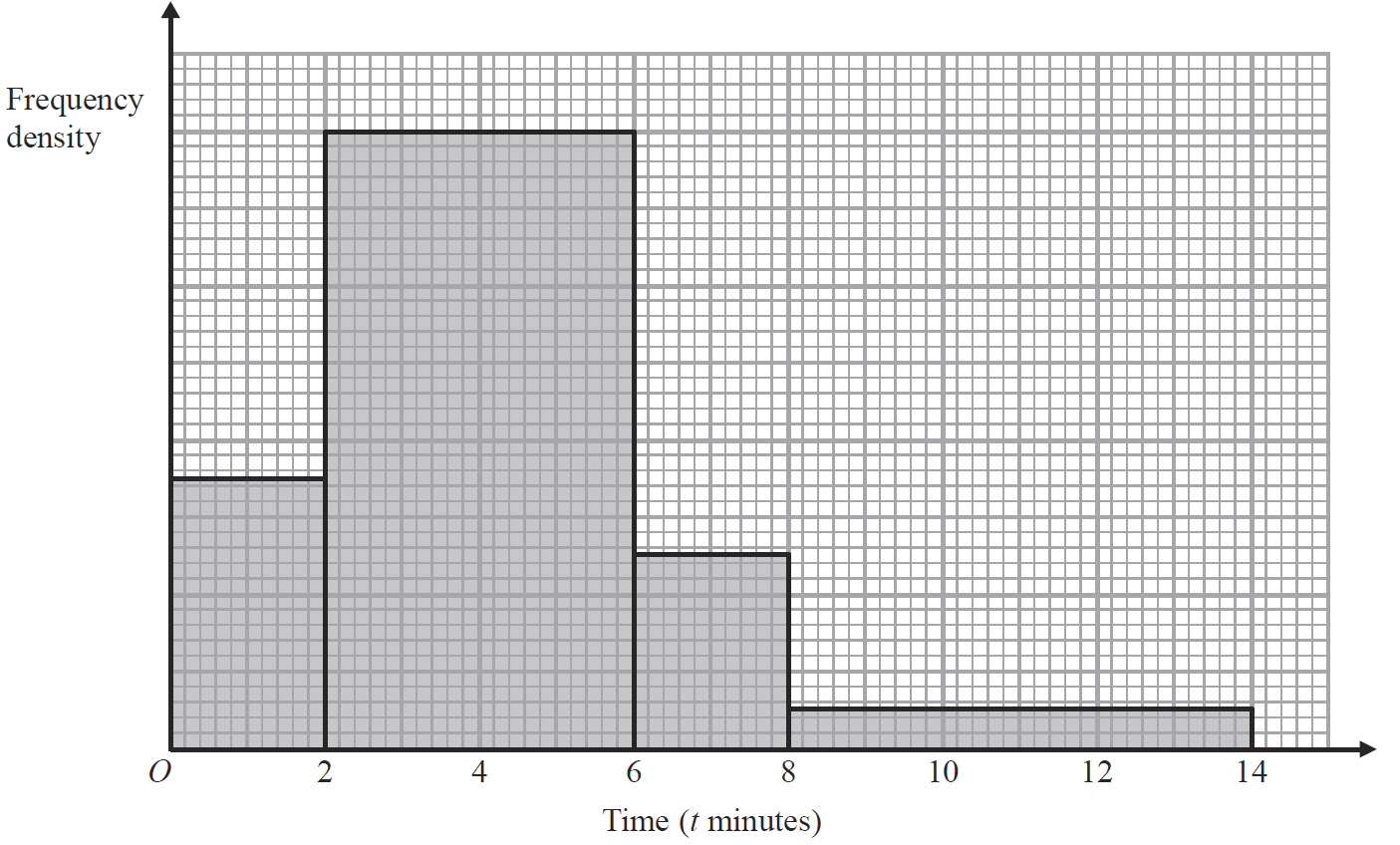 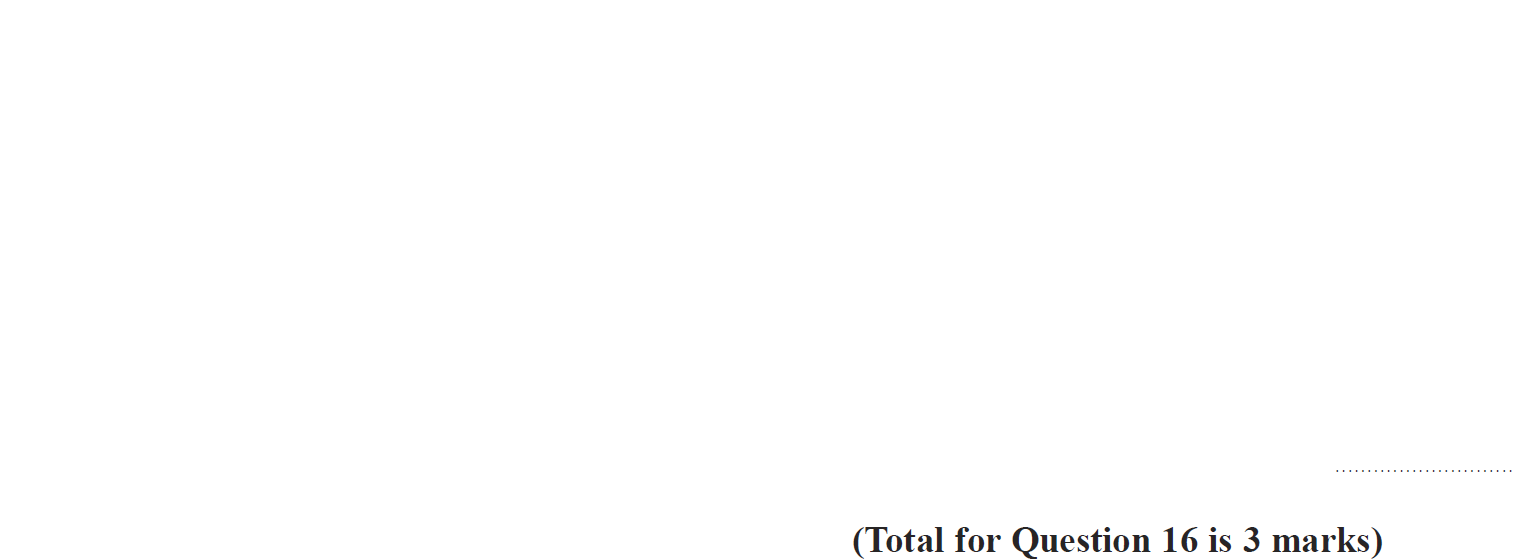 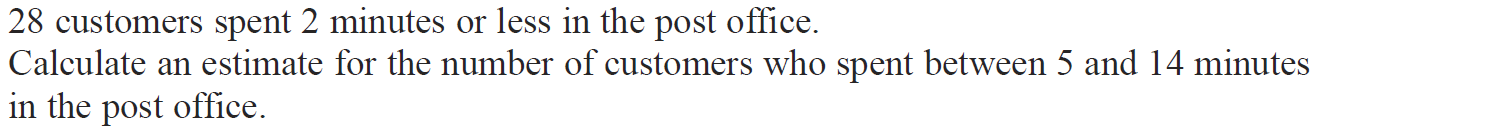 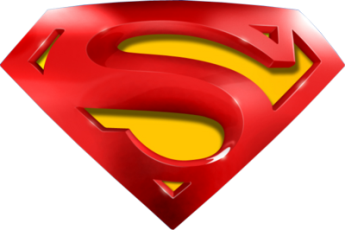 Jan 2014 4H Q16
Histograms
A
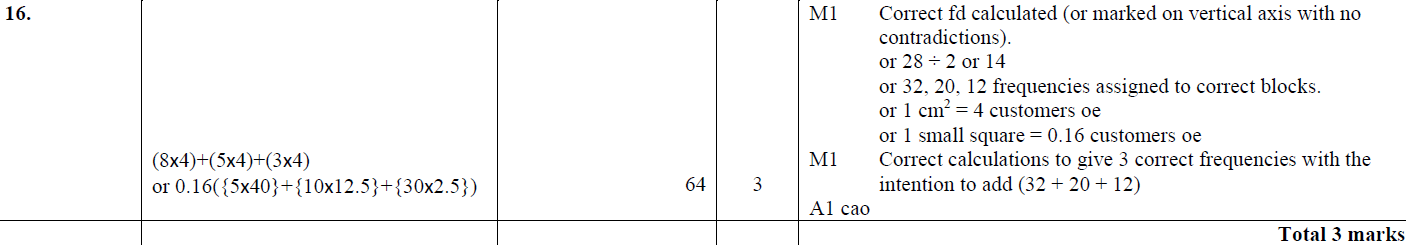 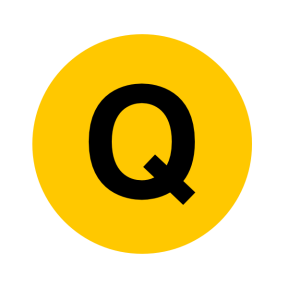 Jan 2014 4HR Q12
Histograms
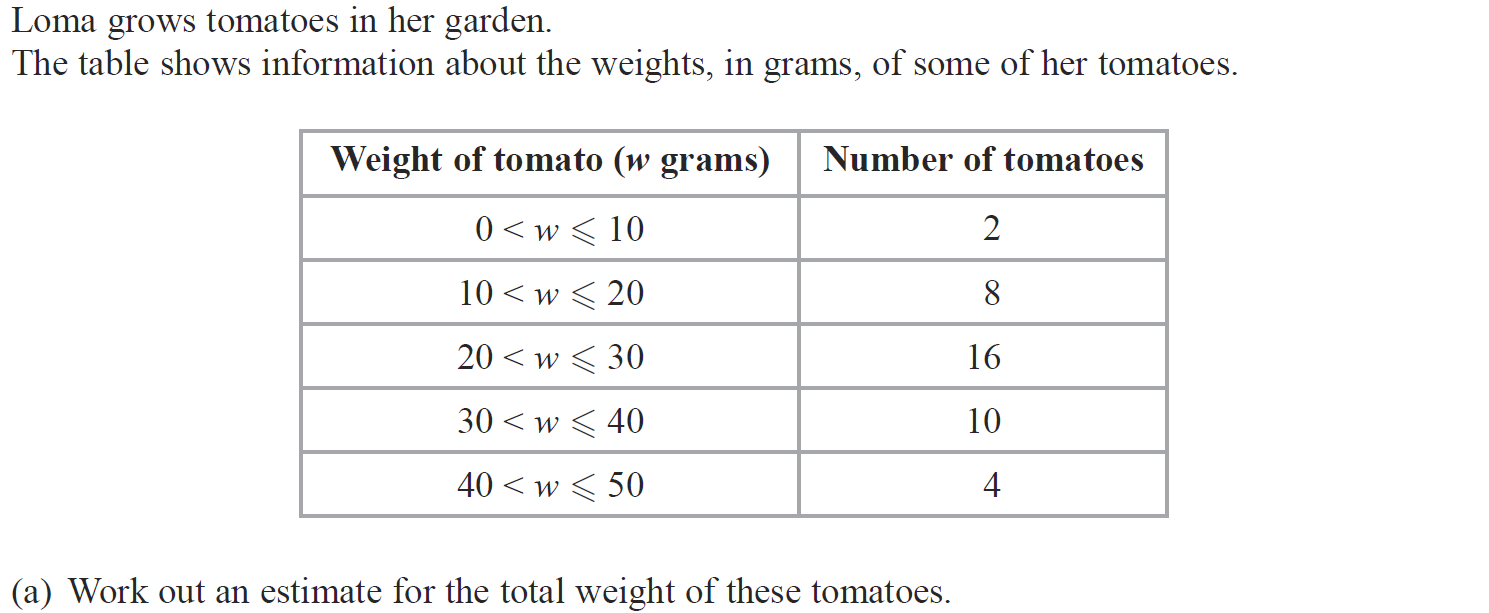 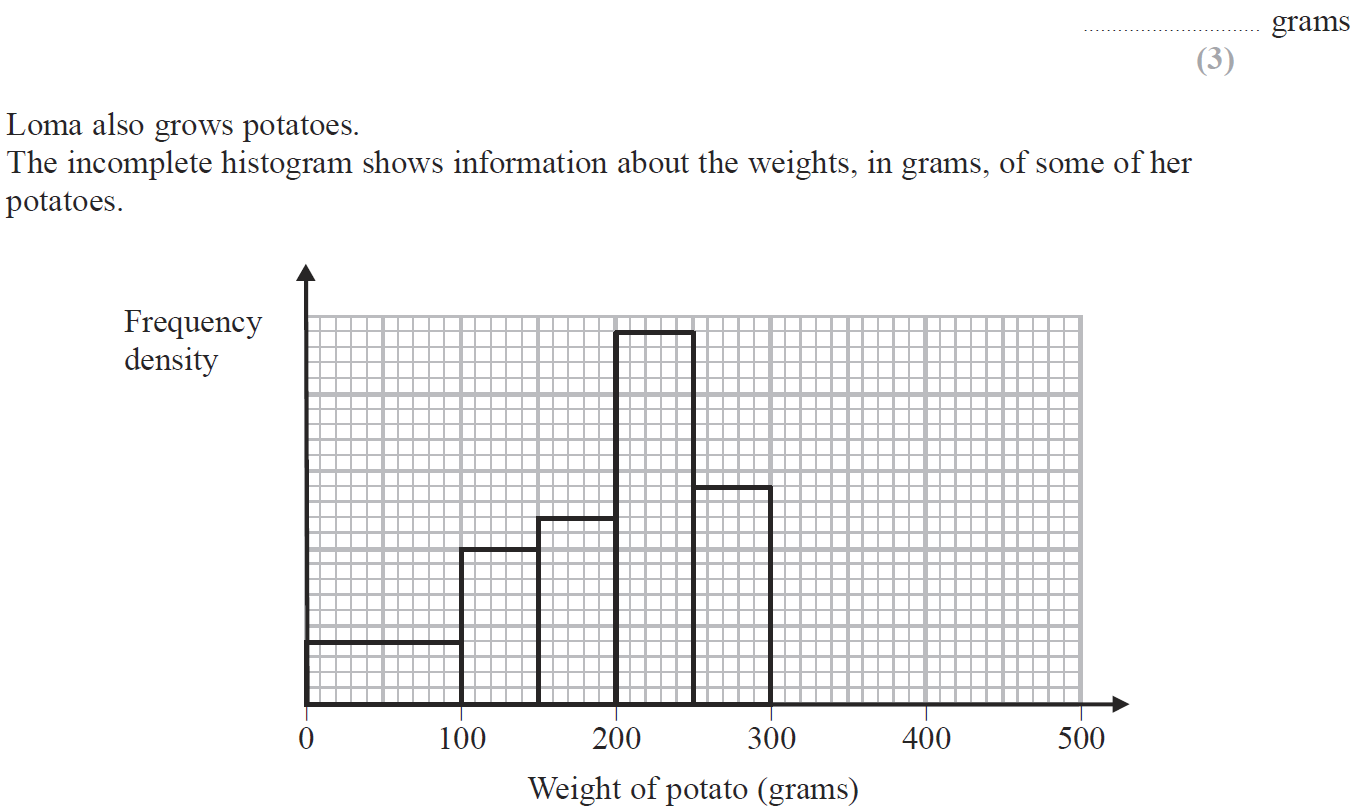 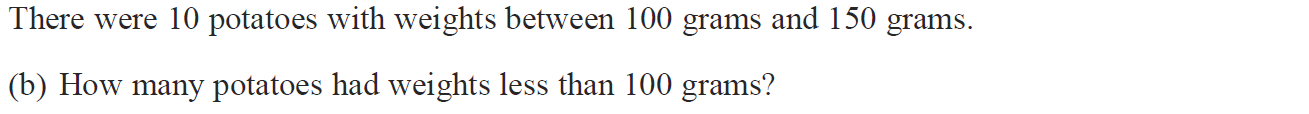 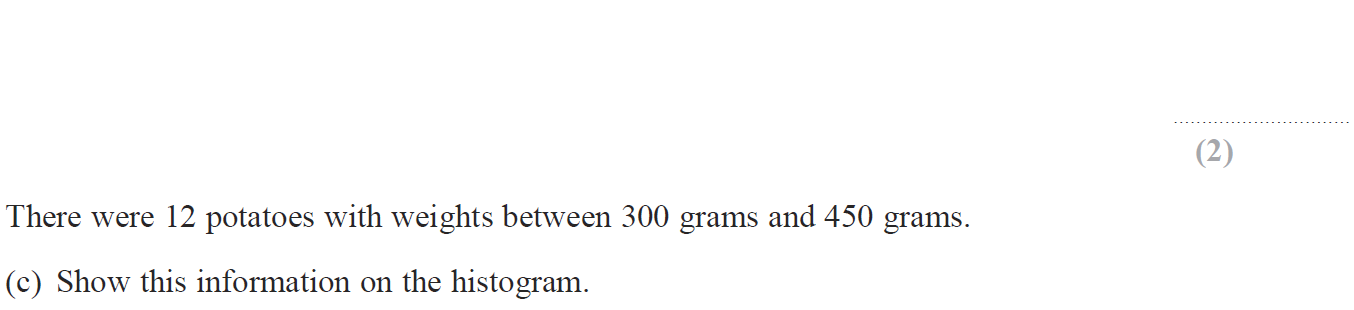 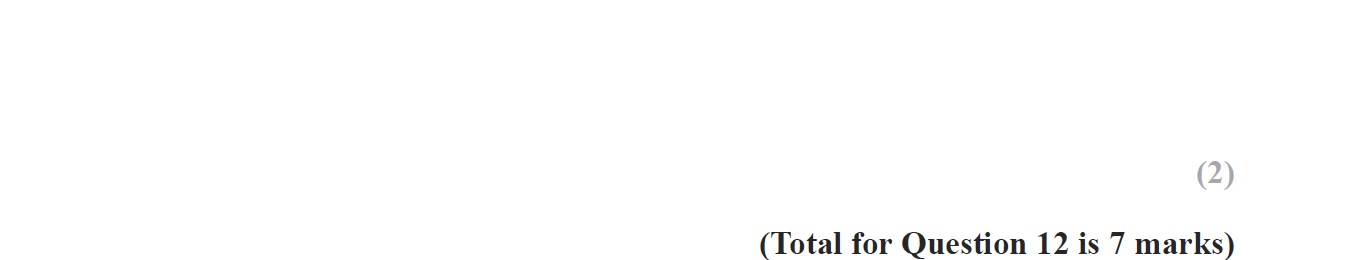 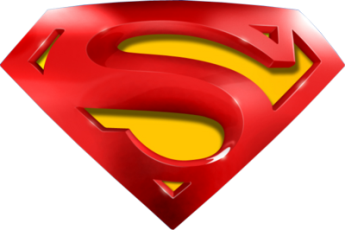 Jan 2014 4HR Q12
Histograms
A
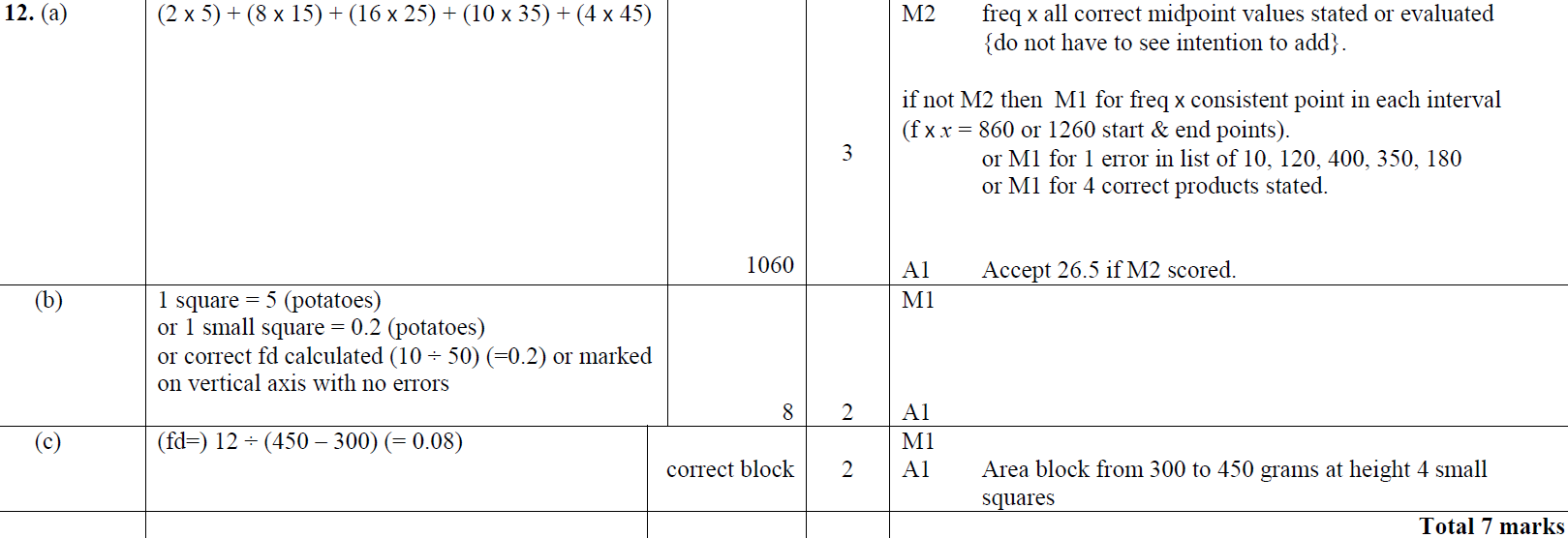 B
C
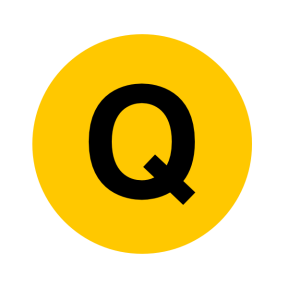 May 2014 4H Q22
Histograms
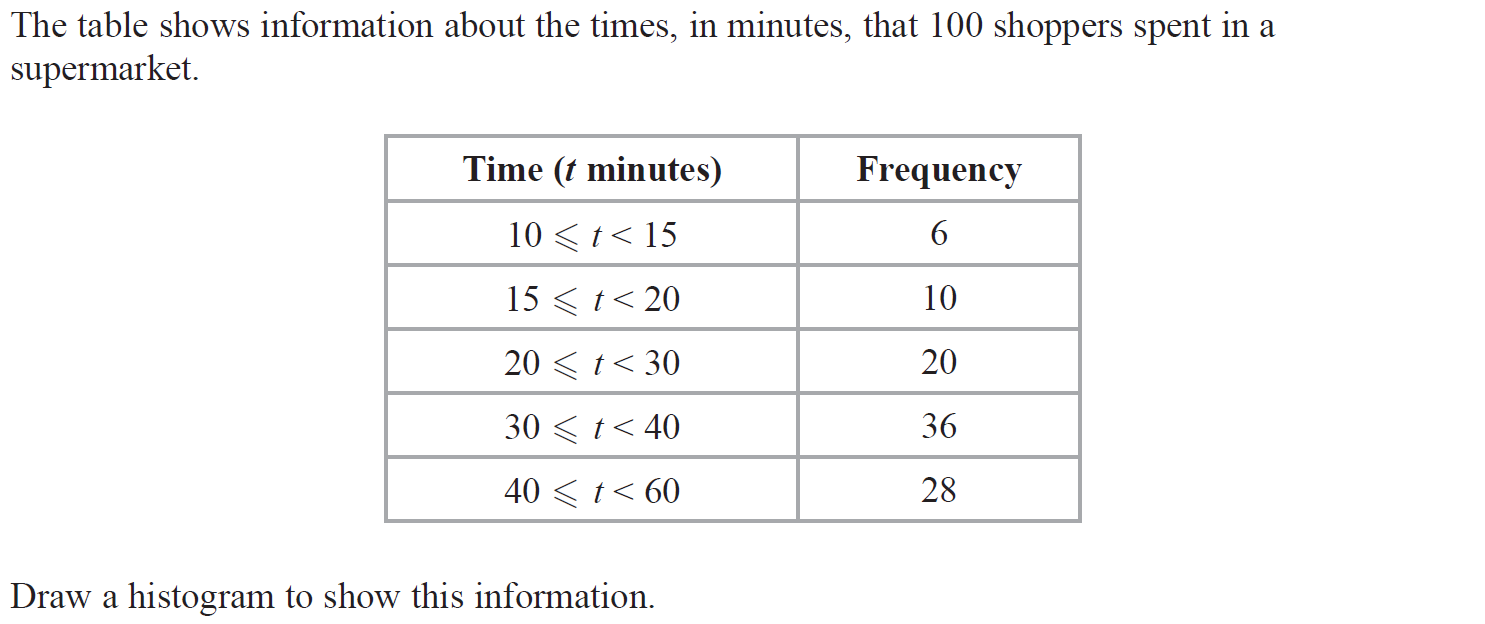 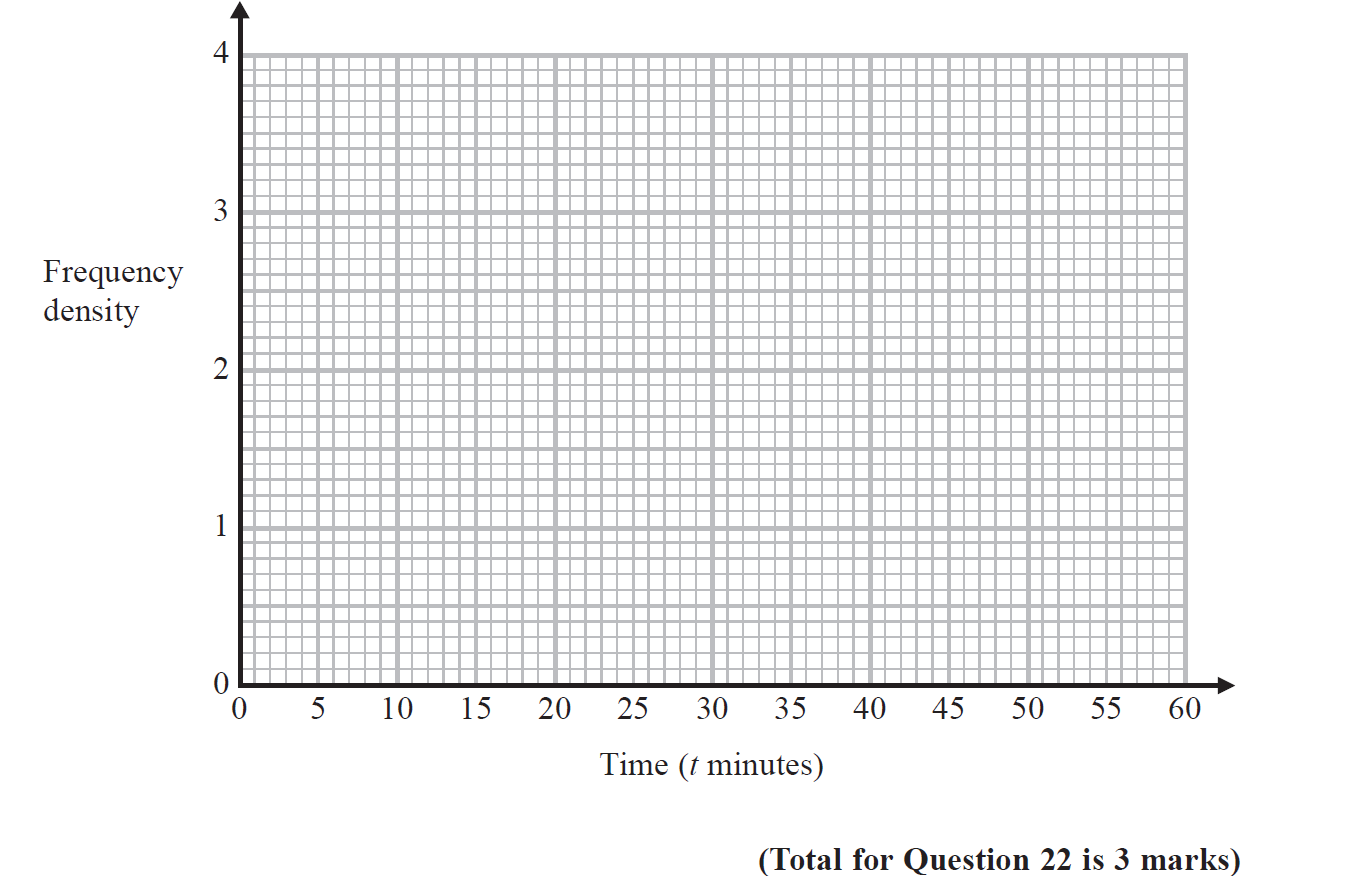 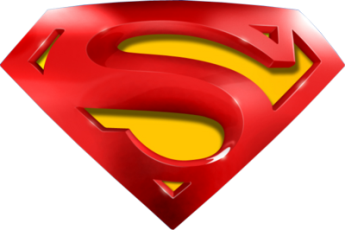 May 2014 4H Q22
Histograms
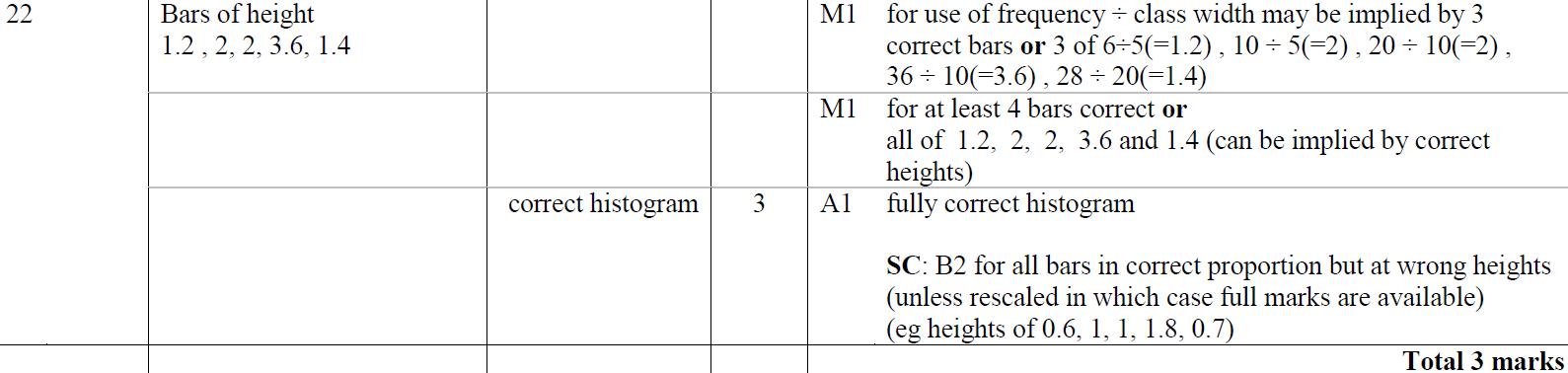 A
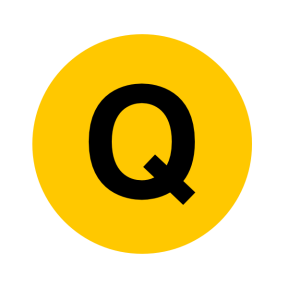 May 2014 3HR Q15
Histograms
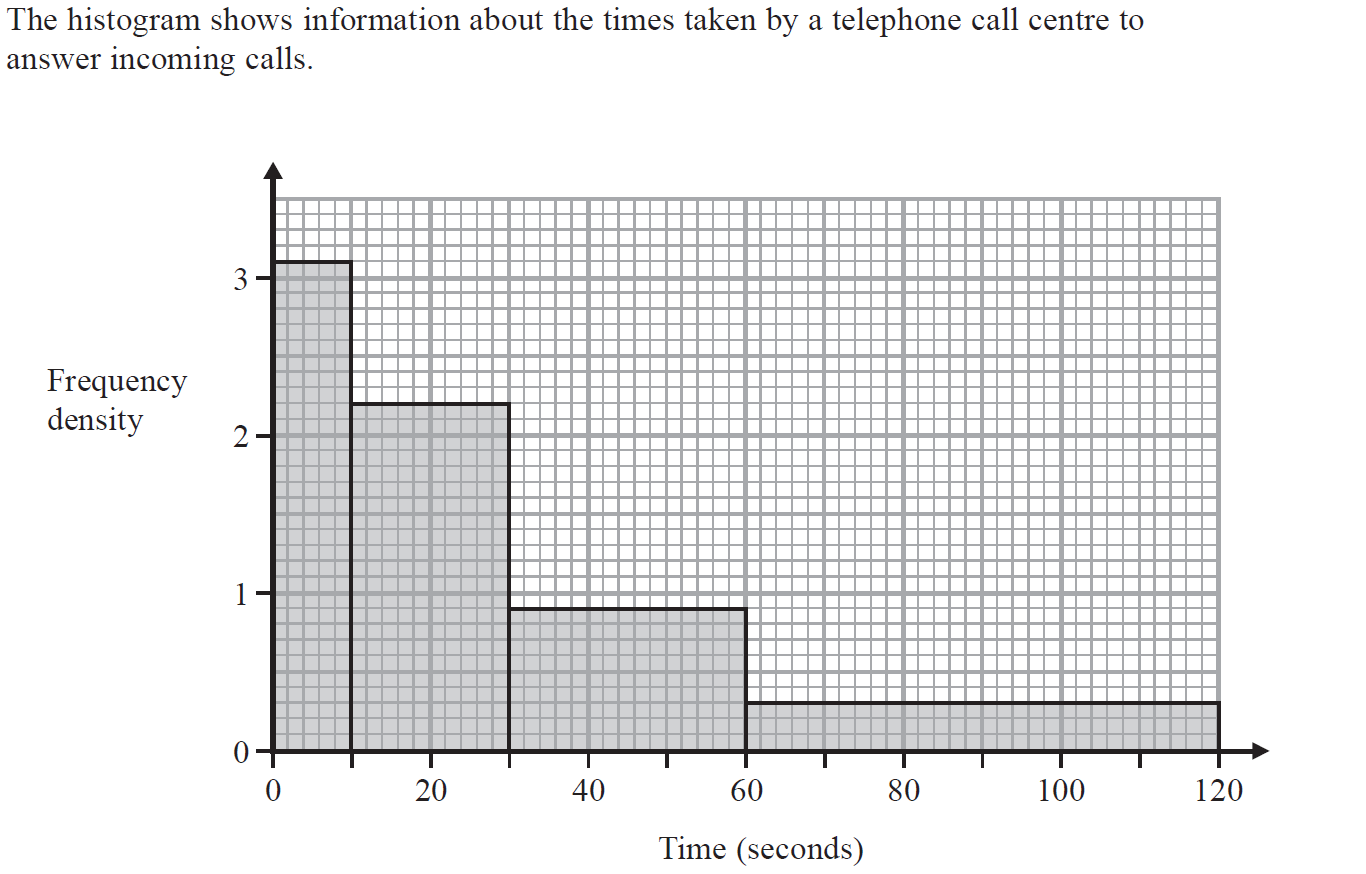 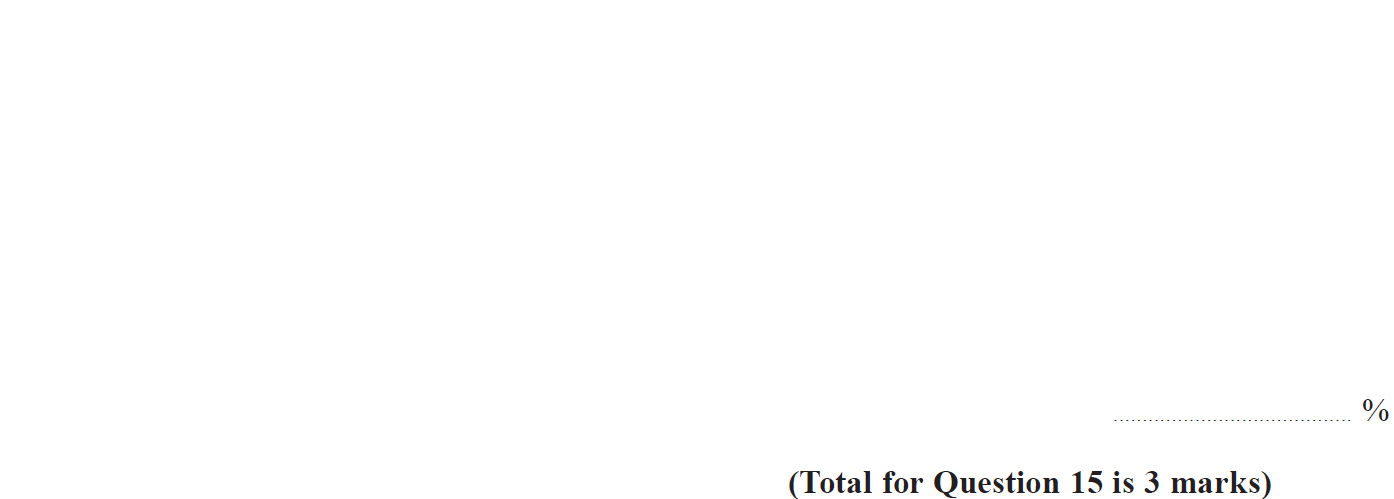 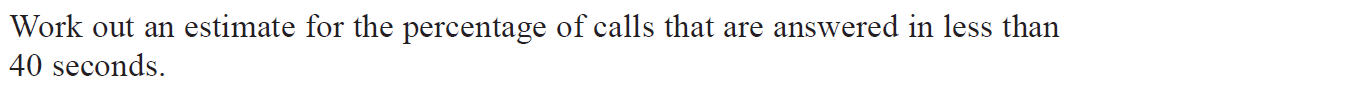 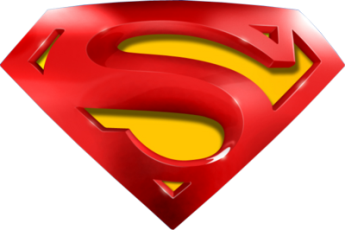 May 2014 3HR Q15
Histograms
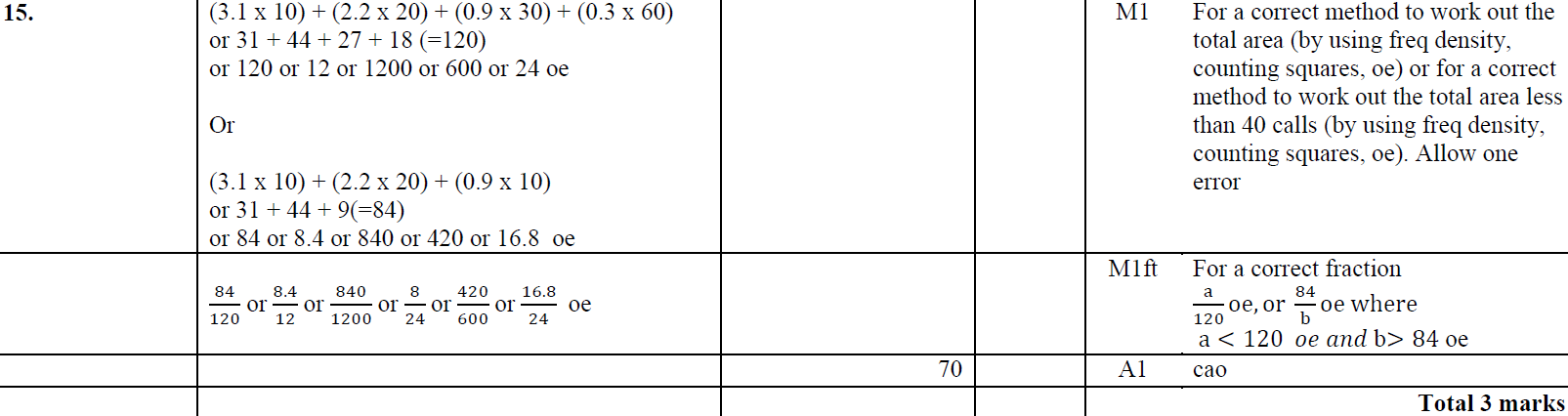 A
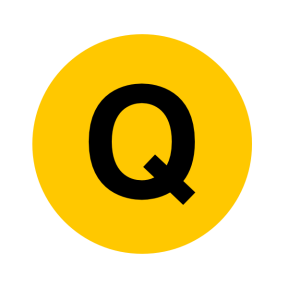 Jan 2015 4H Q20
Histograms
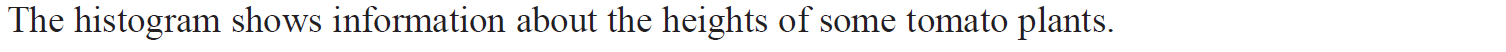 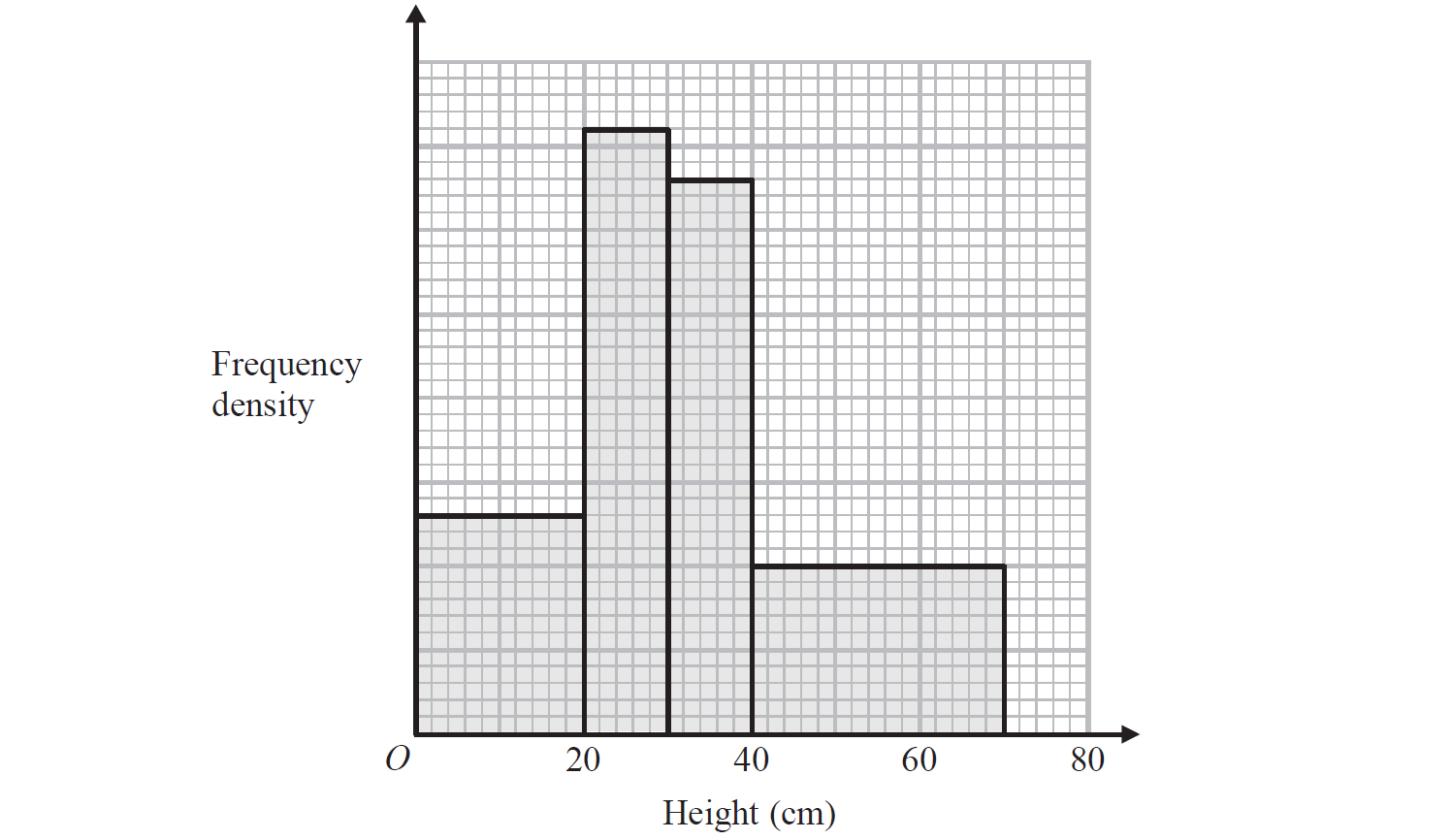 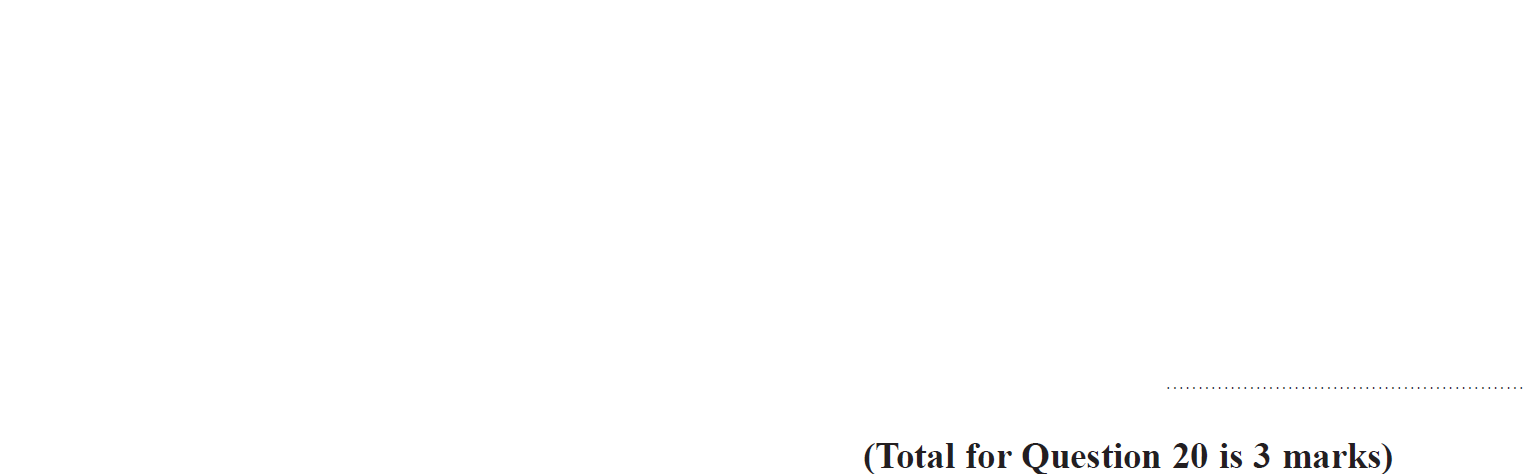 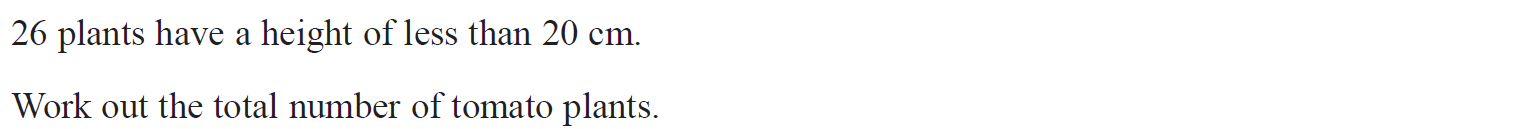 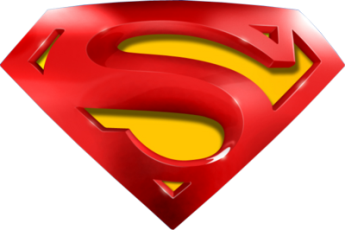 Jan 2015 4H Q20
Histograms
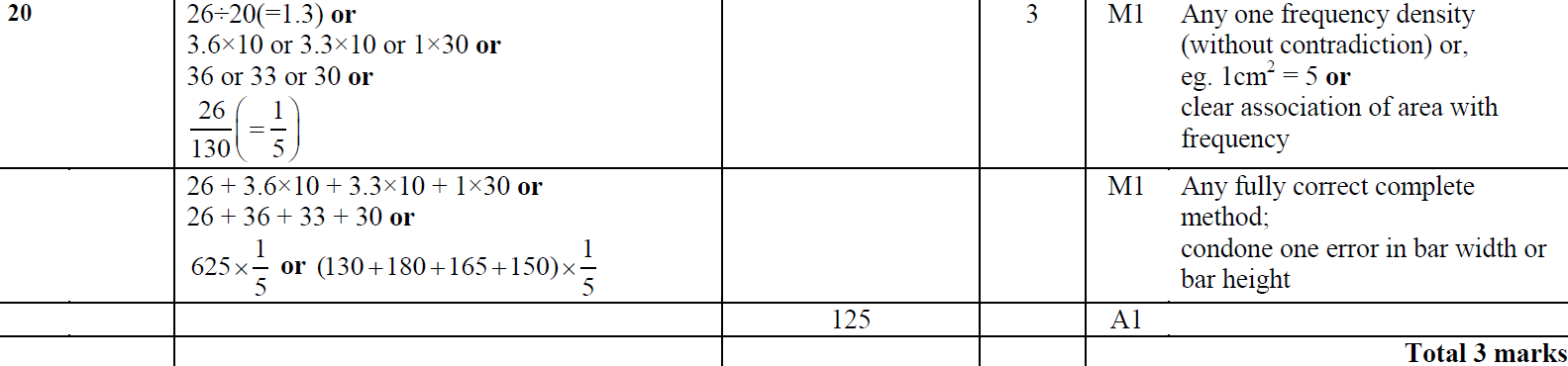 A
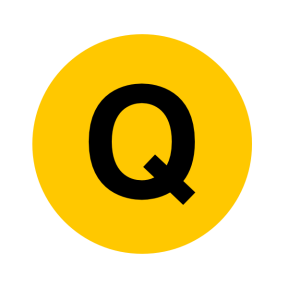 Jan 2015 4HR Q18
Histograms
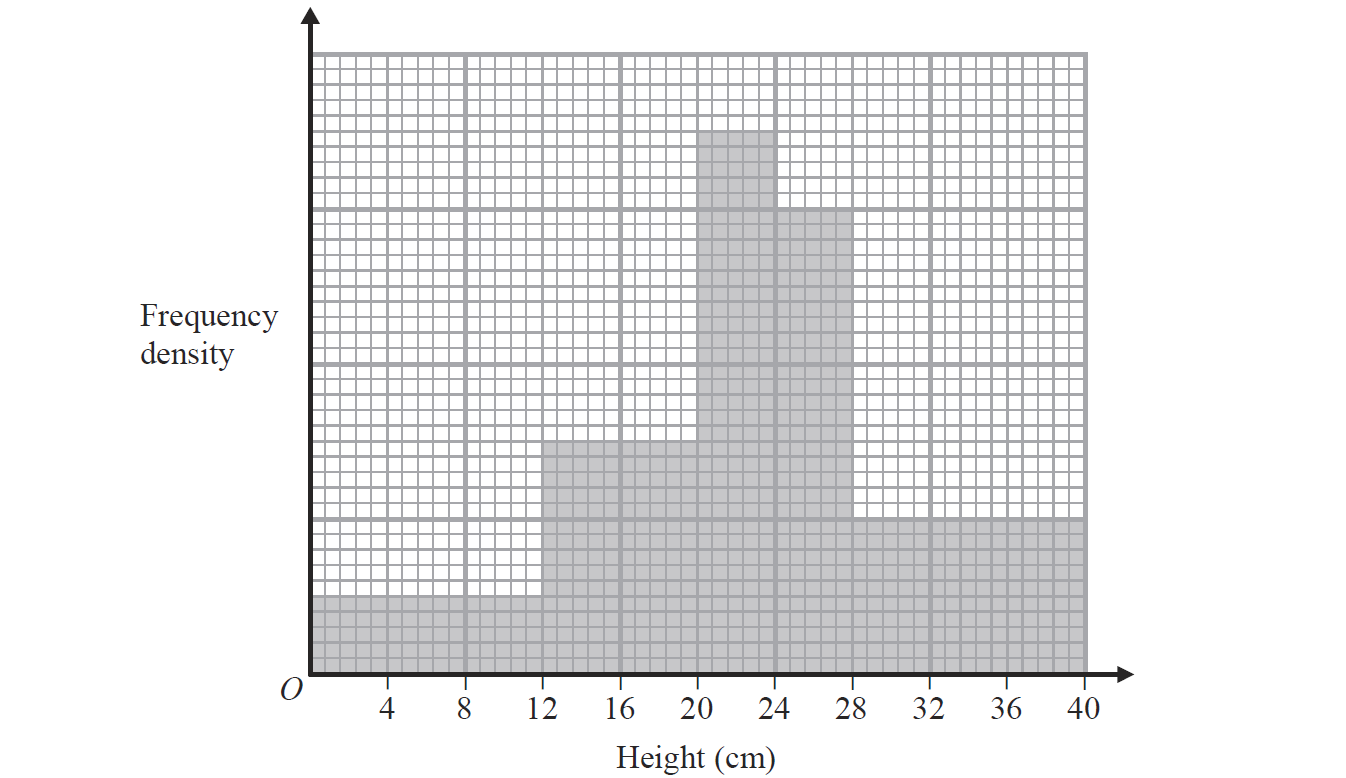 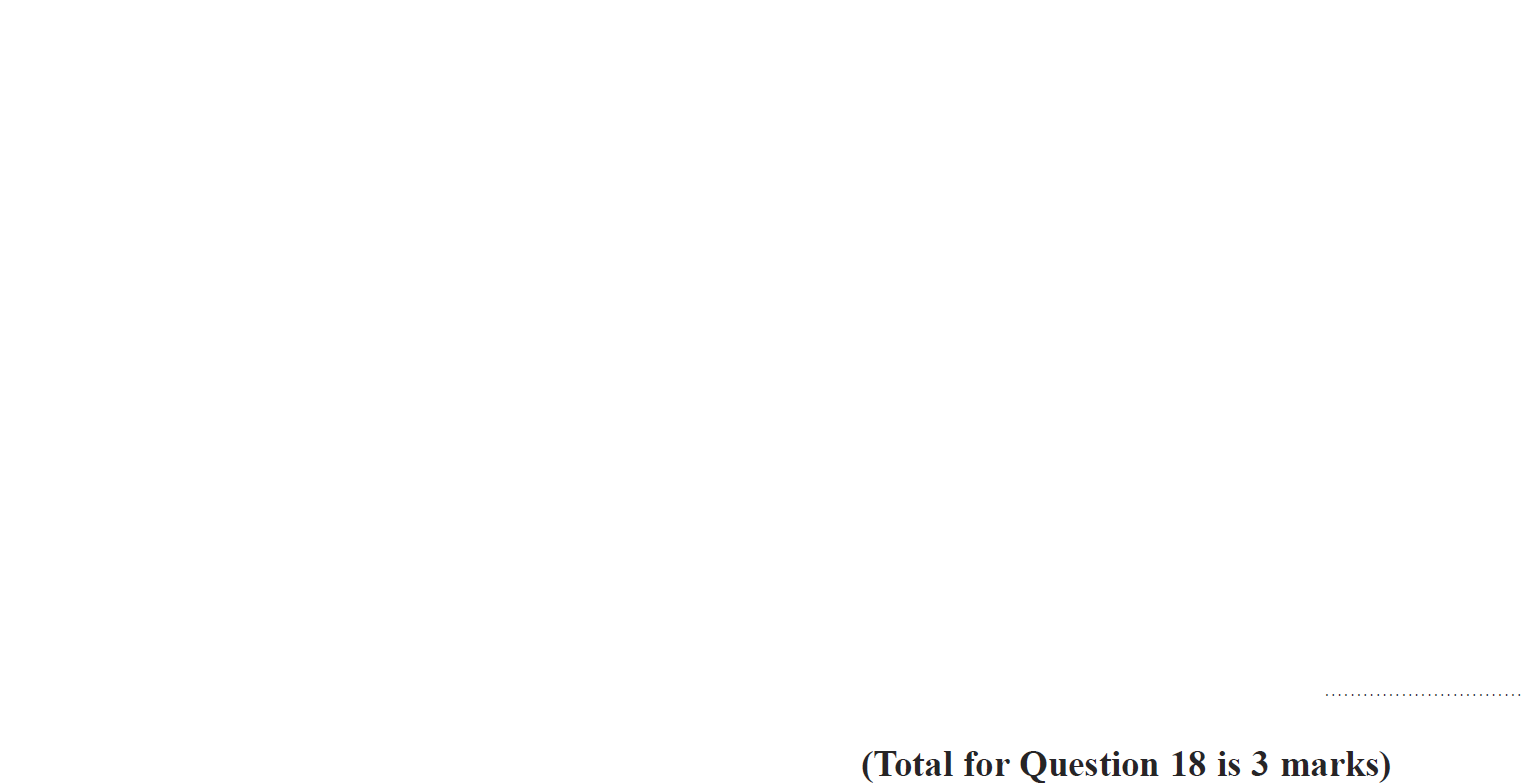 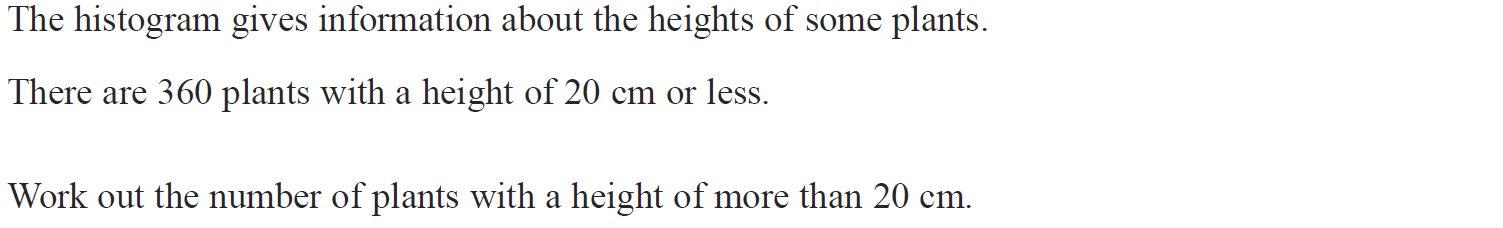 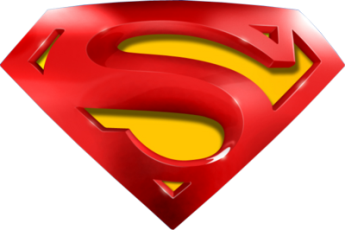 Jan 2015 4HR Q18
Histograms
A
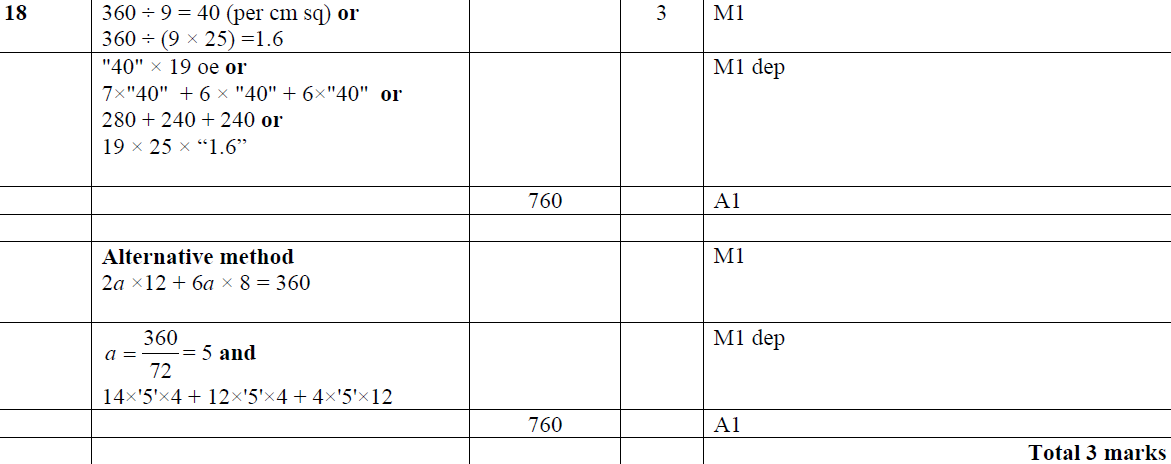 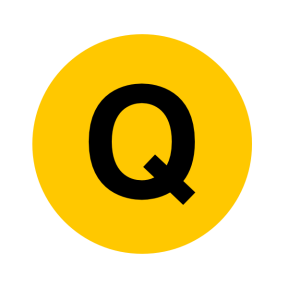 May 2015 3H Q19
Histograms
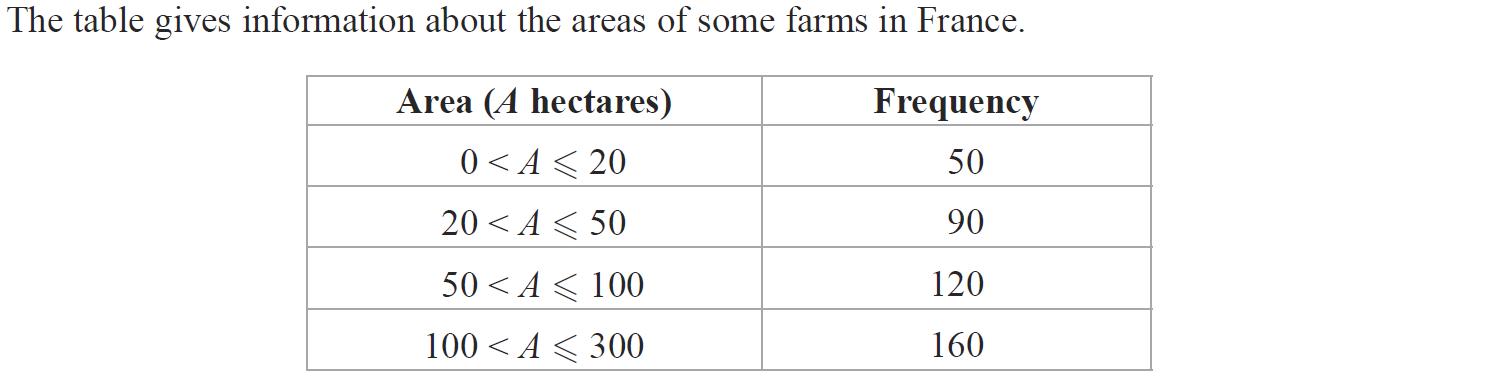 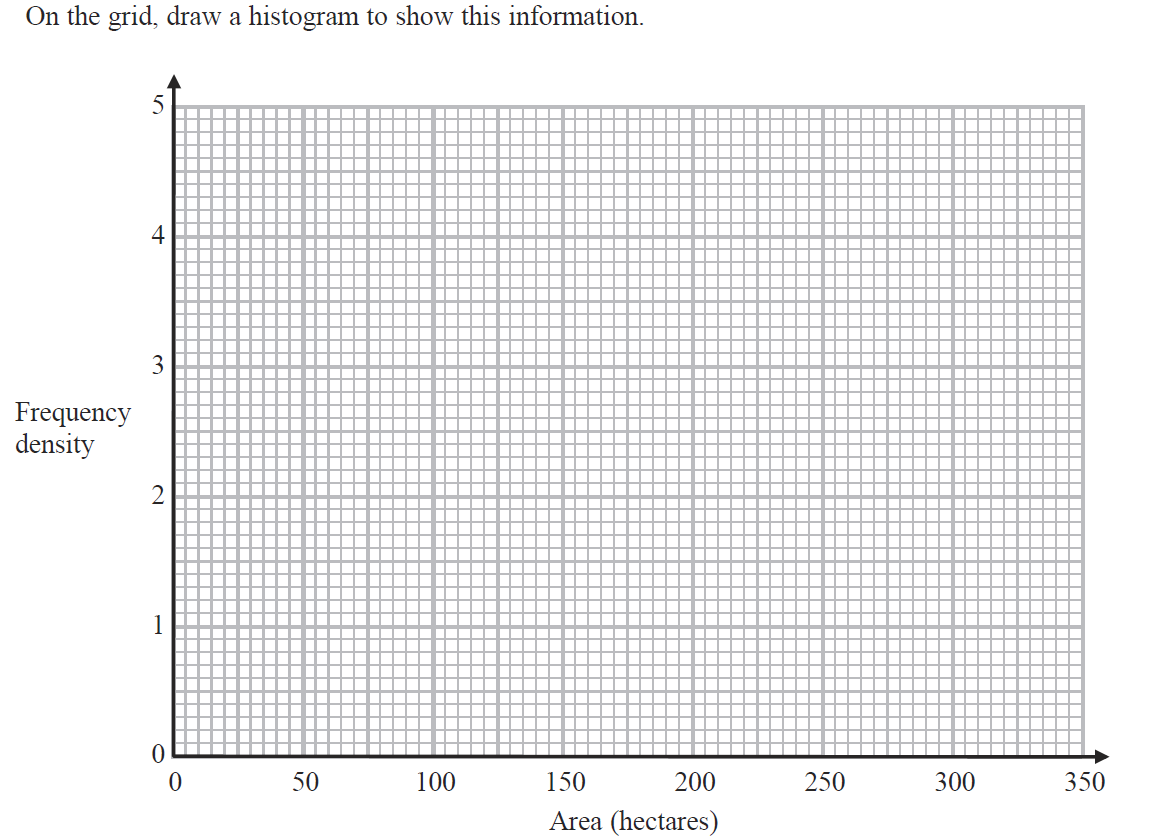 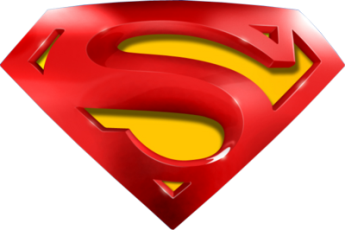 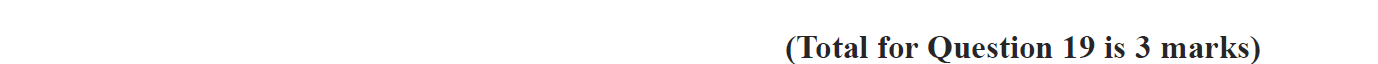 May 2015 3H Q19
Histograms
A
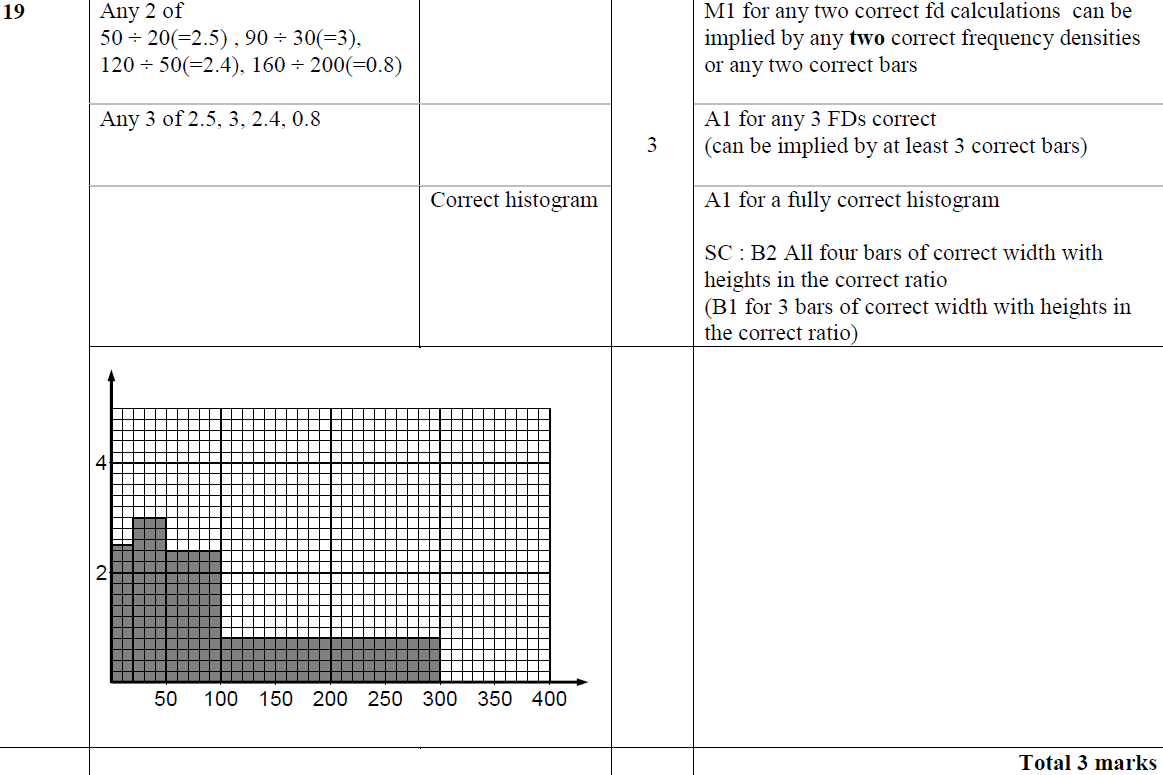 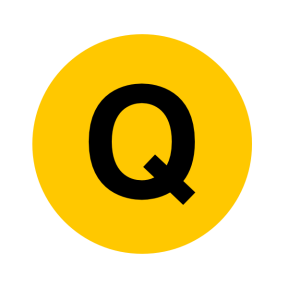 May 2015 4HR Q18
Histograms
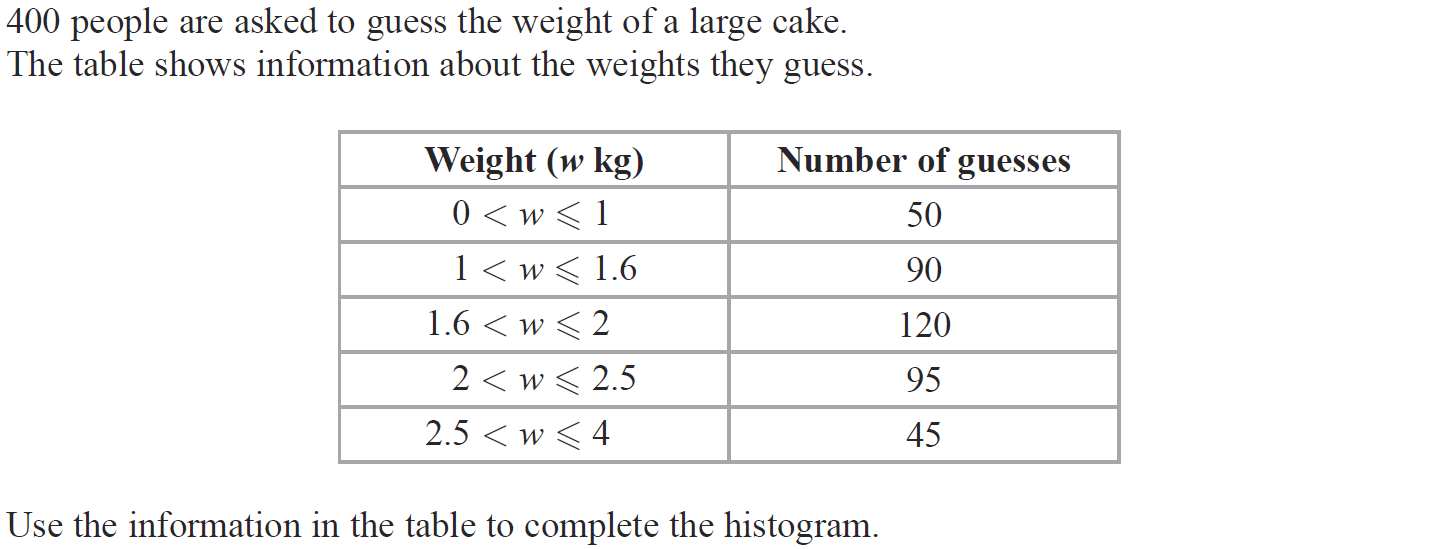 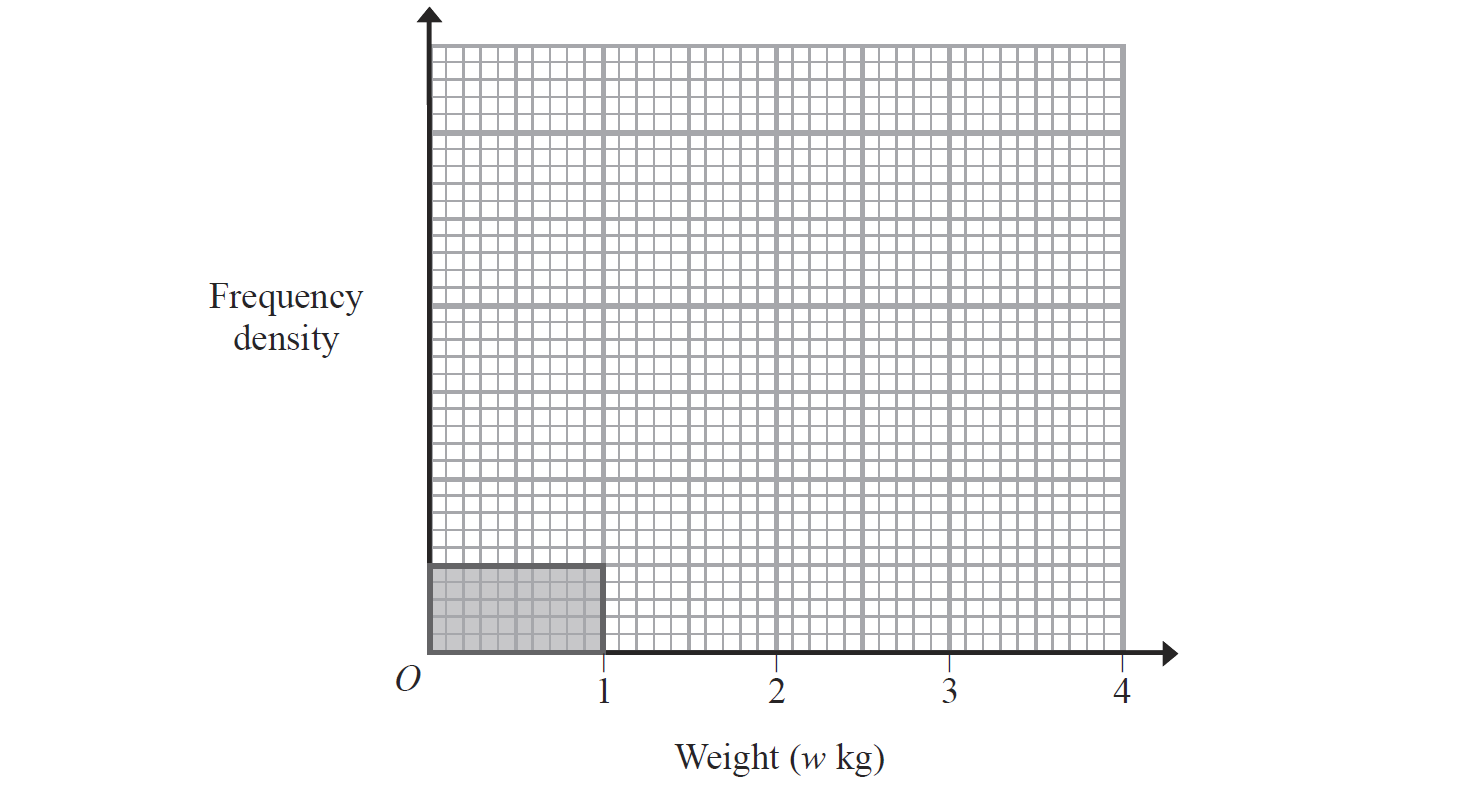 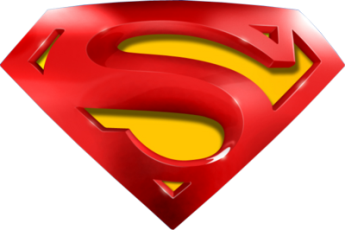 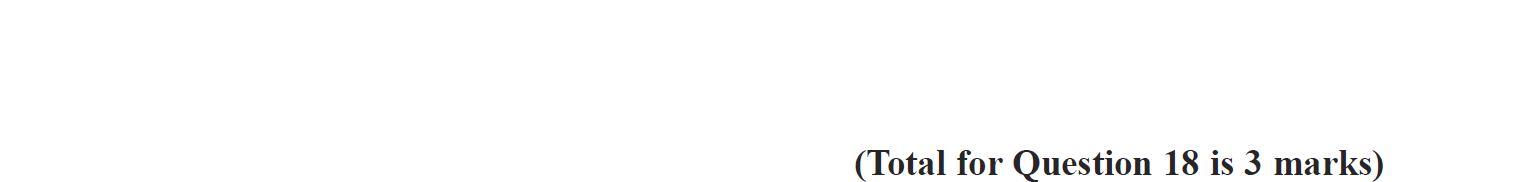 May 2015 4HR Q18
Histograms
A
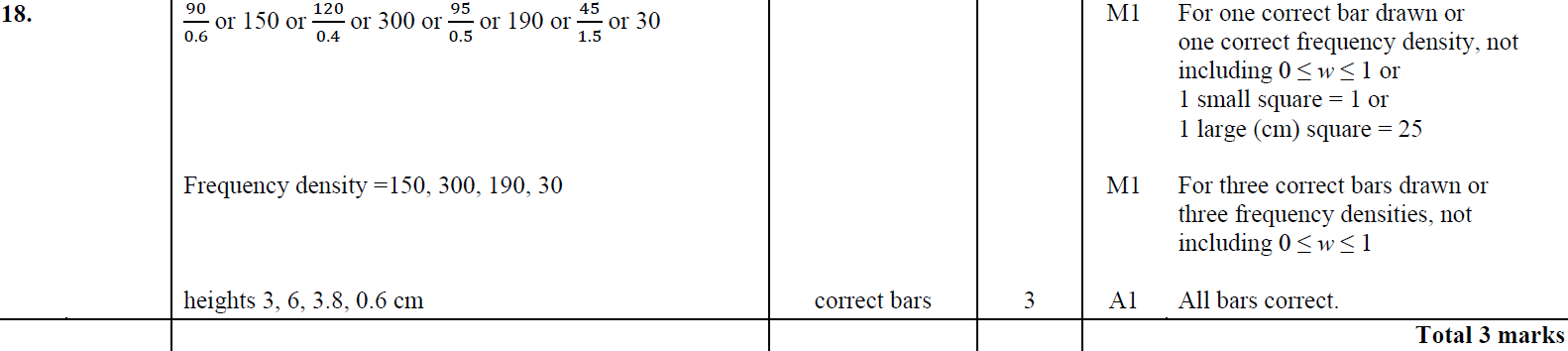 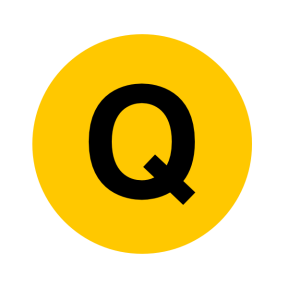 Jan 2016 4HR Q18
Histograms
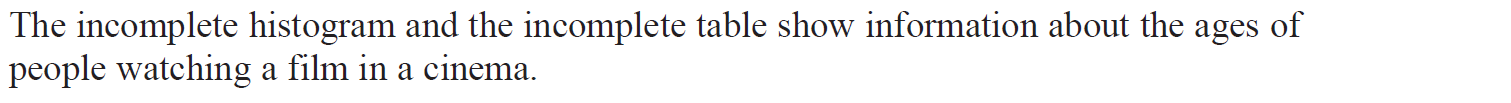 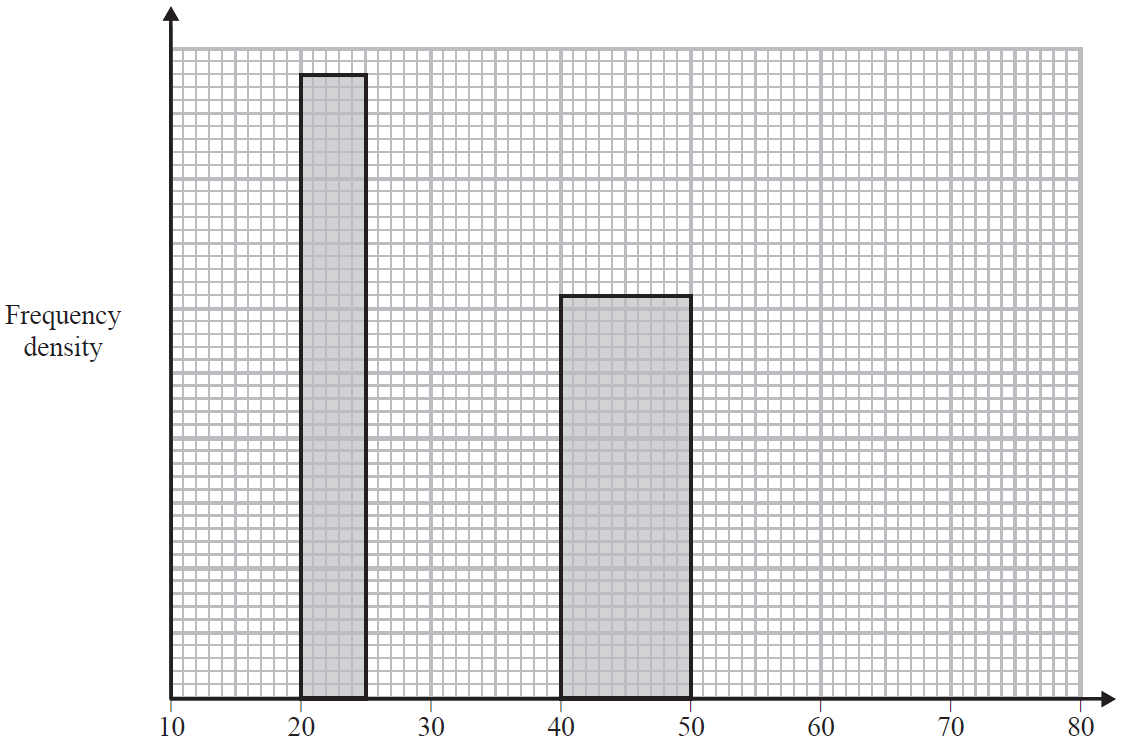 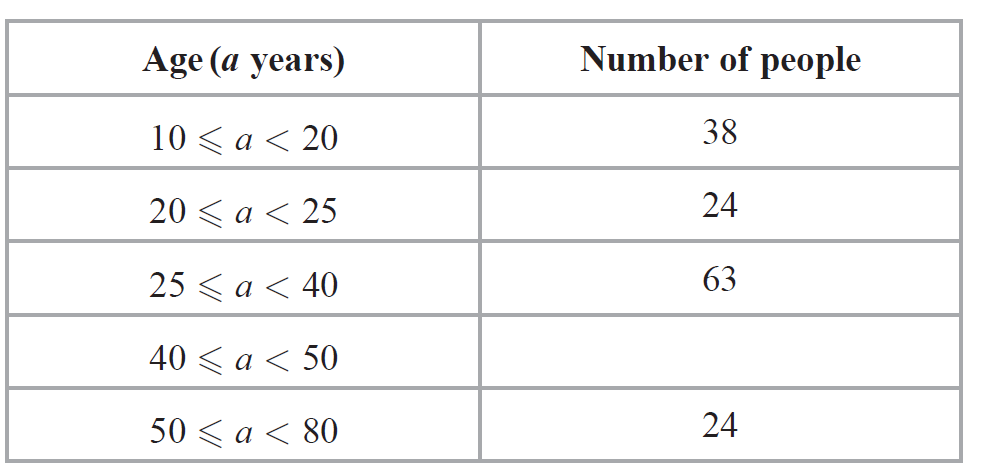 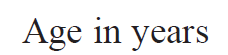 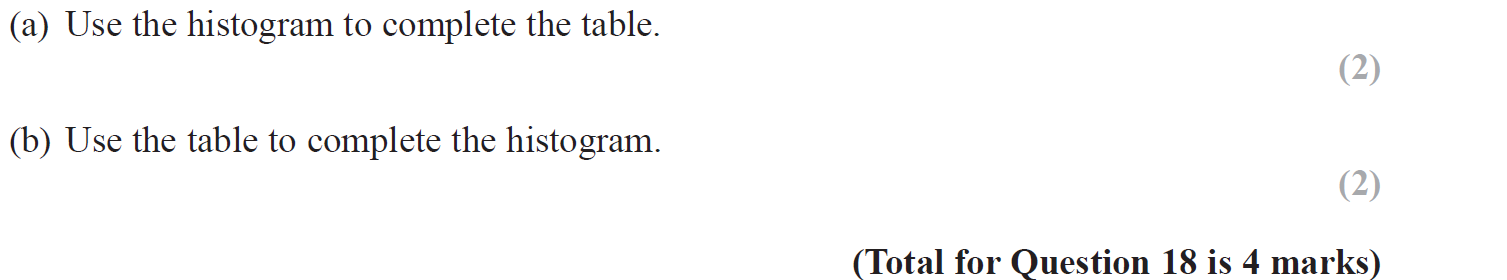 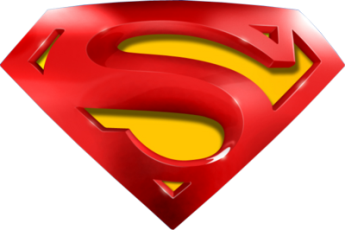 Jan 2016 4HR Q18
Histograms
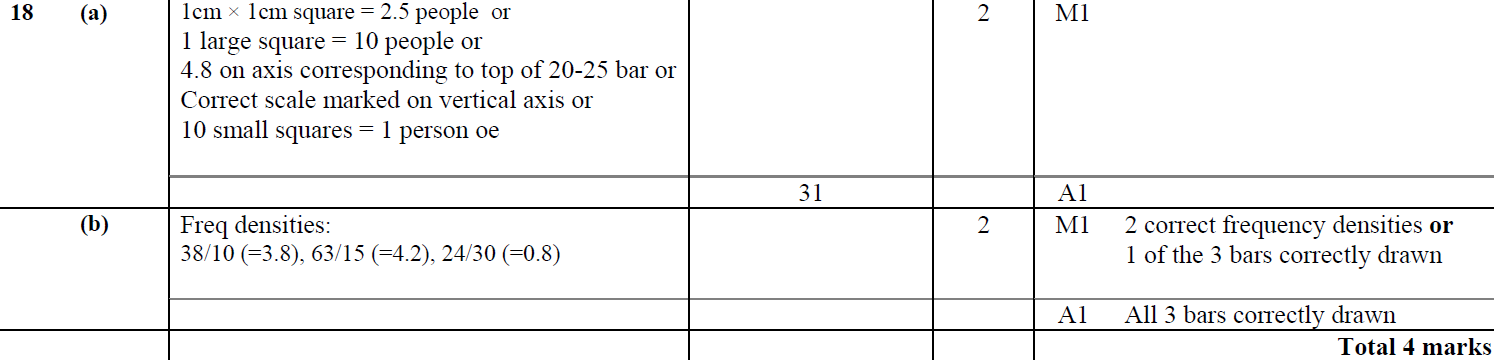 A
B
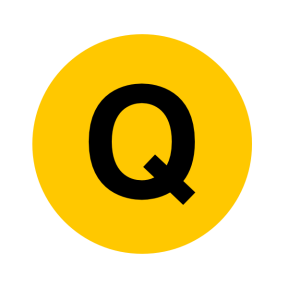 June 2016 4H Q18
Histograms
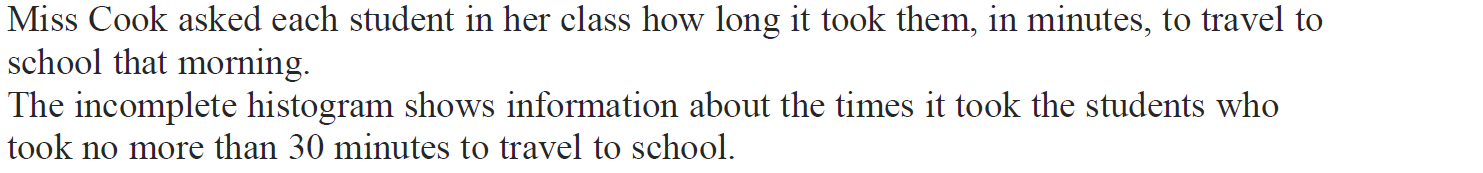 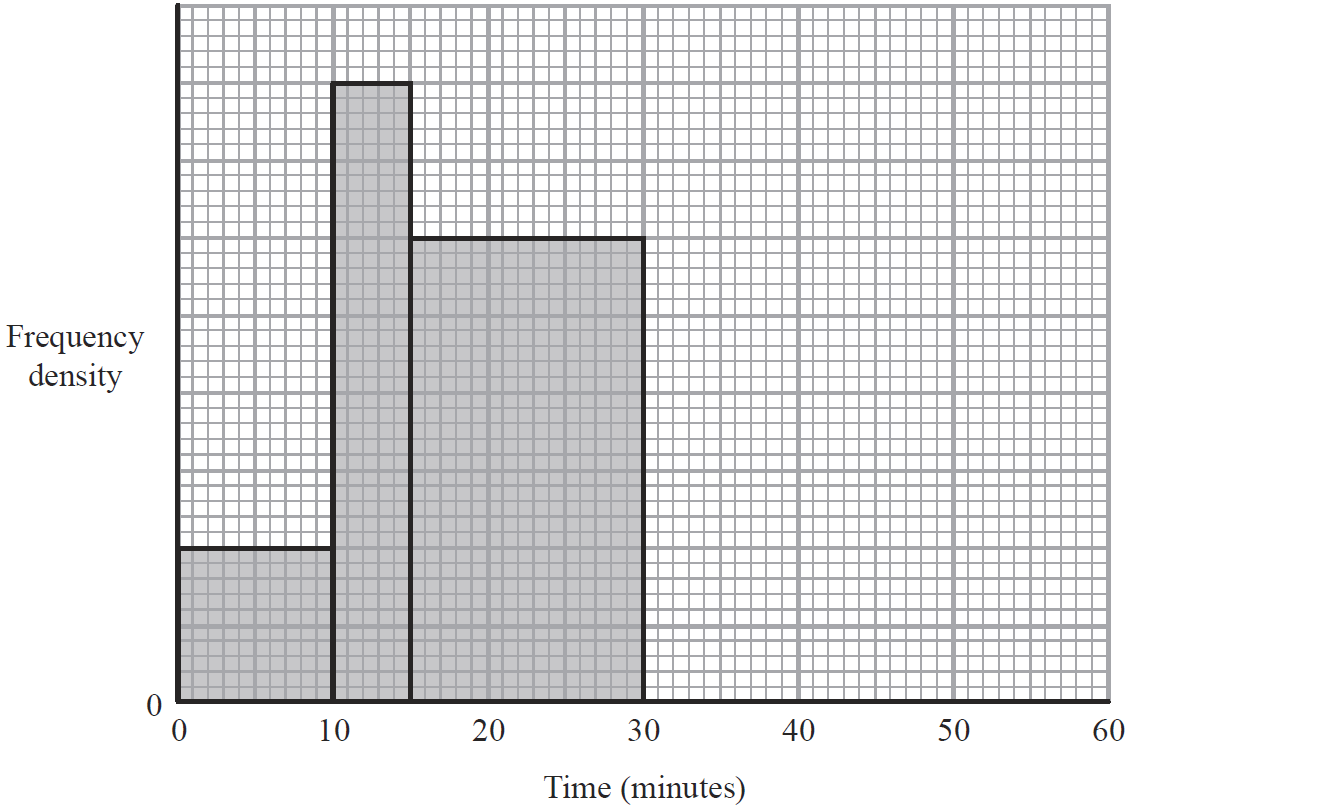 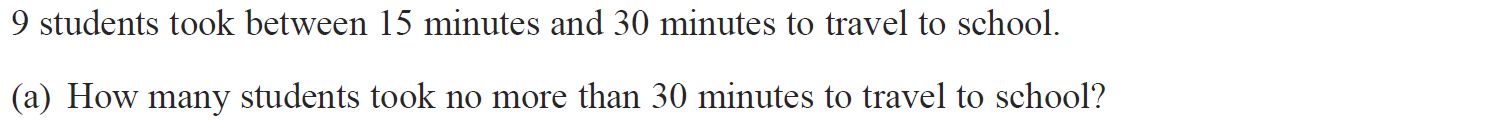 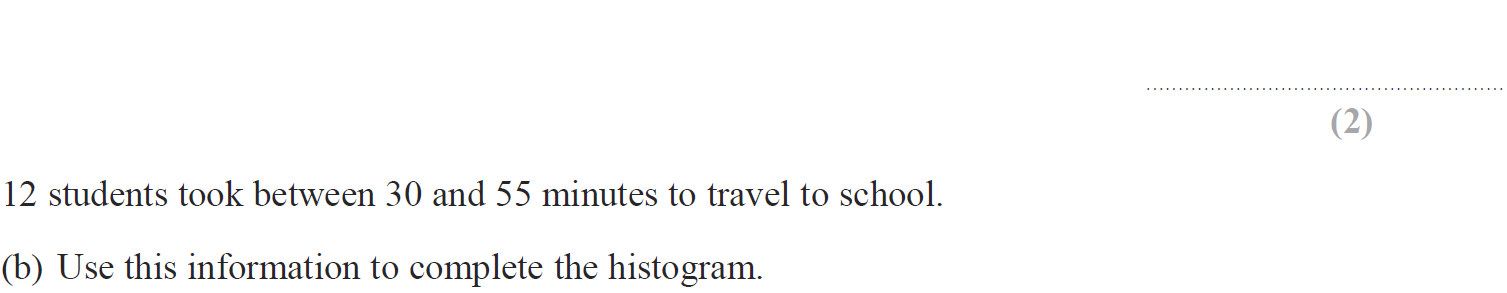 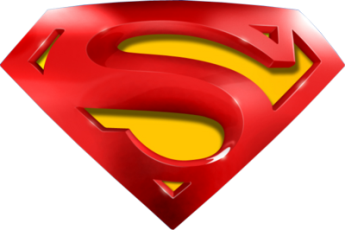 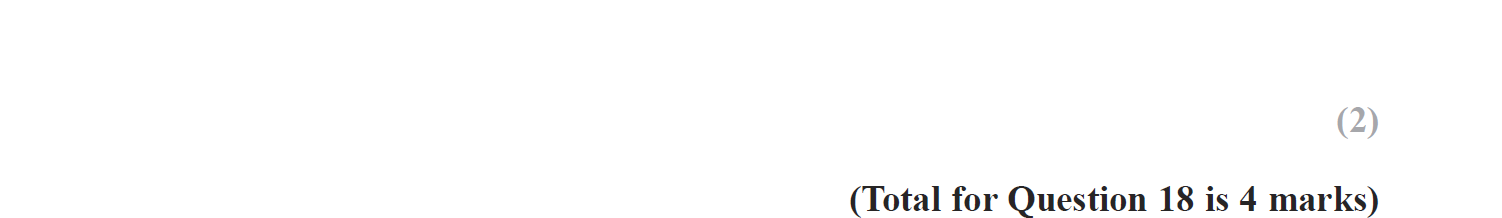 June 2016 4H Q18
Histograms
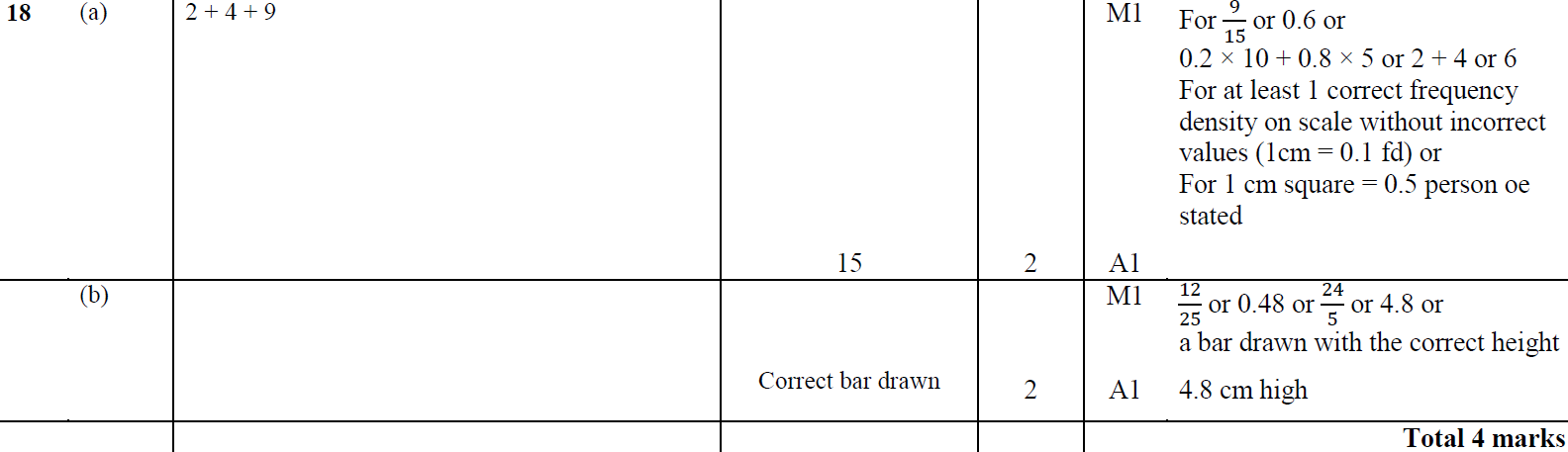 A
B
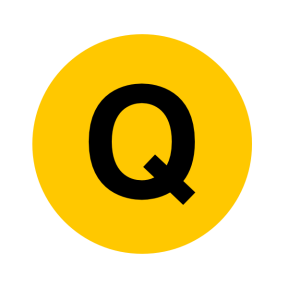 May 2016 3HR Q16
Histograms
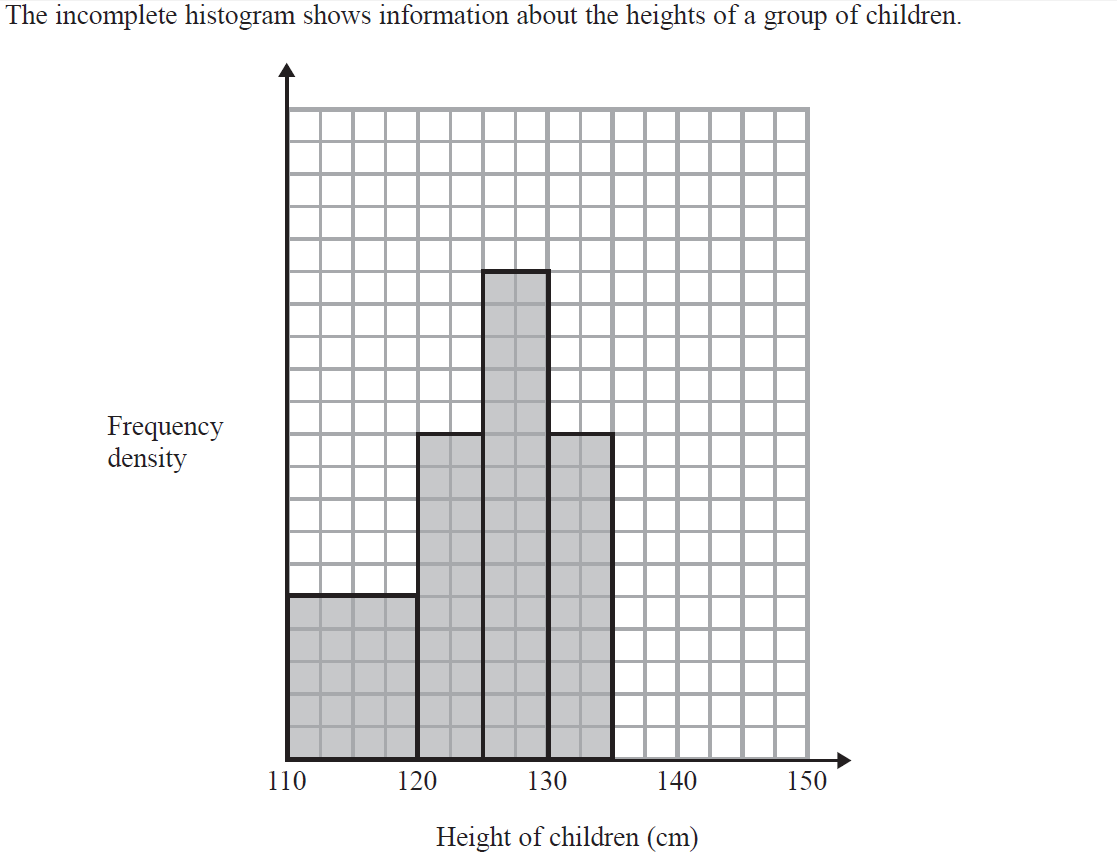 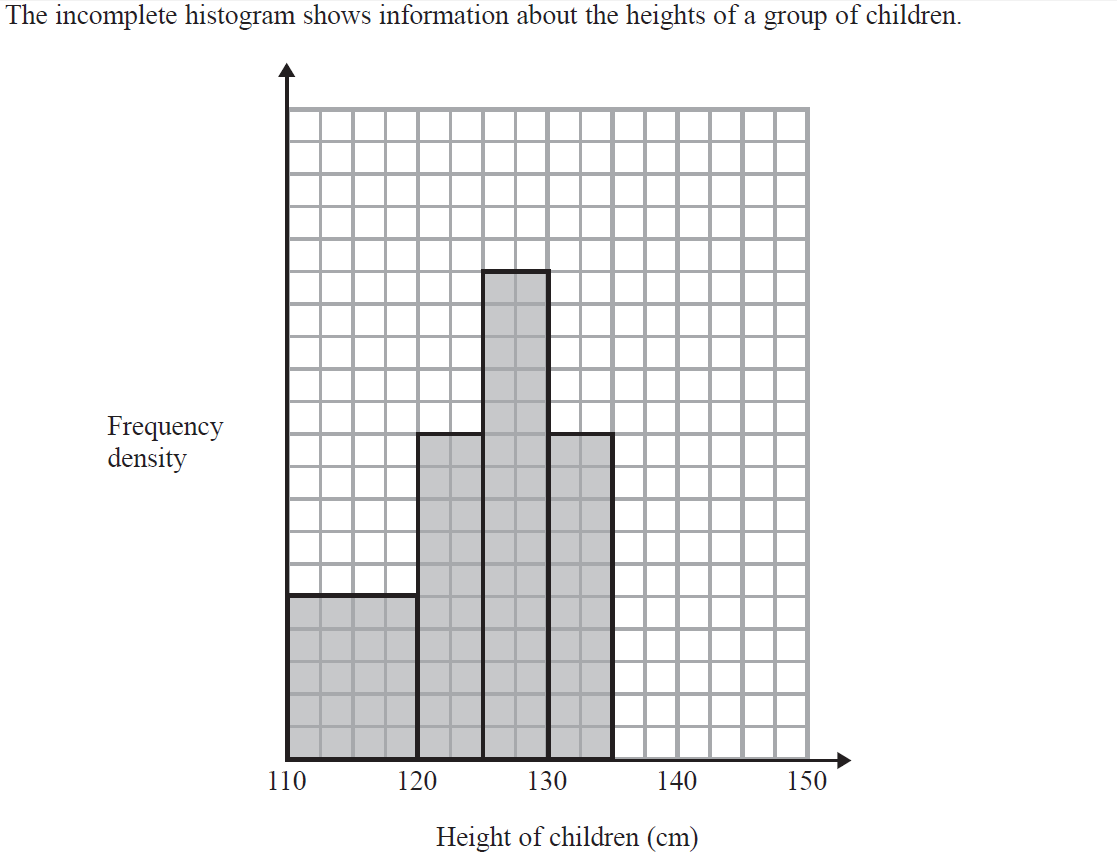 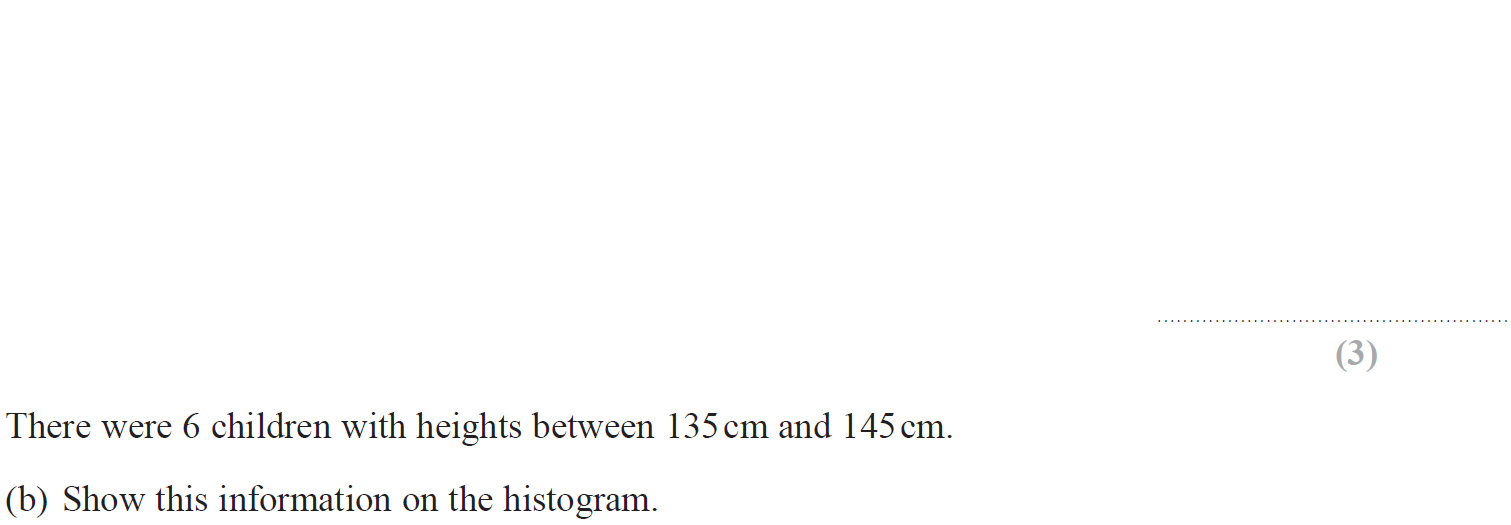 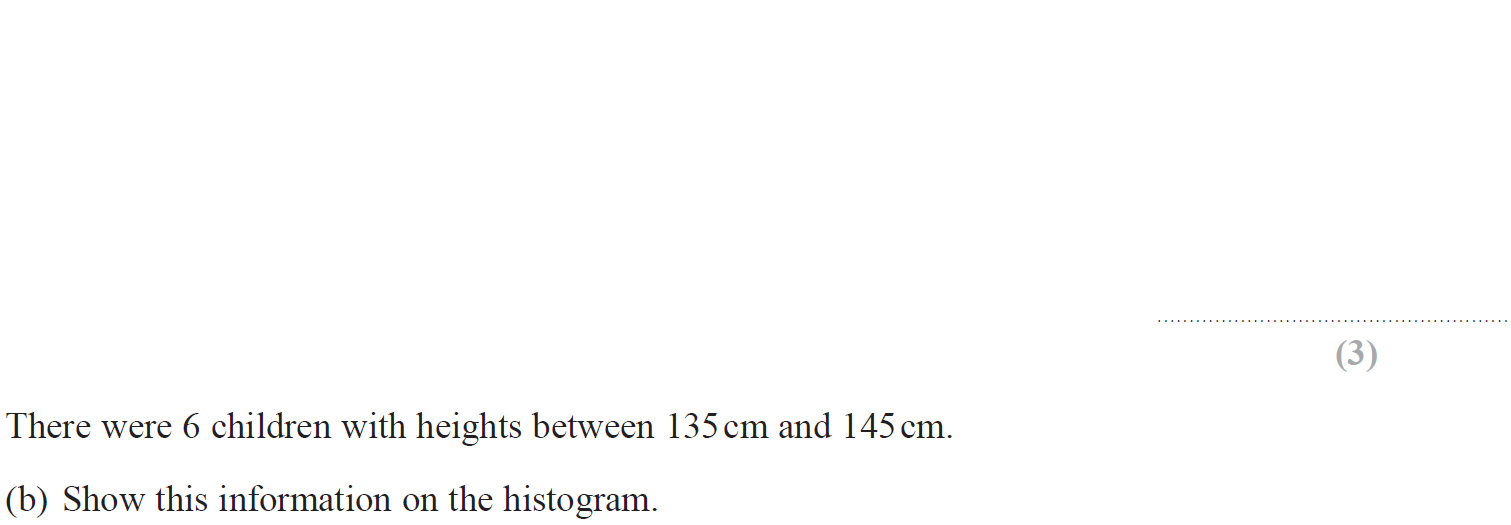 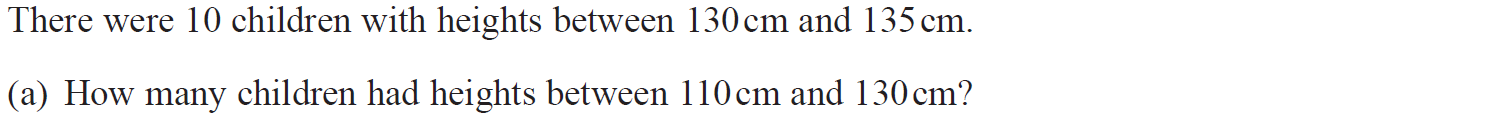 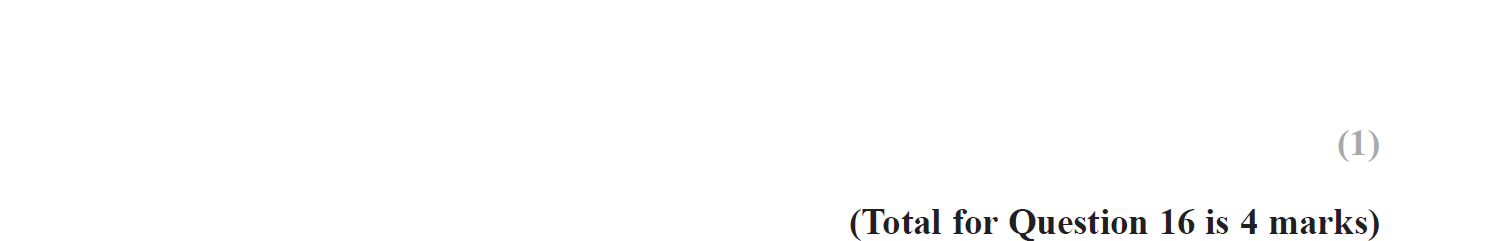 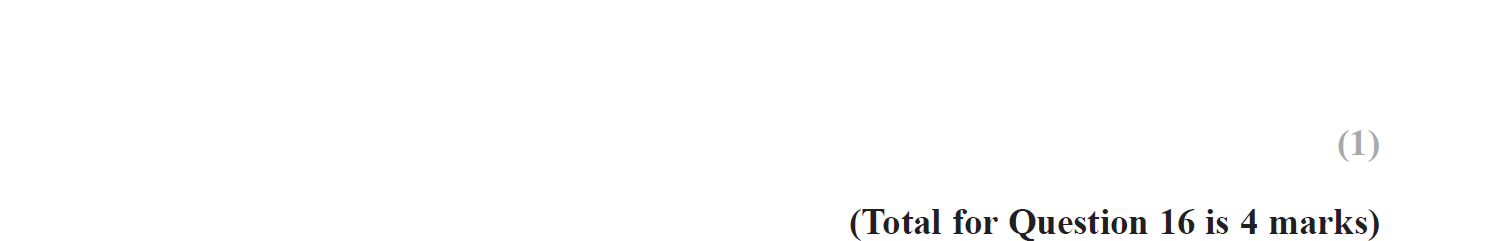 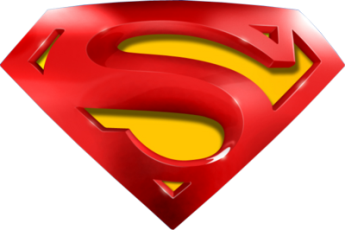 Reveal Histogram (b)
May 2016 3HR Q16
Histograms
A
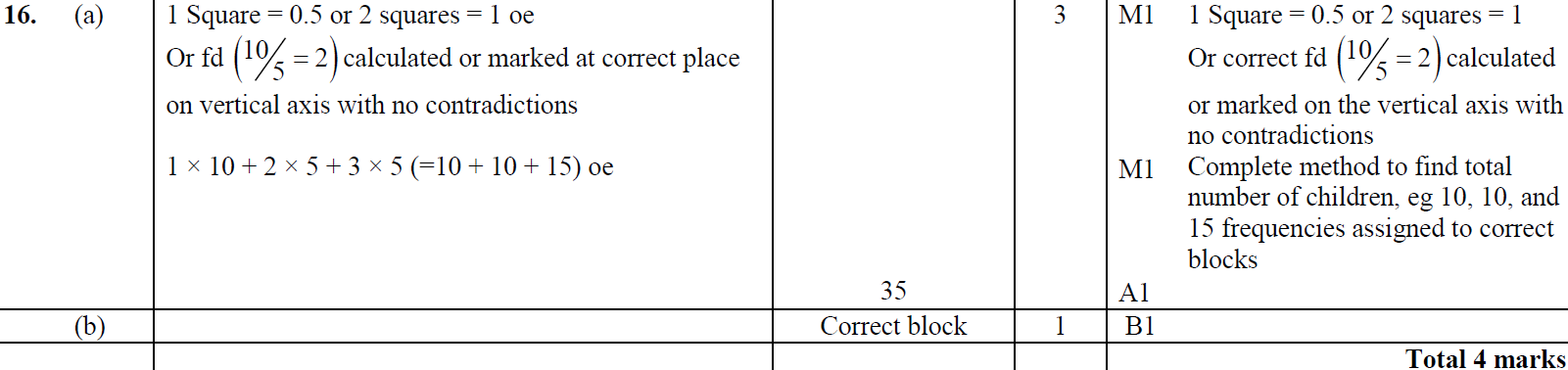 B
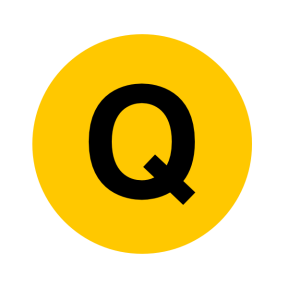 Jan 2017 4H Q20
Histograms
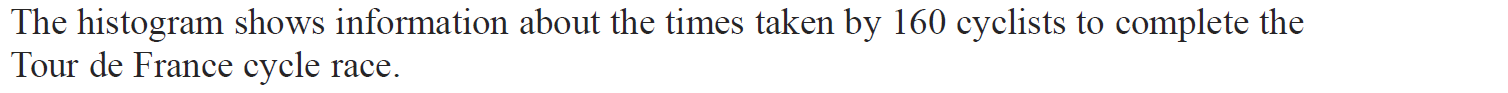 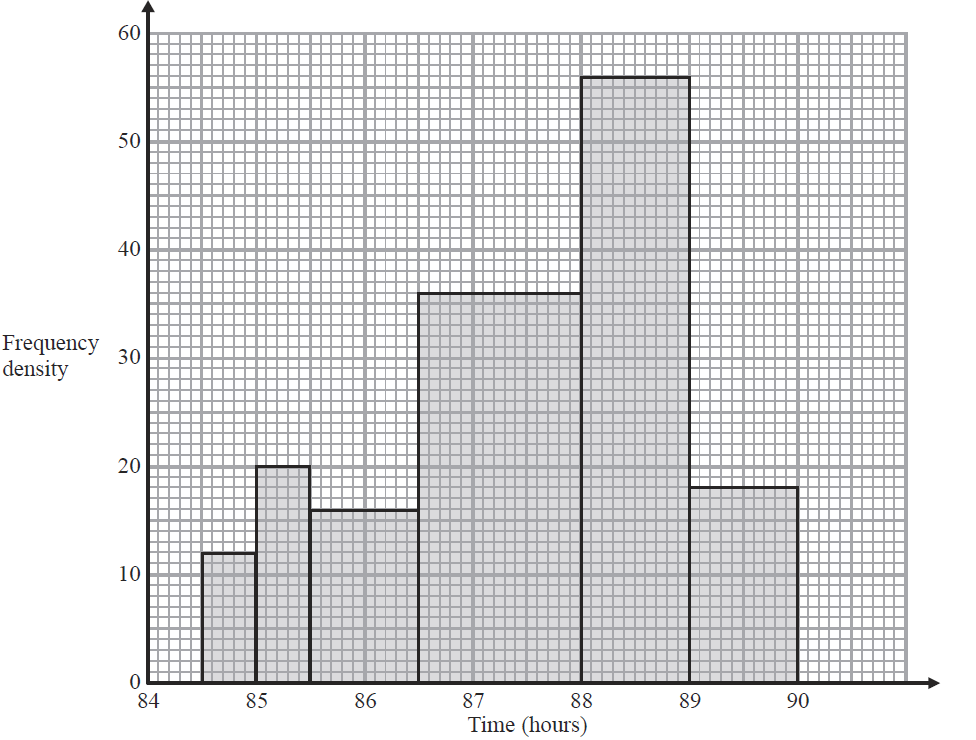 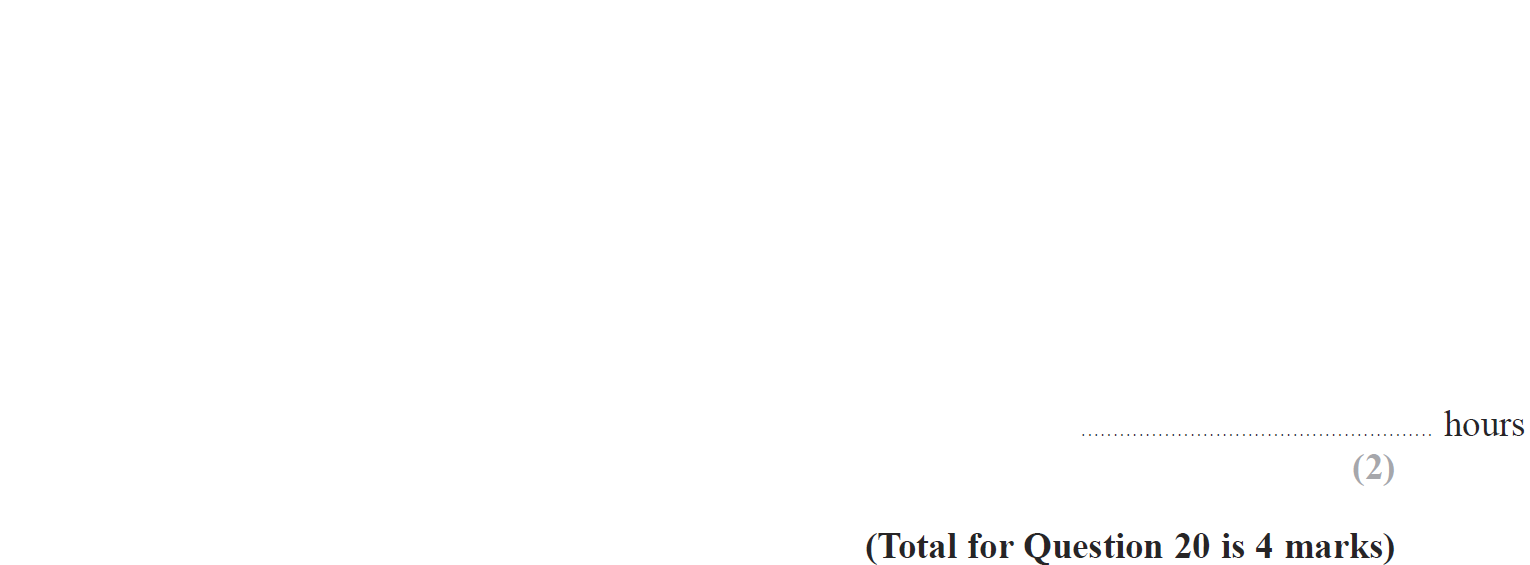 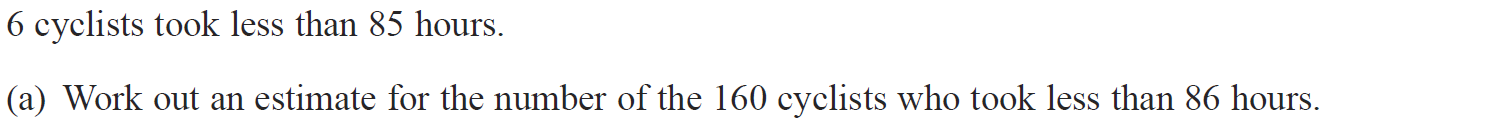 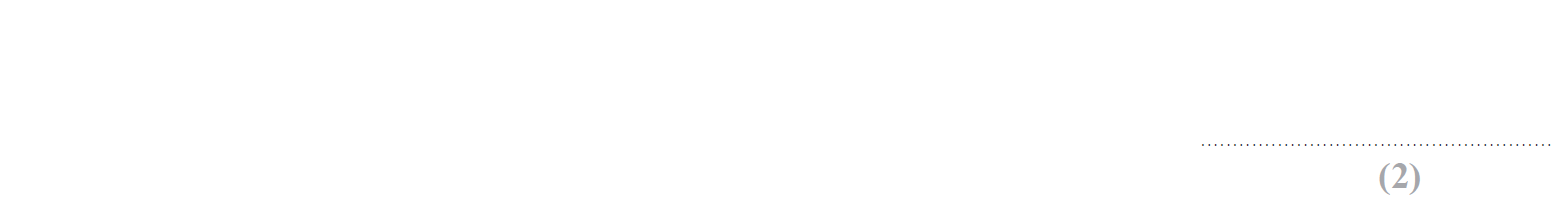 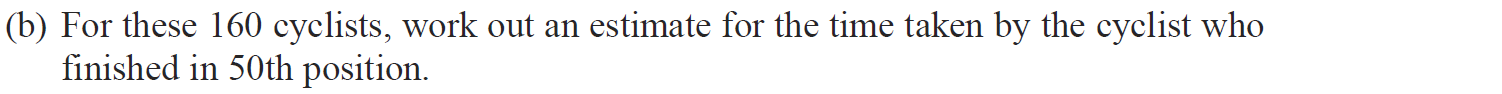 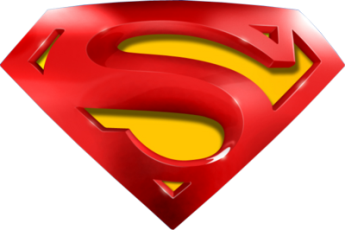 Jan 2017 4H Q20
Histograms
A
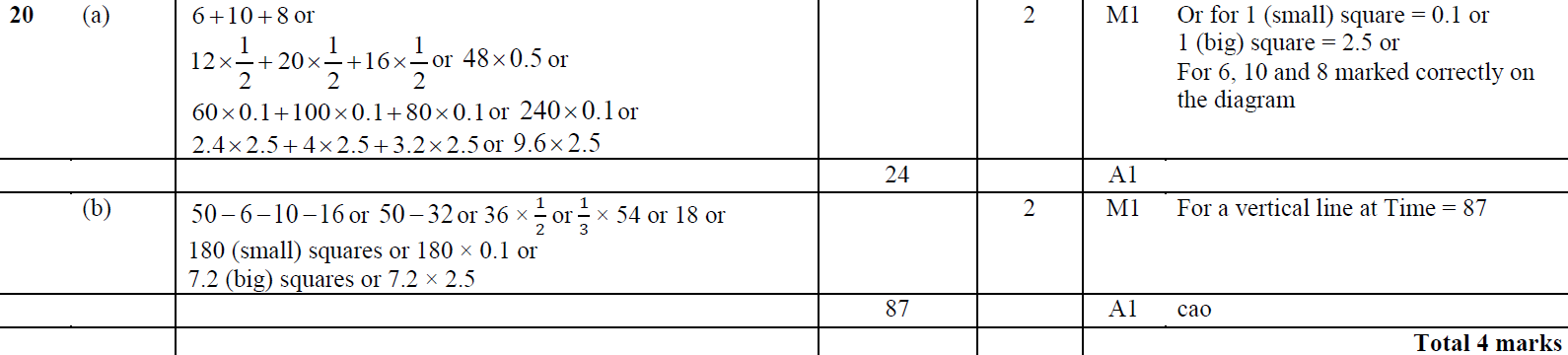 B
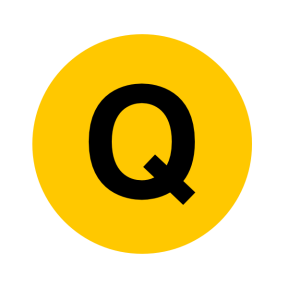 Jan 2017 4HR Q16
Histograms
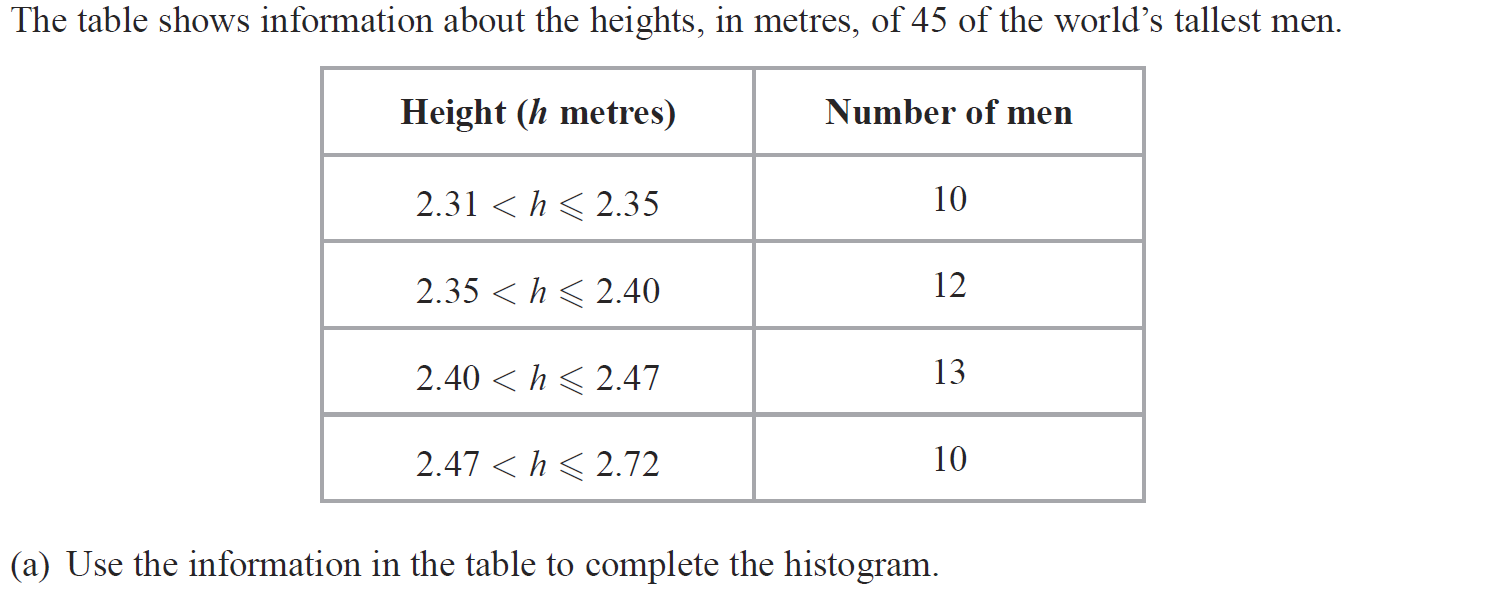 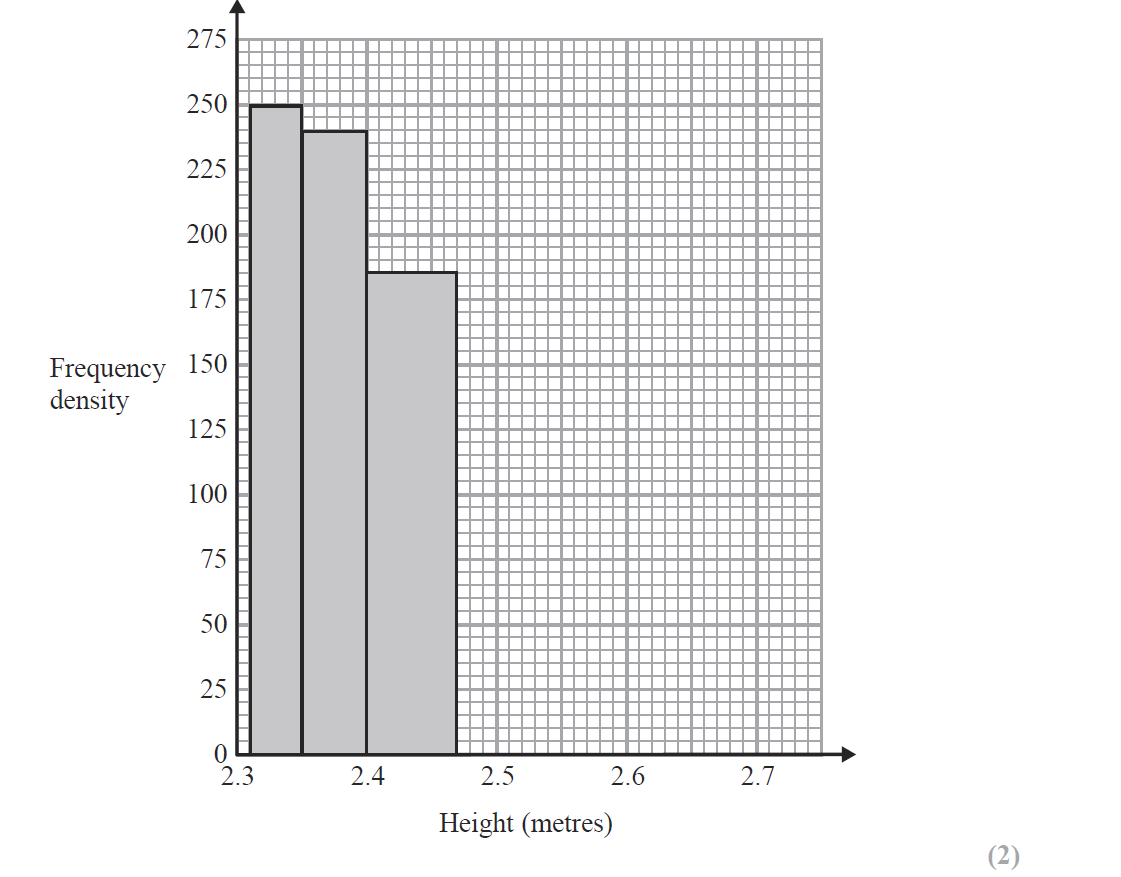 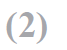 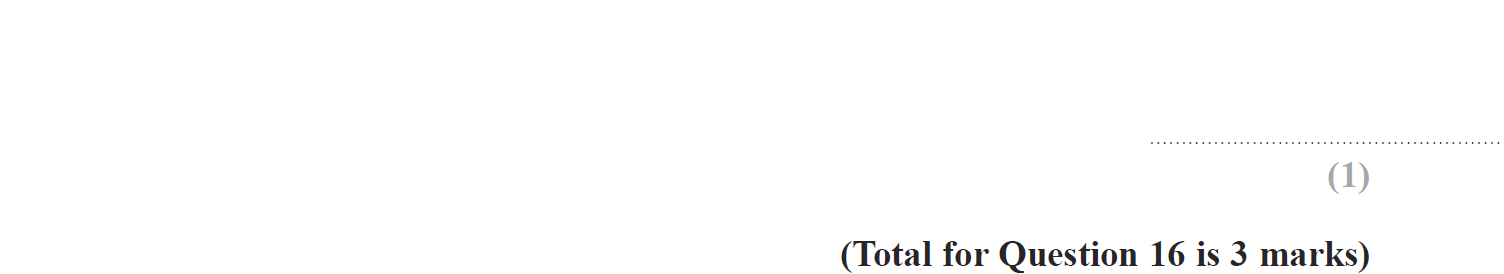 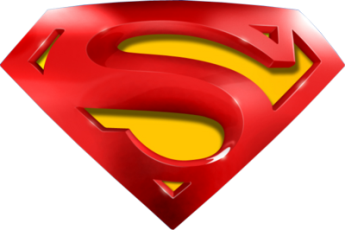 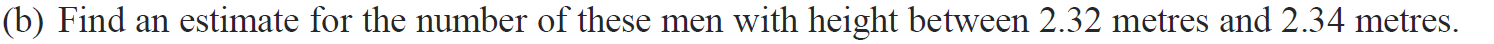 Jan 2017 4HR Q16
Histograms
A
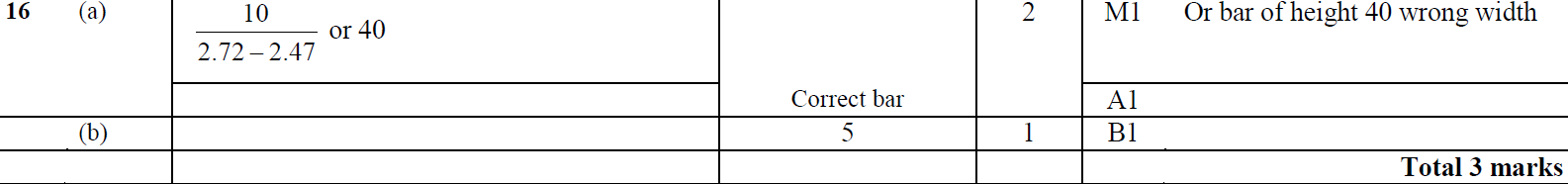 B
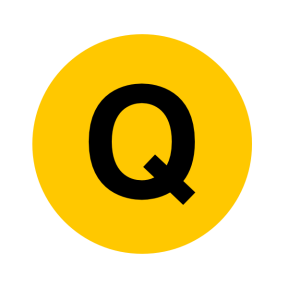 June 2017 4H Q18
Histograms
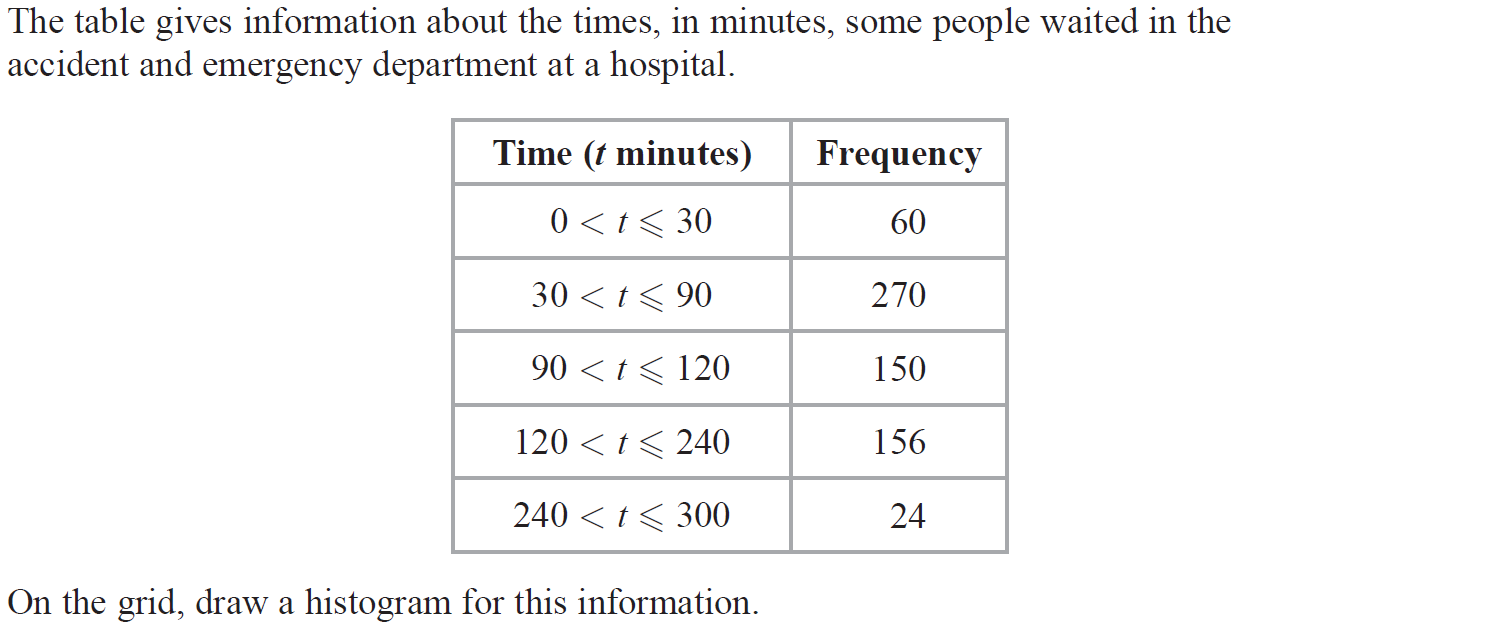 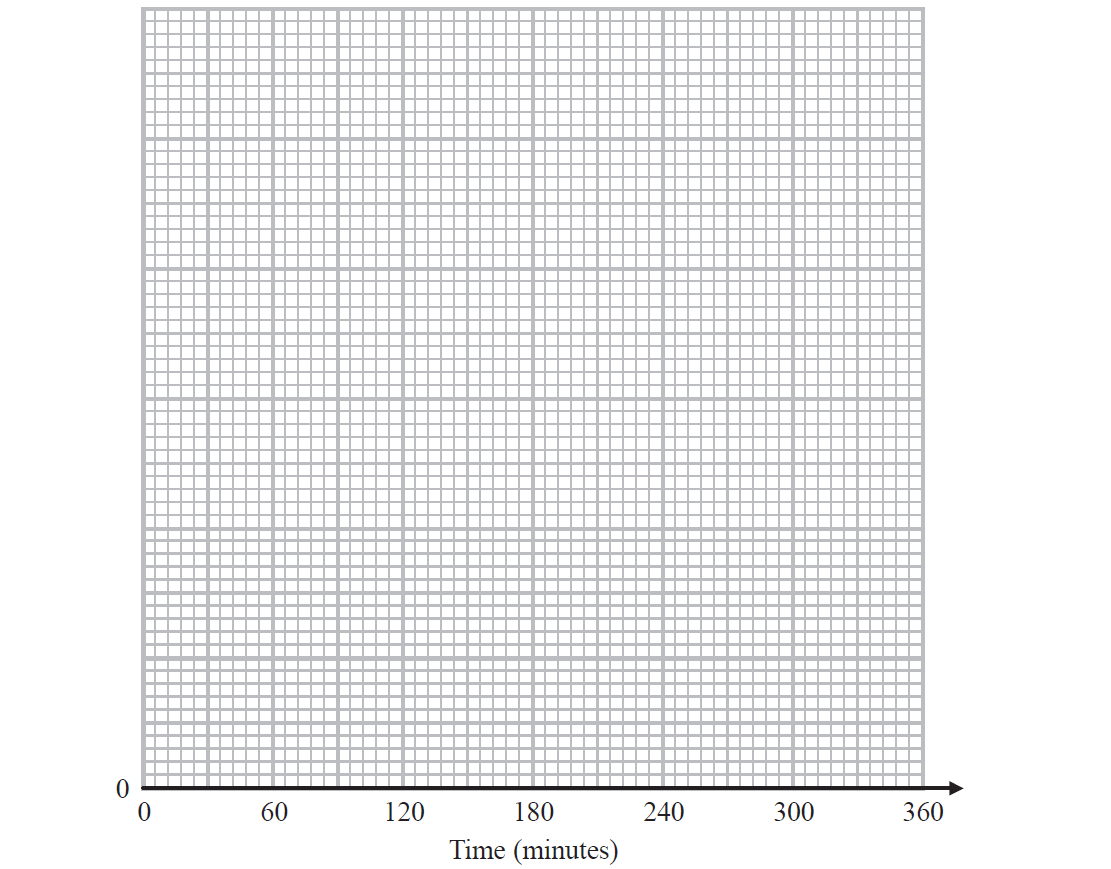 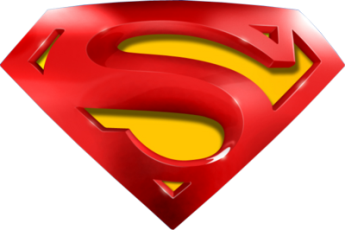 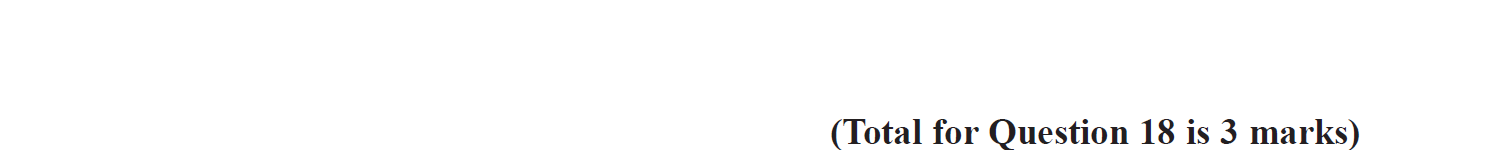 June 2017 4H Q18
Histograms
A
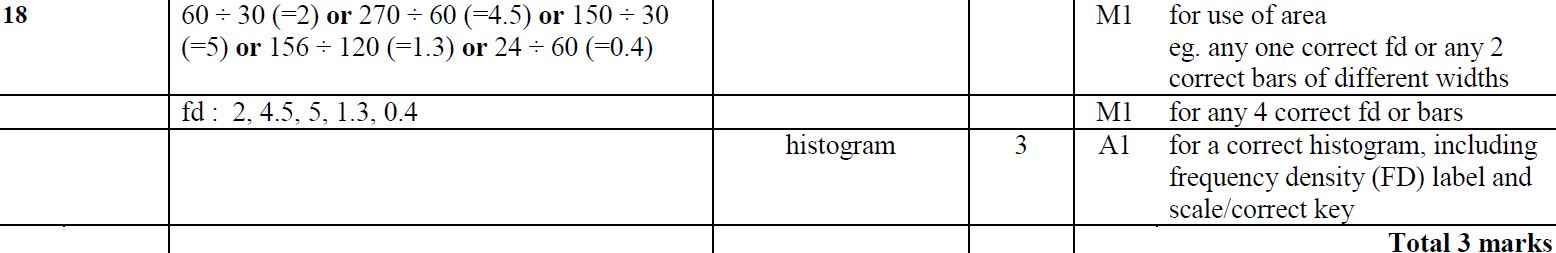 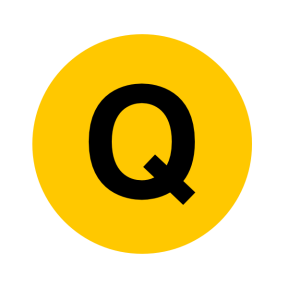 June 2017 4HR Q19
Histograms
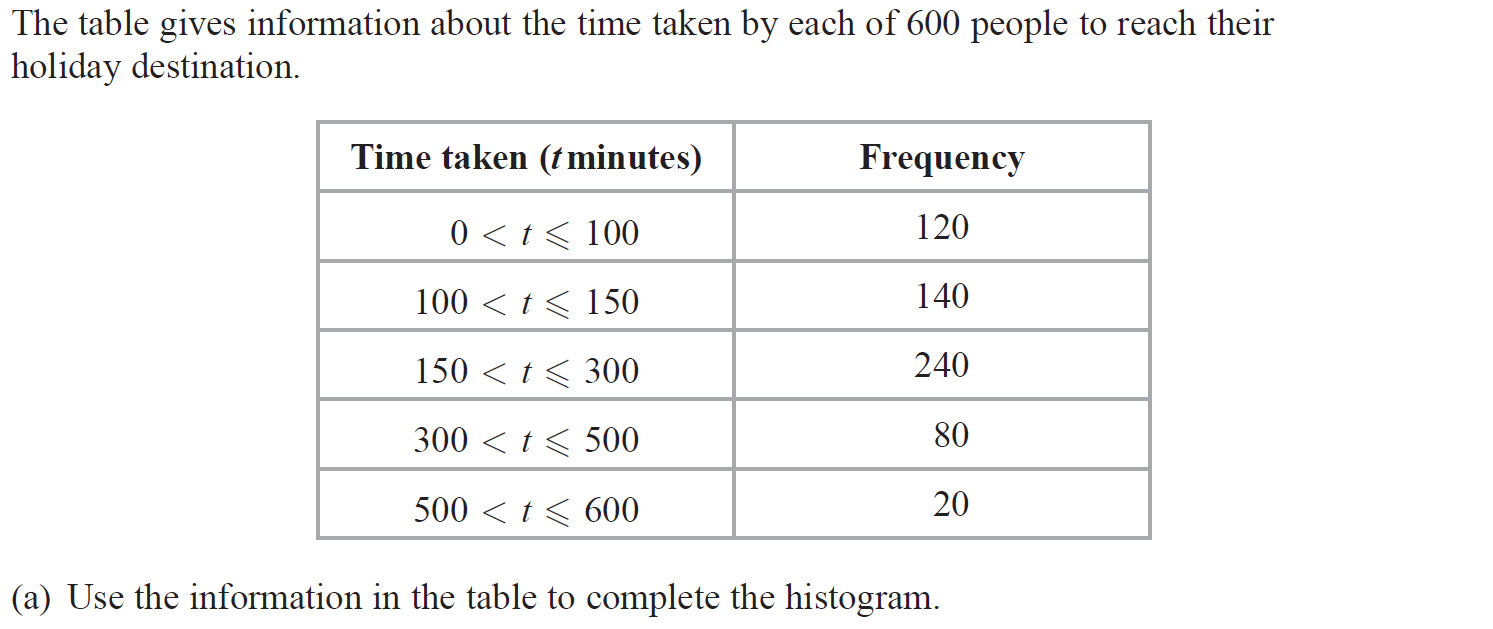 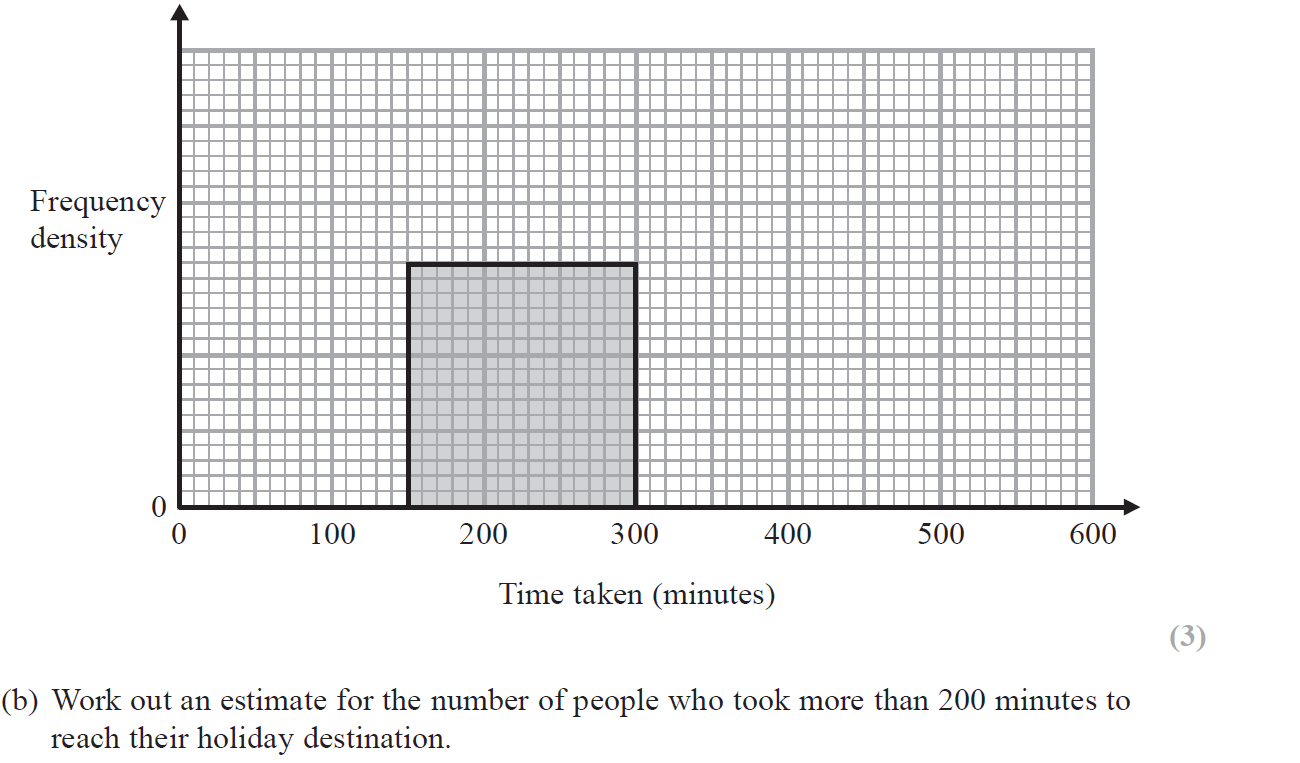 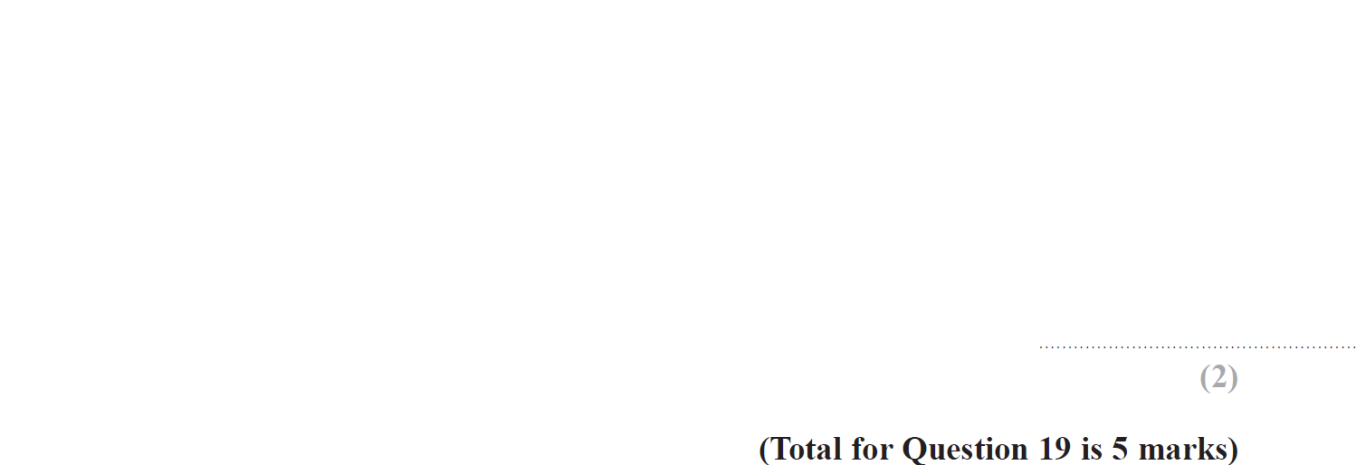 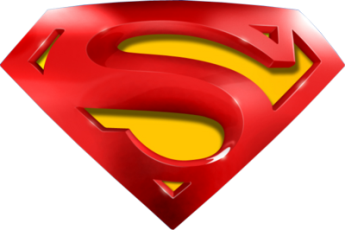 June 2017 4HR Q19
Histograms
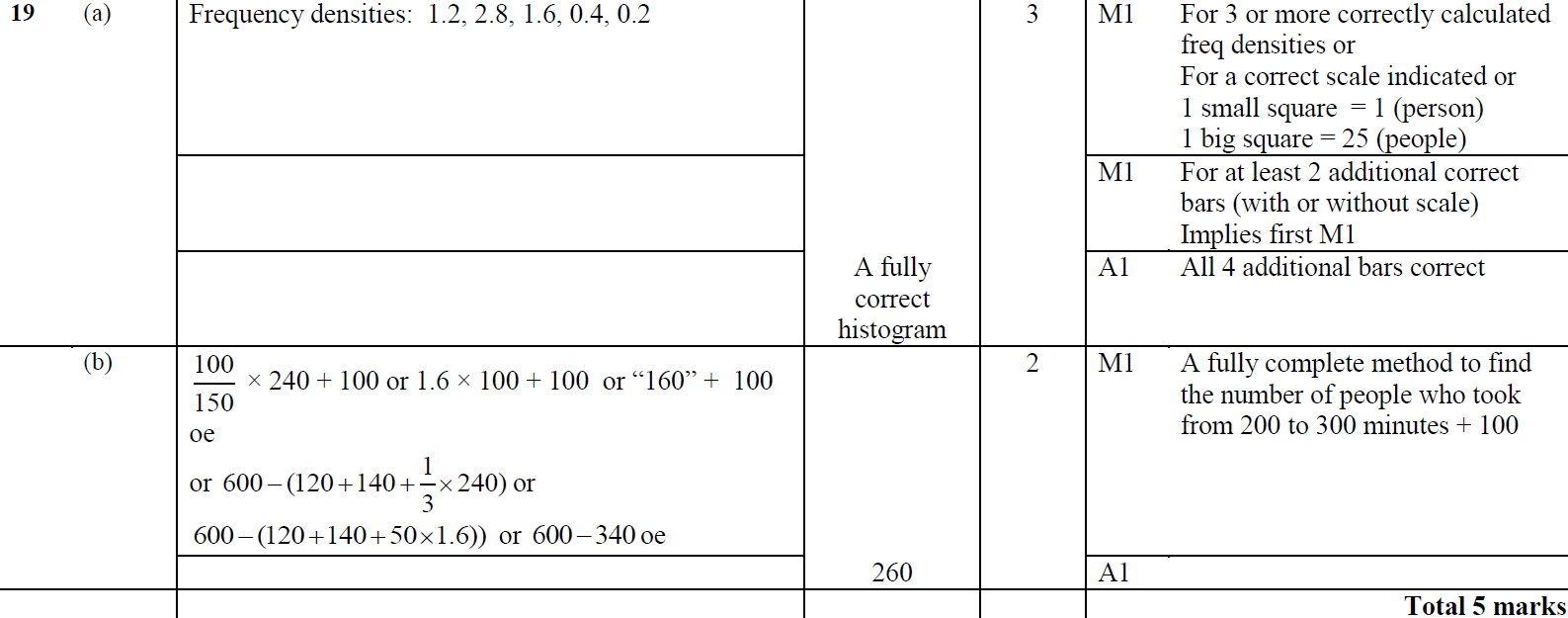 A
B
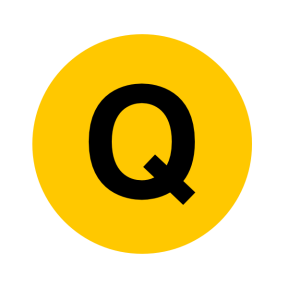 Jan 2018 3H Q19
Histograms
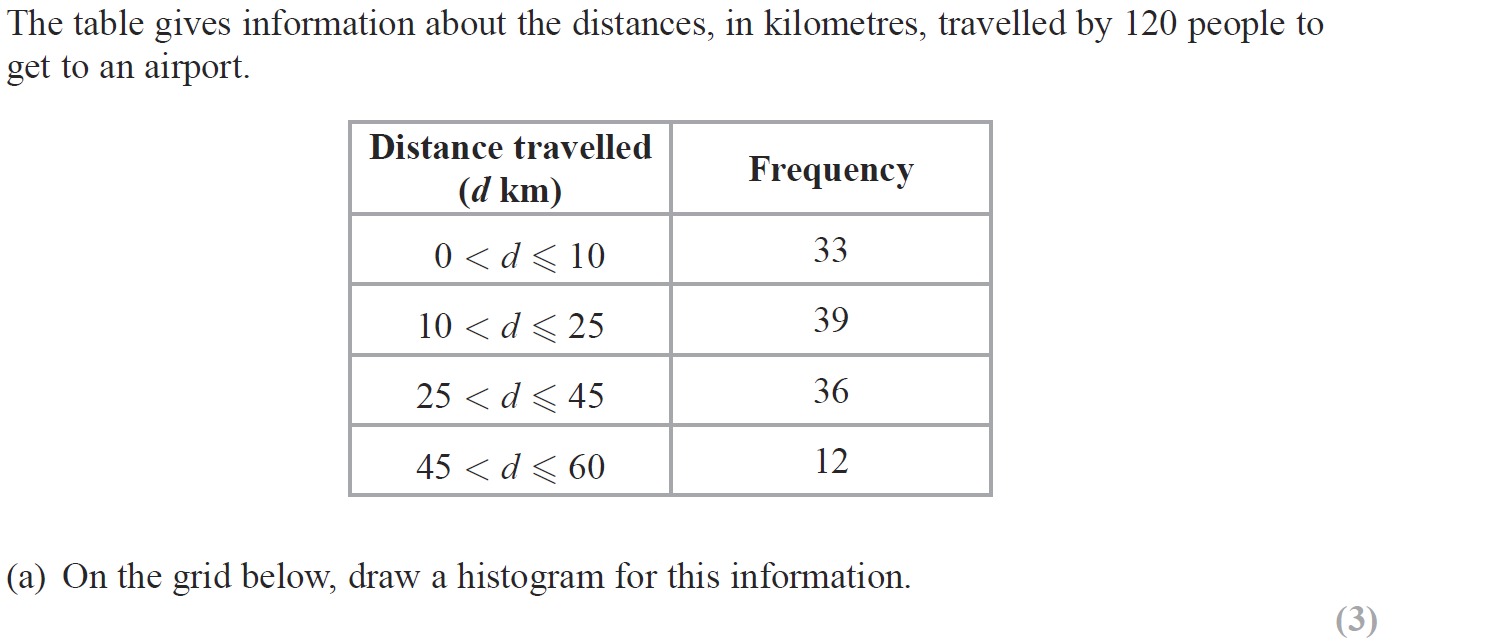 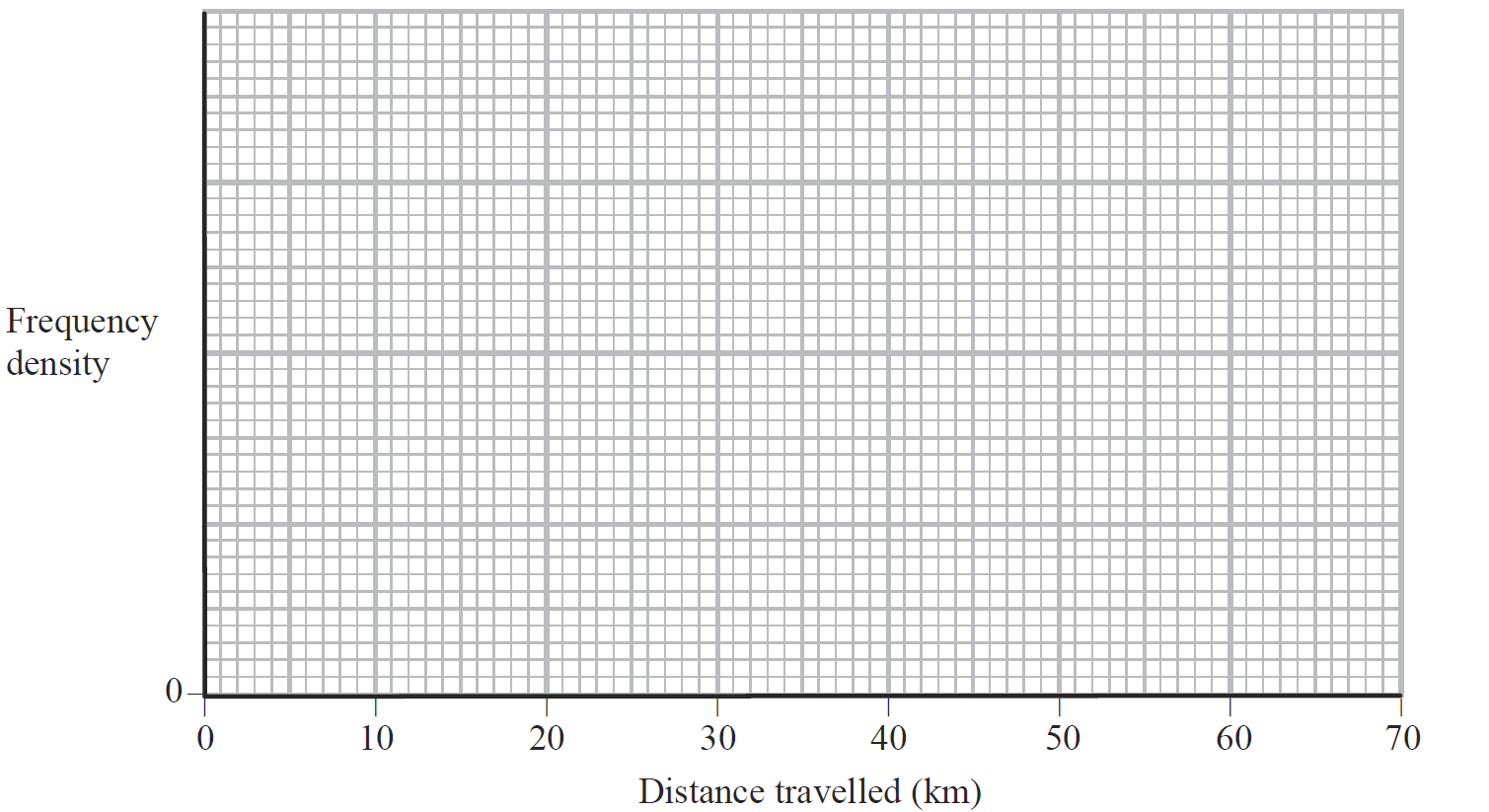 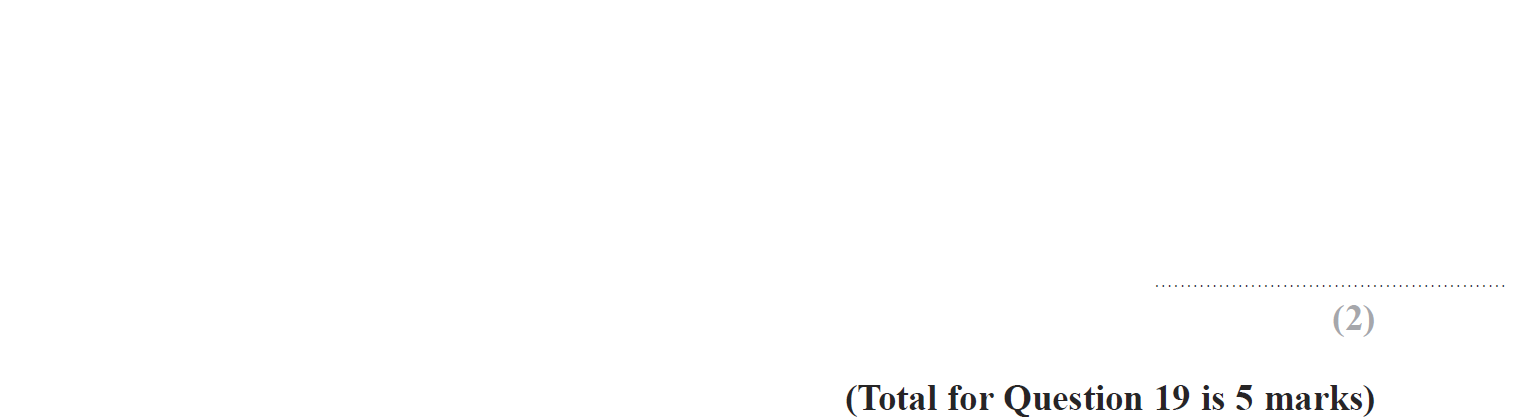 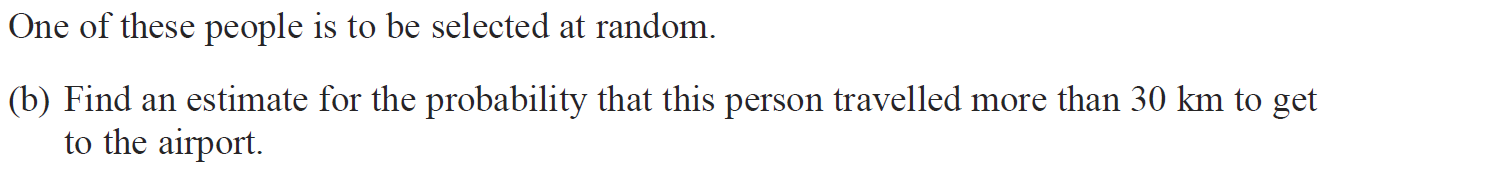 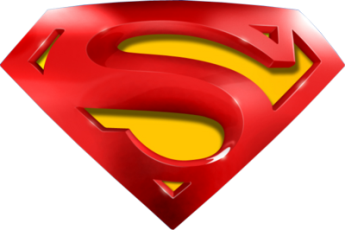 Jan 2018 3H Q19
Histograms
A
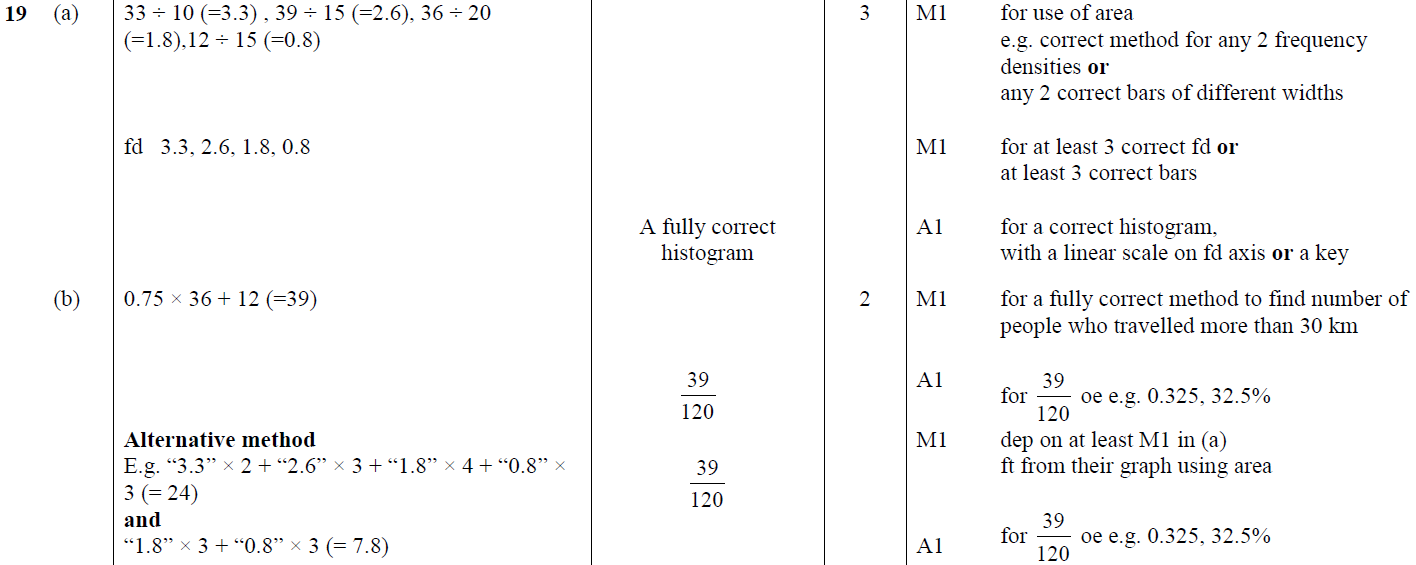 B
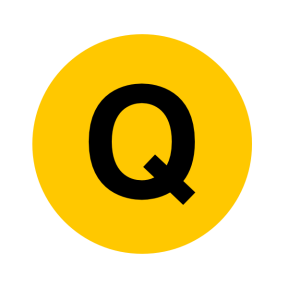 Jan 2018 3HR Q20
Histograms
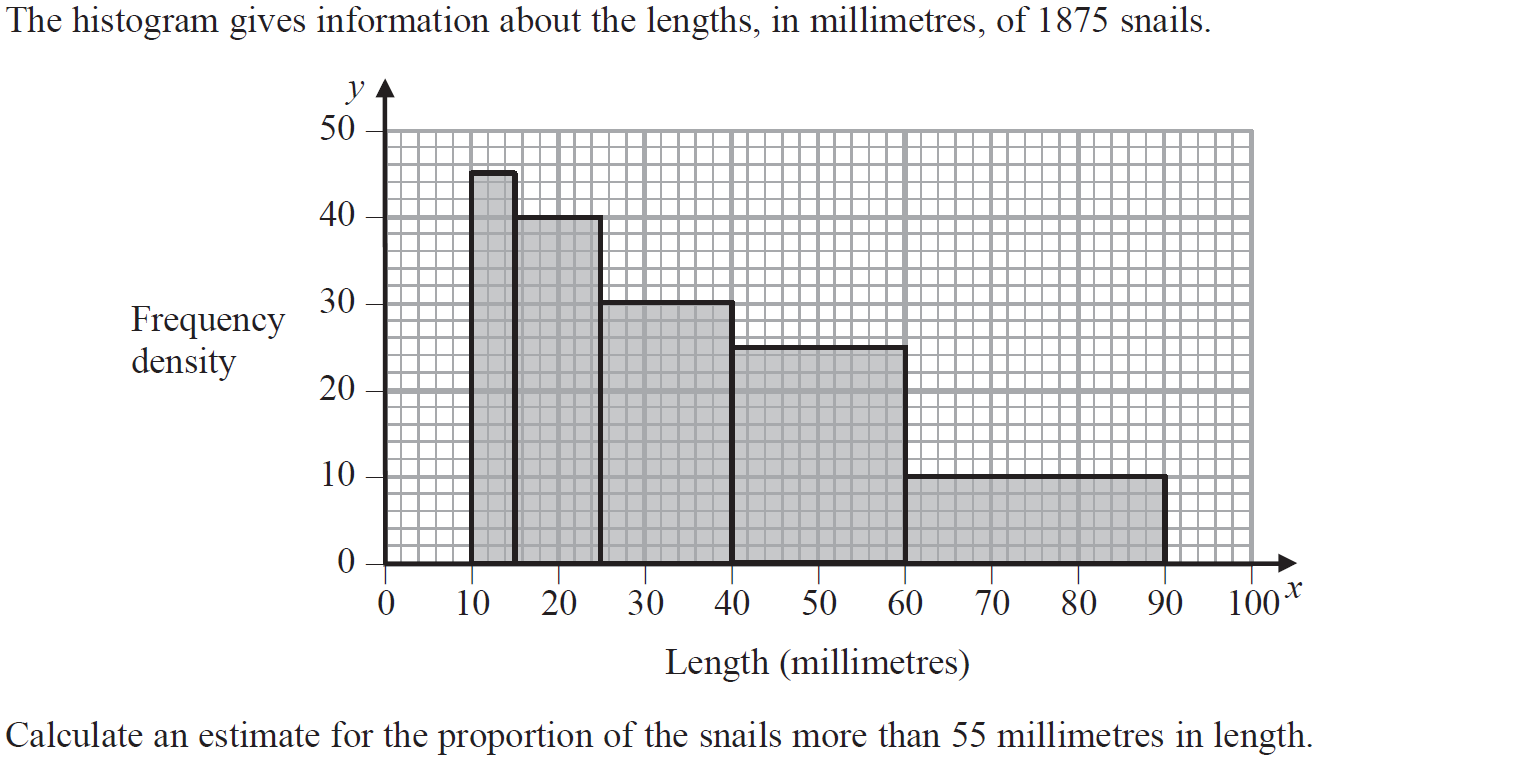 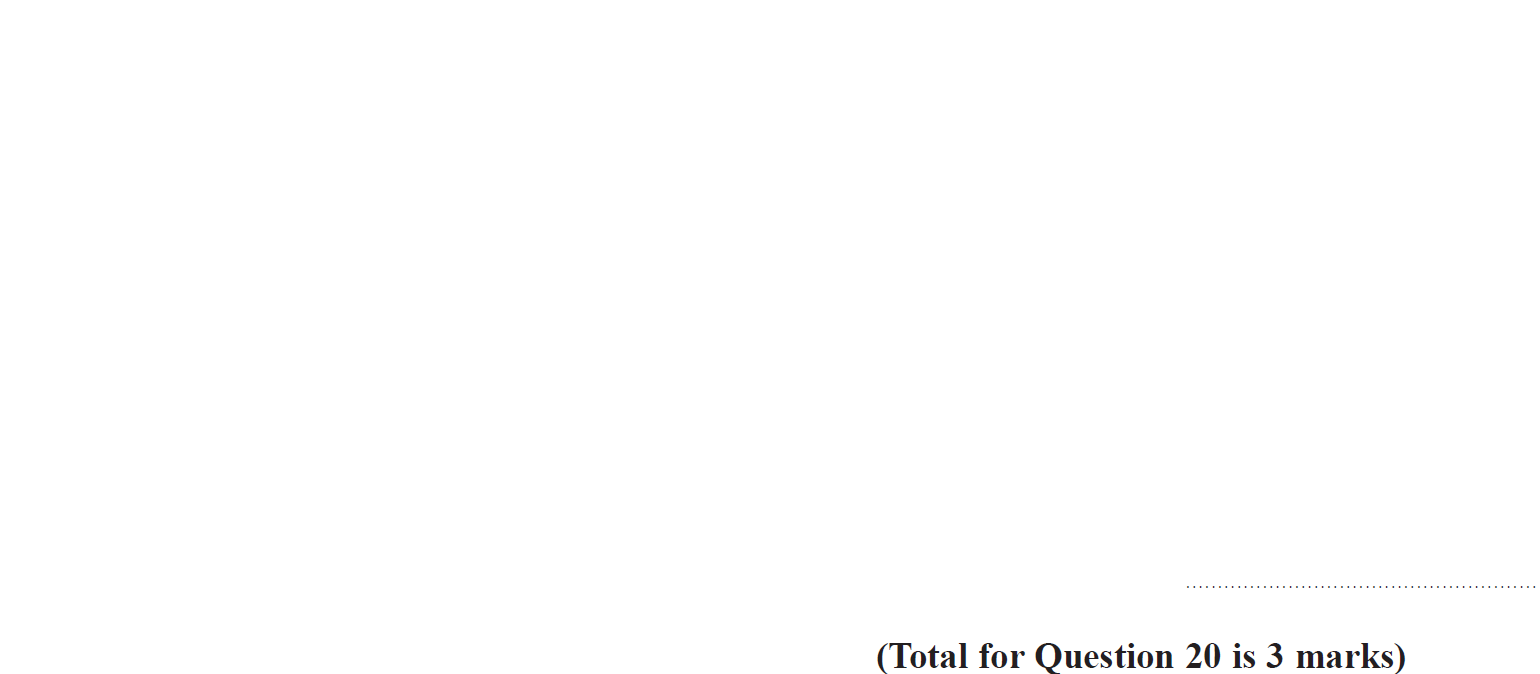 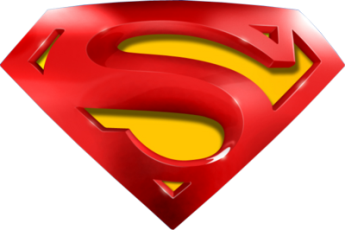 Jan 2018 3HR Q20
Histograms
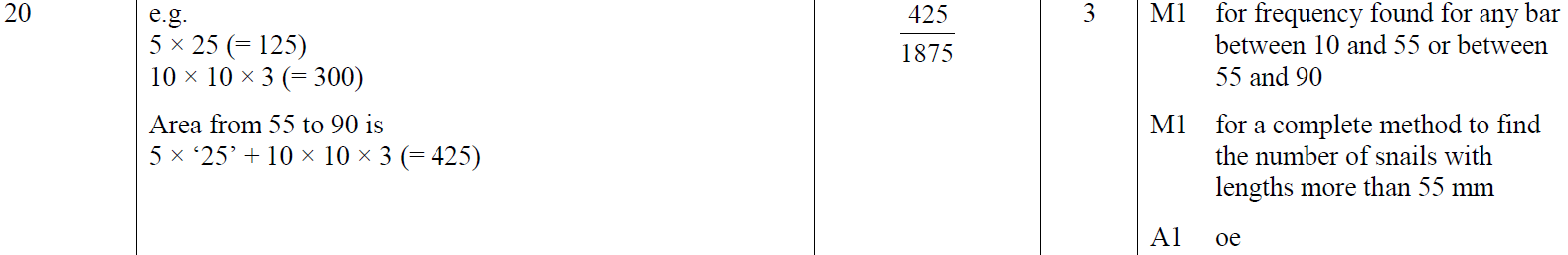 A
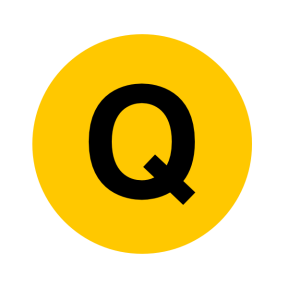 June 2018 4H Q19
Histograms
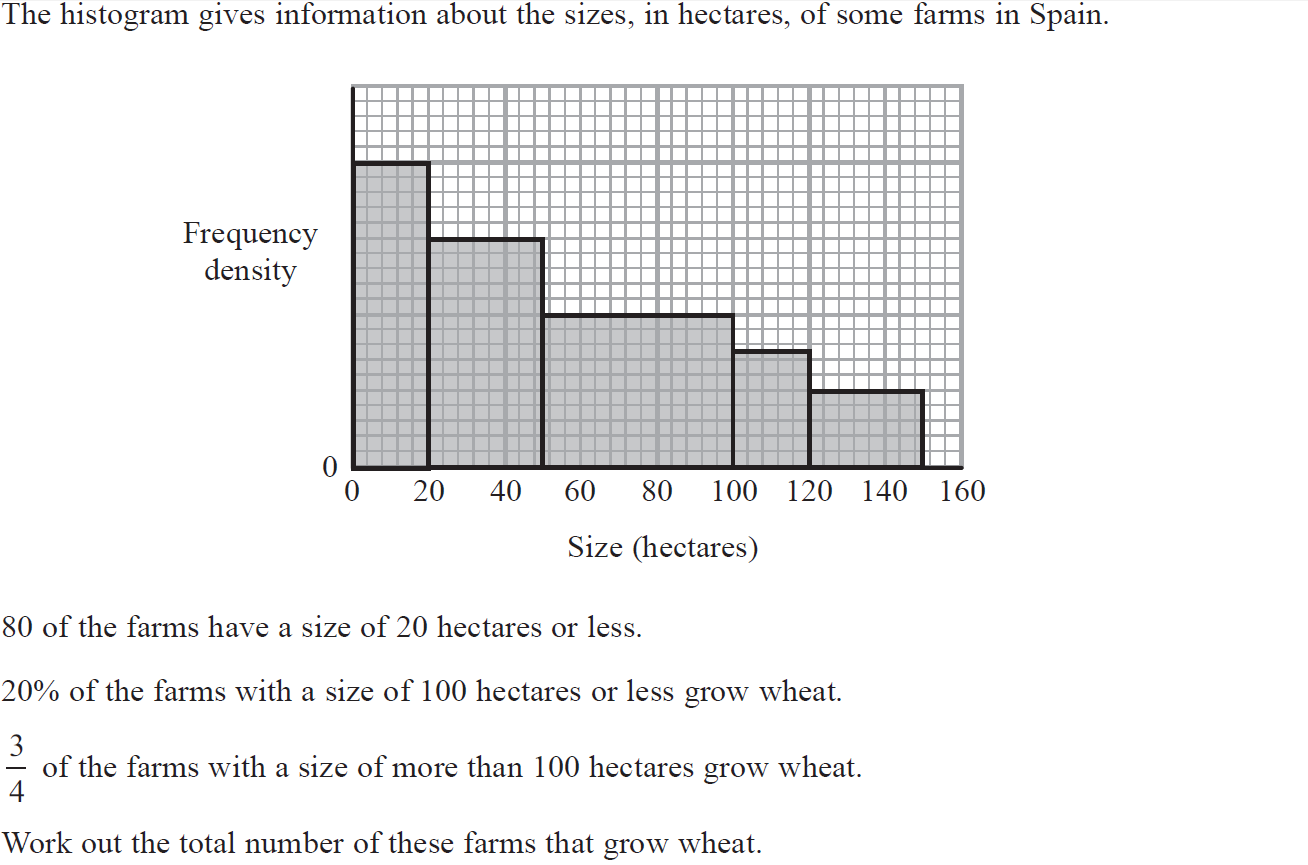 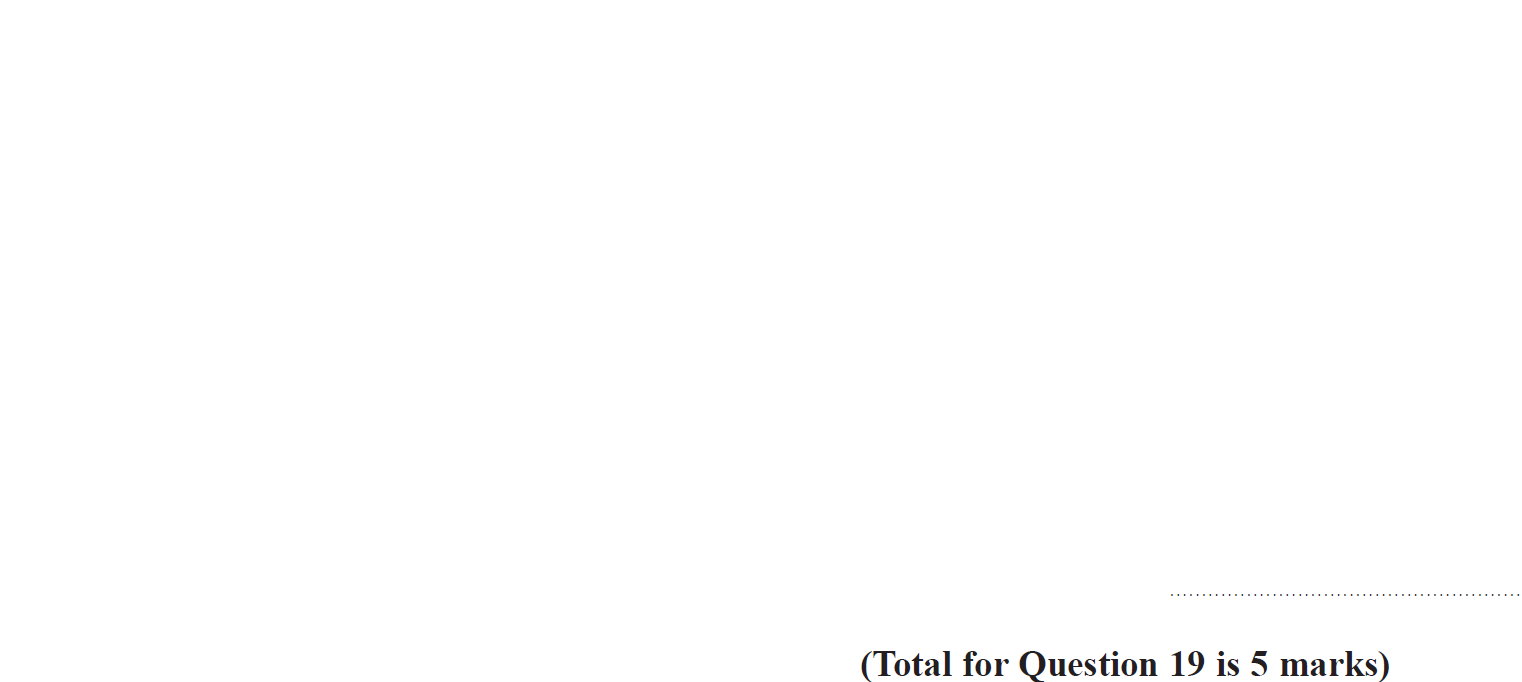 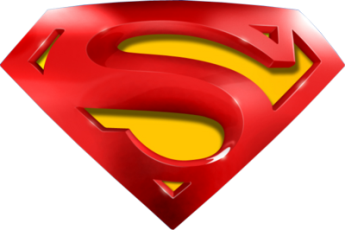 June 2018 4H Q19
Histograms
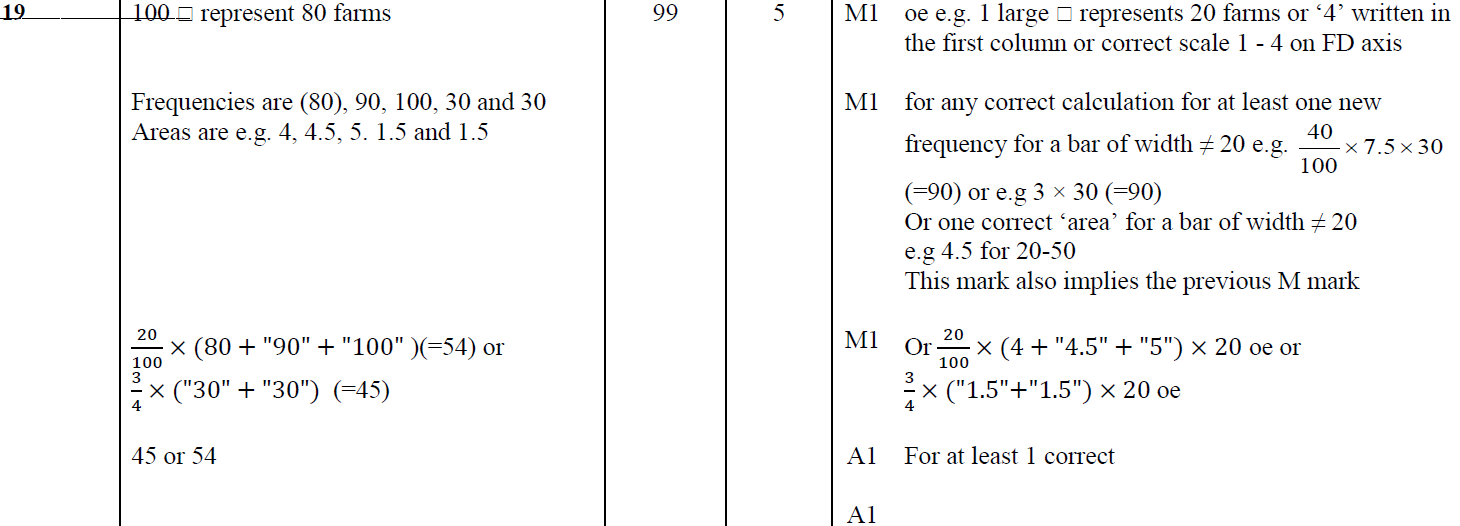 A
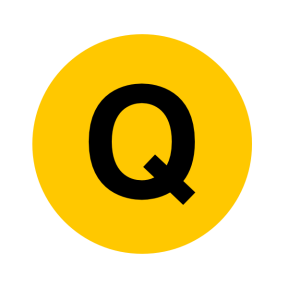 June 2018 4HR Q18
Histograms
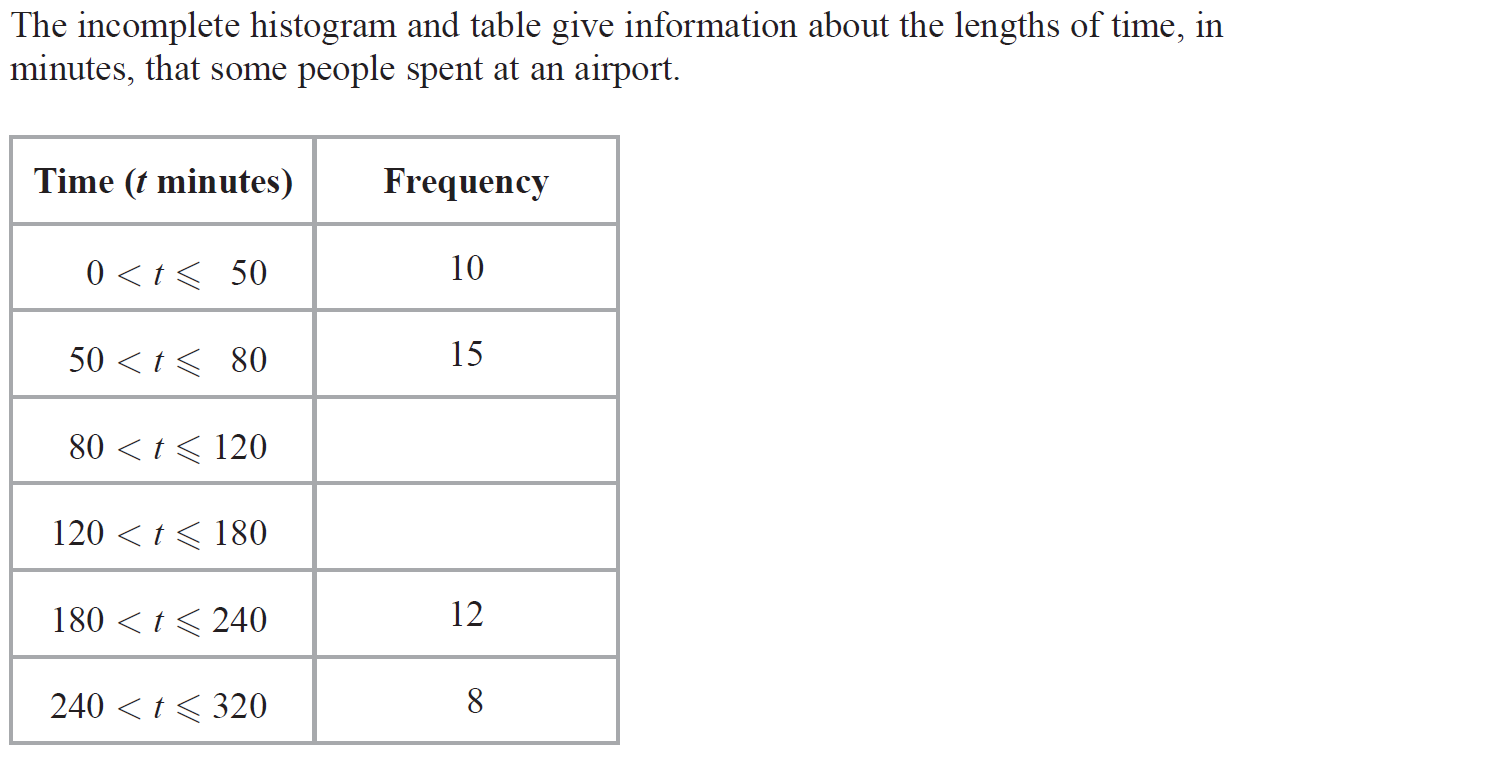 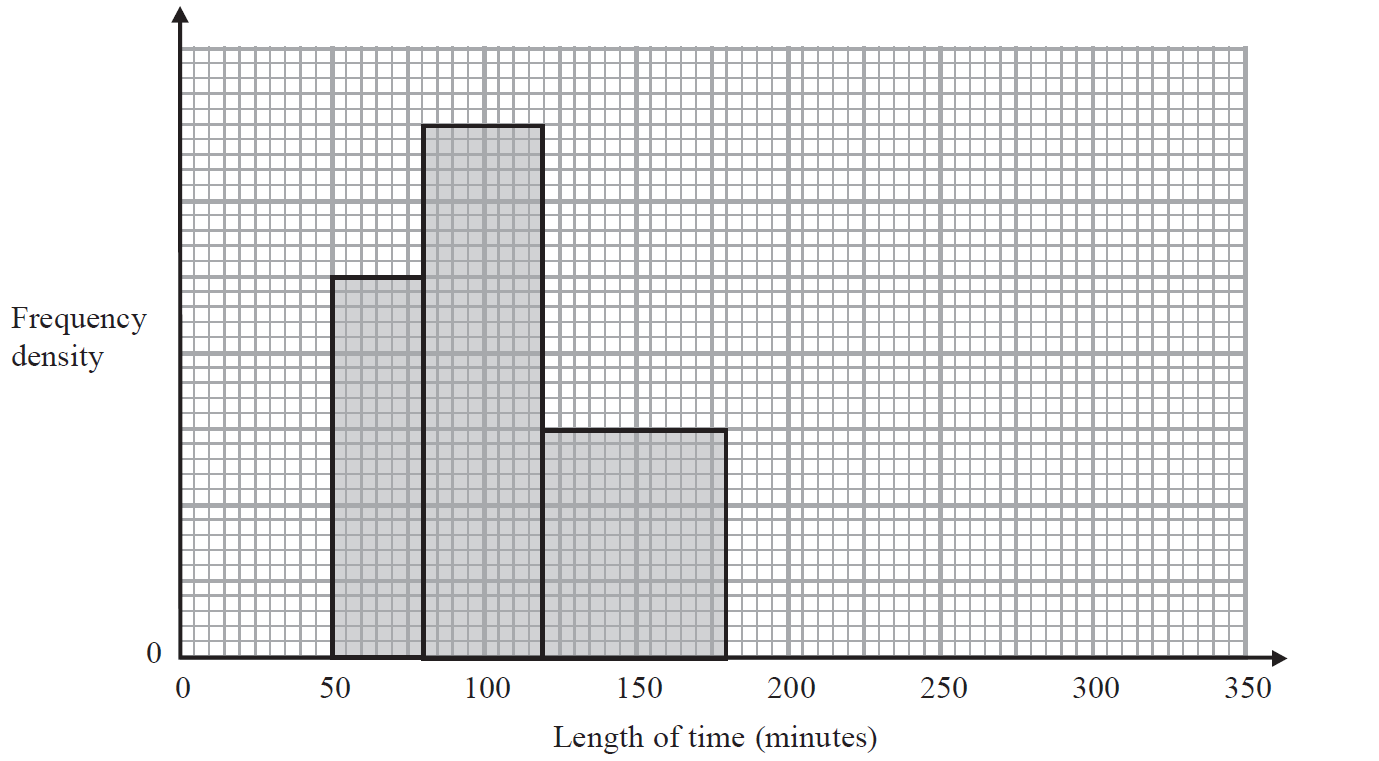 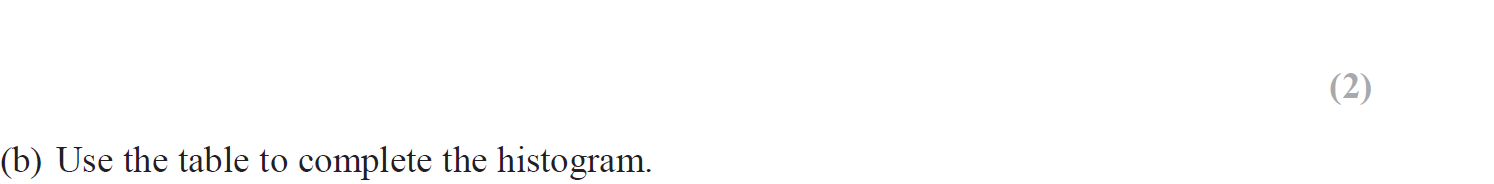 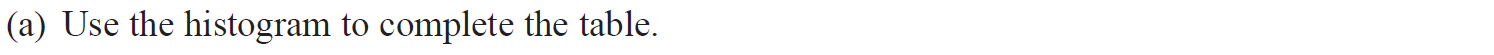 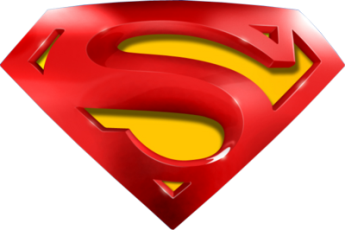 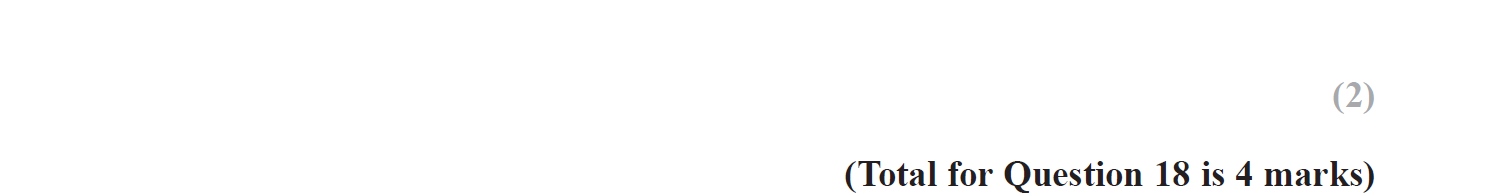 June 2018 4HR Q18
Histograms
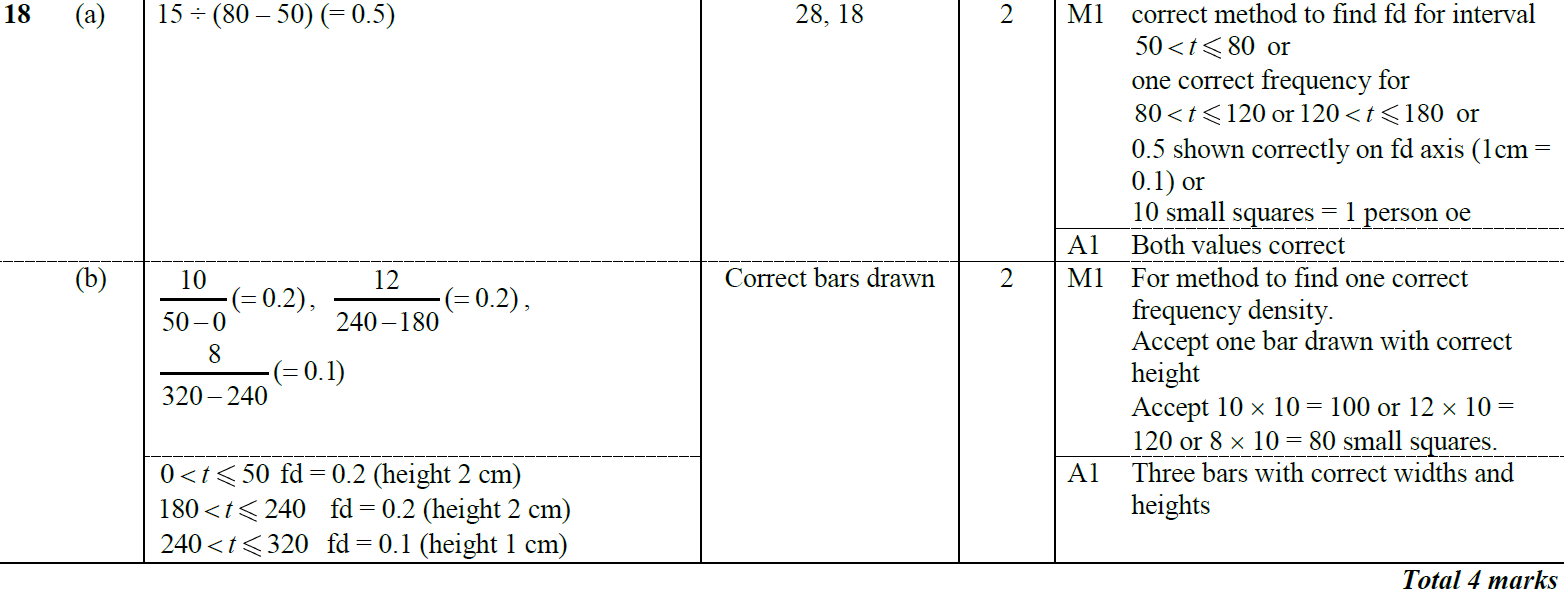 A
B
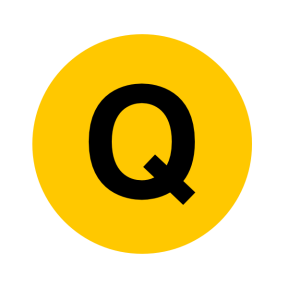